Direito Previdenciário: Benefícios e principais regras
Thiago Alencar Alves Pereira


Procuradoria Geral do Estado de Rondônia
NOÇÕES DE REGIME PRÓPRIO DE PREVIDÊNCIA SOCIAL
.
ANTECEDENTE

 A Seguridade Social engloba Saúde, Assistência Social e Previdência Social:
 A Saúde fornece serviços (prestação imaterial);
 A Previdência Social fornece benefícios (prestação material - pecúnia);
 A Assistência Social fornece os dois (serviços e benefícios)
CONSEQUENTE

 Não é necessário que todos os benefícios existentes sejam parte do Regime de Previdência dos Servidores Públicos;
 Auxílio-doença, Salário-maternidade e salário-família, por exemplo, podem ser fornecidos diretamente pela administração pública, na forma de benefício estatutário (reduz, inclusive, o déficit financeiro e atuarial do RPPS);
 Conclusão: há um limite mínimo e máximo para o rol de benefícios do RPPS:
 Mínimo: Aposentadoria e Pensão
 Máximo: os mesmos benefícios oferecidos pelo RGPS
Benefícios do Regime Próprio de Previdência Social
Para o Servidor Público
Para os Dependentes
Pensão por Morte
Auxílio-reclusão *
Aposentadoria: 
por invalidez
Compulsória
Por idade
Por idade e por tempo de contribuição (inclusive professor)
Especial (§4º artigo 40)
Auxílio-doença *
Salário-família *
Salário-maternidade *
Benefícios não obrigatórios
Lei nº 9.717/1998. Art. 5º Os regimes próprios de previdência social dos servidores públicos da União, dos Estados, do Distrito Federal e dos Municípios, dos militares dos Estados e do Distrito Federal não poderão conceder benefícios distintos dos previstos no Regime Geral de Previdência Social, de que trata a Lei nº 8.213, de 24 de julho de 1991, salvo disposição em contrário da Constituição Federal.
Redação original  do texto constitucional

Art. 40. O servidor será aposentado:
I - por invalidez permanente, sendo os proventos integrais quando decorrentes de acidente em serviço, moléstia profissional ou doença grave, contagiosa ou incurável, especificadas em lei, e proporcionais nos demais casos;
II - compulsoriamente, aos setenta anos de idade, com proventos proporcionais ao tempo de serviço;
III - voluntariamente:
a) aos trinta e cinco anos de serviço, se homem, e aos trinta, se mulher, com proventos integrais;
b) aos trinta anos de efetivo exercício em funções de magistério, se professor, e vinte e cinco, se professora, com proventos integrais;
c) aos trinta anos de serviço, se homem, e aos vinte e cinco, se mulher, com proventos proporcionais a esse tempo;
d) aos sessenta e cinco anos de idade, se homem, e aos sessenta, se mulher, com proventos proporcionais ao tempo de serviço.

§ 2º - A lei disporá sobre a aposentadoria em cargos ou empregos temporários.

§ 4º - Os proventos da aposentadoria serão revistos, na mesma proporção e na mesma data, sempre que se modificar a remuneração dos servidores em atividade, sendo também estendidos aos inativos quaisquer benefícios ou vantagens posteriormente concedidos aos servidores em atividade, inclusive quando decorrentes da transformação ou reclassificação do cargo ou função em que se deu a aposentadoria, na forma da lei. (paridade)

§ 5º - O benefício da pensão por morte corresponderá à totalidade dos vencimentos ou proventos do servidor falecido, até o limite estabelecido em lei, observado o disposto no parágrafo anterior.
Redação dada pela Emenda a Constituição nº  20/1998

Art. 40 - Aos servidores titulares de cargos efetivos da União, dos Estados, do Distrito Federal e dos Municípios, incluídas suas autarquias e fundações, é assegurado regime de previdência de caráter contributivo, observados critérios que preservem o equilíbrio financeiro e atuarial e o disposto neste artigo.

§ 2º Os proventos de aposentadoria e as pensões, por ocasião de sua concessão, não poderão exceder a remuneração do respectivo servidor, no cargo efetivo em que se deu a aposentadoria ou que serviu de referência para a concessão da pensão. (teto para proventos)

§ 3º Os proventos de aposentadoria, por ocasião da sua concessão, serão calculados com base na remuneração do servidor no cargo efetivo em que se der a aposentadoria e, na forma da lei, corresponderão à totalidade da remuneração. (

§ 5º Os requisitos de idade e de tempo de contribuição serão reduzidos em cinco anos, em relação ao disposto no  § 1º, III, "a", para o professor que comprove exclusivamente tempo de efetivo exercício das funções de magistério na educação infantil e no ensino fundamental e médio.
 
§ 8º Observado o disposto no art. 37, XI, os proventos de aposentadoria e as pensões serão revistos na mesma proporção e na mesma data, sempre que se modificar a remuneração dos servidores em atividade, sendo também estendidos aos aposentados e aos pensionistas quaisquer benefícios ou vantagens posteriormente concedidos aos servidores em atividade, inclusive quando decorrentes da transformação ou reclassificação do cargo ou função em que se deu a aposentadoria ou que serviu de referência para a concessão da pensão, na forma da lei. (manutenção da paridade)
Redação dada pela Emenda a Constituição nº 41/2003

Art. 40. Aos servidores titulares de cargos efetivos da União, dos Estados, do Distrito Federal e dos Municípios, incluídas suas autarquias e fundações, é assegurado regime de previdência de caráter contributivo e solidário, mediante contribuição do respectivo ente público, dos servidores ativos e inativos e dos pensionistas, observados critérios que preservem o equilíbrio financeiro e atuarial e o disposto neste artigo. 

§ 1º Os servidores abrangidos pelo regime de previdência de que trata este artigo serão aposentados, calculados os seus proventos a partir dos valores fixados na forma dos §§ 3º e 17:

§ 3º Para o cálculo dos proventos de aposentadoria, por ocasião da sua concessão, serão consideradas as remunerações utilizadas como base para as contribuições do servidor aos regimes de previdência de que tratam este artigo e o art. 201, na forma da lei. * (Leis nº 9.717/1998 e 10.887/2004)

§ 17. Todos os valores de remuneração considerados para o cálculo do benefício previsto no § 3° serão devidamente atualizados, na forma da lei. * (Leis nº 9.717/1998 e 10.887/2004)
LEGISLAÇÃO
Constituição Federal de 1988
Lei nº 9.717/1998
Lei nº 10.887/2004
Lei Complementar Estadual nº 432/2008 (compilada)
Decreto n° 19.454/2015
Atos infralegais 
(Provimento e Instrução Normativa)
LEI COMPLEMENTAR Nº 432/2008

TÍTULO II
DAS PRESTAÇÕES EM GERAL
CAPÍTULO I
DAS ESPÉCIES DE PRESTAÇÕES
 
Art. 19. O regime de previdência social de que trata esta Lei Complementar, compreende as seguintes prestações:
I - quanto ao segurado:
aposentadoria por invalidez;
b) aposentadoria compulsória;
c) aposentadoria voluntária por idade e tempo de contribuição;
d) aposentadoria voluntária por idade;
e) aposentadoria especial de professor; 
f) reserva remunerada;
g) reforma;
h) auxílio-doença;
i) salário-família; e
j) salário-maternidade.
k) aposentadoria especial da Categoria da Policia Civil. (NR LC 672/2012)
 
II - quanto ao dependente:
pensão por morte; e
b) auxílio-reclusão.
DECRETO n° 19.454/2015

Seção II
Dos Documentos Obrigatórios e Facultativos

Art. 5º. Para cada benefício previdenciário existem documentos específicos e obrigatórios, que deverão ser apresentados pelo beneficiário no ato de protocolo, bem como outros documentos que possam ser exigidos pelo Instituto de Previdência dos Servidores Públicos do Estado de Rondônia - IPERON, diante da peculiaridade do caso.

Art. 6º. São documentos obrigatórios: [...]

Art. 8º. São documentos facultativos todos aqueles não previstos neste Decreto e solicitados pelo Instituto de Previdência dos Servidores Públicos do Estado de Rondônia - IPERON, com o intuito de promover a melhor instrução processual e esclarecimento de fatos.
INSTRUÇÃO NORMATIVA Nº 13/TCER-2004

Seção II 
Da Concessão de Aposentadoria, Reforma e Pensão 
Subseção I 
Da Concessão de Aposentadoria 
Art. 26. O procedimento para fins de registro do ato de concessão de aposentadoria será iniciado com a abertura de processo administrativo, devidamente autuado, protocolado e numerado, a ser encaminhado pela Unidade Administrativa ao Tribunal de Contas, contendo obrigatoriamente os seguintes documentos: 
I - requerimento do servidor, no caso de aposentadoria voluntária; 
II - cópia do documento de identidade e cadastro de pessoa física (C.P.F.); 
III - certidão de tempo de serviço, elaborada conforme formulário - anexo TC-31, onde havendo tempo de serviço prestado a órgãos públicos e empresas privadas, deverão acompanhar as respectivas certidões; 
IV - cópia do ato de concessão da aposentadoria, contendo o nome do servidor, cargo, classe e referência, carga horária, regime jurídico e a fundamentação legal; 
V - cópia da publicação do ato de aposentadoria; 
VI - planilha de proventos, elaborada conforme formulário - anexo TC-32; 
VII - cópia do contracheque do último mês na ativa ou ficha financeira; 
VIII - declaração de não acumulação remunerada de cargos, empregos, funções públicas e proventos ou de acumulação legal, assinada pelo servidor; 
IX - cópia da ficha funcional; 
X - laudo expedido por junta médica credenciada, no caso de aposentadoria por invalidez, onde conste a natureza da moléstia grave, contagiosa ou incurável, especificada em lei, ou que a invalidez foi motivada por moléstia profissional ou por acidente em serviço, conforme o caso, e, se necessário, a curatela; 
XI - certidão consignando a forma de admissão do servidor, contendo a data da realização do concurso, nomeação e posse, assinada pelo responsável do setor competente. 
XII – comprovante de tempo de cinco (5) anos no cargo em que se dará a aposentadoria;
Resolução nº. 35/2007 do Conselho Nacional de Justiça – CNJ
Disciplina a aplicação da Lei nº. 11.441/07
Desnecessidade de homologação judicial de escrituras públicas 

Art. 3º As escrituras públicas de inventário e partilha, separação e divórcio consensuais não dependem de homologação judicial e são títulos hábeis para o registro civil e o registro imobiliário, para a transferência de bens e direitos, bem como para promoção de todos os atos necessários à materialização das transferências de bens e levantamento de valores (DETRAN, Junta Comercial, Registro Civil de Pessoas Jurídicas, instituições financeiras, companhias telefônicas, etc.) 


Provimento nº. 026/2013-CG do Tribunal de Justiça do Estado de Rondônia
Publicado no DJE. N. 229/2013 - terça-feira, 10 de dezembro de 2013
Dispõe sobre diretrizes gerais Extrajudiciais a serem adotadas na aplicação das normas de serviços notariais e registrais

Subseção XVI - Escritura Pública de União Estável
Art. 489. A escritura pública de união estável servirá como instrumento para aqueles que vivam uma relação de fato duradoura, em comunhão afetiva, com ou sem compromisso patrimonial, legitimarem o relacionamento e comprovarem seus direitos perante as entidades públicas e privadas, disciplinando a convivência de acordo com seus interesses.
§ 1° É vedada a lavratura de escritura declaratória de reconhecimento de união estável, por declaração unilateral. [...] (grifo nosso)
Regras Constitucionais
Regras de Transição

Emendas à Constituição
EC nº 20/1998
EC nº 41/2003
EC nº 47/2005
EC nº 70/2012
Regras Permanentes

Artigo 40 da CF/88
Idade e tempo de contribuição
Compulsória
Especial (§4º)
REGRAS PERMANENTES
APOSENTADORIA COMPULSÓRIA
(art. 40, § 1º, inciso II, da Constituição Federal, com redação da EC nº 41/2003) 

 Aplicável aos servidores titulares de cargos efetivos da União, dos Estados, do Distrito Federal e dos Municípios, incluídas suas autarquias e fundações, HOMEM/MULHER

 Aposentadoria aos 70 (setenta) anos de idade, com proventos proporcionais ao tempo de contribuição

 Forma de cálculo: Aplicação da média aritmética simples das 80% maiores contribuições efetuadas a partir de julho/1994 (Lei nº 10.887/2004 – conversão da Medida Provisória nº 167 de 19.02.2004)

 Teto do benefício: Remuneração do servidor no cargo efetivo

 Reajuste do Benefício: dar-se-á nas mesmas datas e com os mesmos índices utilizados para o reajuste dos benefícios do RGPS, para preservação do valor real (parágrafo único do artigo 62 da LCE nº 432/2008) 

Obs.: Não se aplicou a média aritmética no cálculo dos benefícios concedidos até 19/02/2004, para os quais considerou-se a última remuneração no cargo efetivo
A doutrina de Hugo Goes:

"O servidor, homem ou mulher, será aposentado compulsoriamente aos setenta anos de idade. Nesta espécie de aposentadoria, não há a exigência de o servidor ter tempo mínimo de dez anos de exercício no serviço público e cinco anos no cargo efetivo. Estes requisitos são exigidos somente para as aposentadorias voluntárias. Os proventos da aposentadoria compulsória são calculados de modo proporcional ao tempo de contribuição.“ (Goes, Hugo Medeiros de. Manual de direito previdenciário, 4.ed. Rio de Janeiro: Ed. Ferreira, 2011. P. 646/647)

O Ministro Ricardo Lewandowski, na ADI nº 4696:

"Torna-se importante acentuar, no entanto, tendo em vista a força normativa de que se revestem as normas constitucionais, que o Supremo Tribunal Federal deixou assentado, nesse tema, já sob a égide da Carta Federal de 1969 - e com apoio na autorizada lição de PONTES DE MIRANDA, "Comentários à Constituição de 1967 com a Emenda nº 1, de 1969", tomo III/508-511, itens ns. 2 e 5, 2ª ed., 1967, RT -, que a regra constitucional referente à aposentadoria compulsória "é cogente, peremptória, isto é, incide plena e imediatamente no fato de o funcionário completar setenta anos de idade sem que haja necessidade, logo se vê, de nenhum ato, para se afastar do cargo", razão pela qual "A permanência, em serviço, do funcionário que haja completado setenta anos de idade não tem base legal e não pode gerar nenhum direito. Portanto, ele tem apenas o direito aos proventos que a lei lhe concede no dia em que atinge setenta anos" (RTJ 90/510, Rel. Min. ANTONIO NEDER - grifei)." (grifos não presentes no original)
ADMINISTRATIVO. SERVIDOR PÚBLICO. APOSENTADORIA COMPULSÓRIA. PRESTAÇÃO DE SERVIÇO DEPOIS DE COMPLETAR 70 (SETENTA) ANOS DE IDADE. CÔMPUTO PARA FINS DE CÁLCULO DA APOSENTADORIA E ANUÊNIOS. IMPOSSIBILIDADE. ÓBICE CONSTITUCIONAL. ART. 40, II, DA 187 DA LEI Nº 8.112/90. 1. O servidor público aposenta-se compulsoriamente ao completar a idade limite de 70 (setenta) anos, com proventos proporcionais ao tempo de serviço (redação original do art. 40, II, da 187 da Lei n 8.112/90). 2. Ainda que o servidor tenha trabalhado além da idade-limite de permanência no serviço público, por negligência da Administração, não pode o respectivo tempo de serviço ser computado para fins de cálculo dos proventos de aposentadoria e anuênios, por expressa vedação constitucional. Ausência, na espécie, de locupletamento ilícito da Administração, tendo-se em vista a regular contraprestação pelo serviço prestado nos 4 (quatro) meses que sucederam a implementação da idade máxima. Precedente desta Corte (AC 1997.01.00.026788-4/RO, Rel. Desembargador Federal Tourinho Neto, Segunda Turma, DJ de 20/06/2002, p.60). 3. Apelação a que se nega provimento. (TRF-1 - AC: 36342 RO 1997.01.00.036342-6, Relator: DESEMBARGADOR FEDERAL JOSÉ AMILCAR MACHADO, Data de Julgamento: 16/04/2008, PRIMEIRA TURMA, Data de Publicação: 06/05/2008 e-DJF1 p.09)
APELAÇÃO CÍVEL. CONSTITUCIONAL E PREVIDENCIÁRIO. APOSENTADORIA COMPULSÓRIA. CONTINUIDADE NO SERVIÇO PÚBLICO APÓS A IDADE-LIMITE. IMPOSSIBILIDADE DO CÔMPUTO PARA O CÁLCULO DO BENEFÍCIO. PROVENTOS PROPORCIONAIS. CONTAGEM DO TEMPO DE EFETIVO EXERCICIO ATÉ OS 70 (SETENTA) ANOS. NORMA CONSTITUCIONAL. I. A aposentadoria compulsória do servidor público ocorre de forma automática quando alcançada a idade de 70 (setenta) anos, conforme art. 40, § 1º, II, da CF/88, porém somente passará ele para a inatividade por ato formal da administração pública. II. O cálculo para os proventos de aposentadoria compulsória será proporcional ao tempo de contribuição até a idade-limite, não computando-se para fins previdenciários o tempo laborado além desse marco. III. Apelação conhecida e provida. (TJ-MA - APL: 0343902011 MA 0005766-66.2009.8.10.0001, Relator: JAIME FERREIRA DE ARAÚJO, Data de Julgamento: 21/05/2013, QUARTA CÂMARA CÍVEL, Data de Publicação: 23/05/2013)
APOSENTADORIAS VOLUNTÁRIAS (art. 40, § 1º, inciso III, alíneas “a” e “b” da Constituição Federal, com redação da EC nº 41/2003)  Aplicáveis aos servidores titulares de cargos efetivos da União dos Estados, dos Estados, do Distrito Federal e dos Municípios, incluídas suas autarquias e fundações, que ingressaram no serviço público a partir de 01/01/2004, ou àqueles que não optaram pelas regras dos art. 2º e 6º da EC 41/03 ou do art. 3º da EC 47/04
Proventos Proporcionais (idade)

Homem e Mulher
Idade mínima: 65 anos (H) e 60 anos (M)
Tempo no serviço público: 3650 dias no mínimo (10 anos) 
Tempo no cargo: 1825 dias (5 anos)
Proventos Integrais (idade e tempo de contribuição)

 Homem:
Idade mínima: 60 anos
Tempo de contribuição: 12775 dias (35anos) 
Tempo no serviço público: 3650 dias (10anos) 
Tempo no cargo: 1825 dias (5anos) 

Mulher:
Idade mínima: 55 anos
Tempo de contribuição: 10950 dias (30anos) 
Tempo no serviço público: 3650 dias (10anos) 
Tempo no cargo: 1825 dias (5anos)
APOSENTADORIA POR INVALIDEZ
(art. 40, § 1º, inciso I, da Constituição Federal, com redação da EC nº 41/2003) 

 Aplicável aos servidores titulares de cargos efetivos da União, dos Estados, do Distrito Federal e dos Municípios, incluídas suas autarquias e fundações, HOMEM/MULHER

 Aposentadoria aos acometidos por doença, com proventos proporcionais ao tempo de contribuição, exceto se decorrente de acidente em serviço, moléstia profissional ou doença grave, contagiosa ou incurável, na forma da lei

 Forma de cálculo: Aplicação da média aritmética simples das 80% maiores contribuições efetuadas a partir de julho/1994 (Lei nº 10.887/2004 – conversão da Medida Provisória nº 167 de 19.02.2004)

 Teto do benefício: Remuneração do servidor no cargo efetivo

 Reajuste do Benefício: dar-se-á nas mesmas datas e com os mesmos índices utilizados para o reajuste dos benefícios do RGPS, para preservação do valor real (parágrafo único do artigo 62 da LCE nº 432/2008) 

Obs.: Não se aplicou a média aritmética no cálculo dos benefícios concedidos até 19/02/2004, para os quais considerou-se a última remuneração no cargo efetivo
AOS INGRESSOS ATÉ 31.12.2003, COM PROVENTOS:

INTEGRAIS. Doença diagnosticada pelo perícia oficial está contida no rol taxativo da Lei Complementar Estadual nº 432/2008. Precedente do Supremo Tribunal Federal (RE 656860).
Forma de cálculo: remuneração do cargo efetivo em que se der a aposentadoria.
Reajuste do Benefício: paridade;

PROPORCIONAIS. Doença diagnosticada pelo perícia oficial NÃO está contida no rol taxativo da Lei Complementar Estadual nº 432/2008. Precedente do Supremo Tribunal Federal (RE 656860).
Forma de cálculo: remuneração do cargo efetivo em que se der a aposentadoria.
Reajuste do Benefício: paridade (EC nº 70/2012).

AOS INGRESSOS A PARTIR 01.01.2004, COM PROVENTOS:

INTEGRAIS. Doença diagnosticada pelo perícia oficial está contida no rol taxativo da Lei Complementar Estadual nº 432/2008. Precedente do Supremo Tribunal Federal (RE 656860).
Forma de cálculo: Aplicação da média aritmética simples das 80% maiores contribuições efetuadas a partir de julho/1994 (Lei nº 10.887/2004).
Reajuste do Benefício: dar-se-á nas mesmas datas e com os mesmos índices utilizados para o reajuste dos benefícios do RGPS, para preservação do valor real (Artigo 62, §único, LCE nº 432/2008)

PROPORCIONAIS. Doença diagnosticada pelo perícia oficial NÃO está contida no rol taxativo da Lei Complementar Estadual nº 432/2008. Precedente do Supremo Tribunal Federal (RE 656860).
Forma de cálculo: Aplicação da média aritmética simples das maiores contribuições efetuadas a partir de julho/1994 (Lei nº 10.887/2004 e artigo 45 da LCE nº 432/2008).
Reajuste do Benefício: dar-se-á nas mesmas datas e com os mesmos índices utilizados para o reajuste dos benefícios do RGPS, para preservação do valor real (Artigo 62, §único, LCE nº 432/2008).
REGRAS DE TRANSIÇÃO
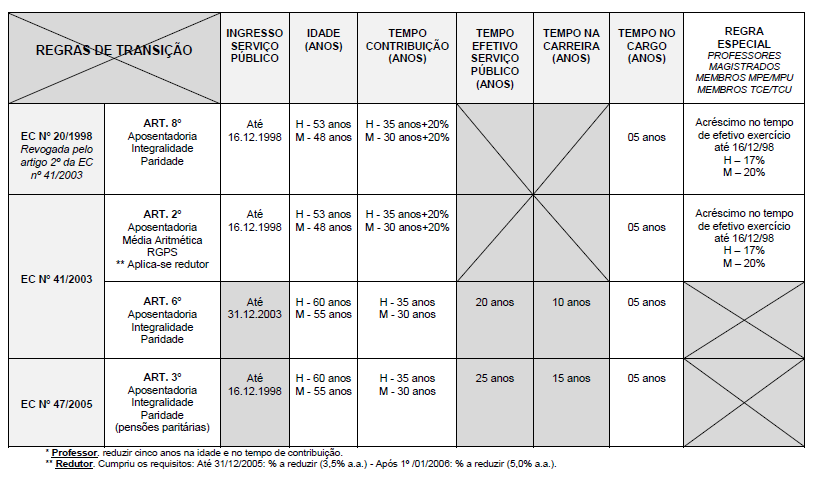 Aposentados antes da EC nº 20/1998: direito adquirido as regras previstas na redação original da CF/88 (paridade e integralidade)
Ingressos antes da EC nº 20/1998 e aposentados antes da EC nº 41/2003: direito adquirido as regras previstas na EC nº 20/1998 (Art. 3º da EC 41/03):
Art. 40, inciso III, alínea “a” da Constituição Federal na redação dada pela EC nº 20, de 1998
Art. 40, inciso III, alínea “b” da Constituição Federal na redação dada pela EC nº 20, de 1998
Art. 8º, § 1º da EC nº 20/98 (proventos proporcionais – mínimo 70% - e paridade) – revogado pela EC nº 41/03
Caput do art. 8º da EC nº 20/98 (integralidade e paridade)
Ingressos em cargo efetivo até 16/12/1998 e em exercício atualmente:
Art. 2º da EC 41/03:  provento integral  (das médias)  e reajuste índice legal – aplica-se redutor
Art. 3º da EC 47/05 (95H – tempo de contribuição mínimo de 35 - e 85M – tempo de contribuição mínimo 30): integralidade e paridade (pensões paritárias)
Ingressos em cargo efetivo até 31/12/2003 e em exercício atualmente:
Art. 6º da EC 41/03:  integralidade e paridade
APOSENTADORIA VOLUNTÁRIA (art. 2º da EC 41/2003)
Aplicável aos servidores titulares de cargos efetivos da União dos Estados, do Distrito Federal e dos Municípios, incluídas suas autarquias e fundações, que tenham ingressado em cargo efetivo até 16/12/1998
HOMEM
MULHER
Tempo de contribuição: 12775 dias (35 anos) 
Tempo no cargo: 1825 dias (5 anos) 
Idade mínima: 53 anos 
Pedágio: Acréscimo de 20% no tempo que faltava em 16/12/98, para atingir o tempo total de contribuição.  
Forma de cálculo: Aplicação da média aritmética simples das maiores contribuições efetuadas a partir de julho/1994. Posteriormente, aplica-se a tabela de redução (próximos slides)
Teto do benefício: Remuneração do servidor no cargo efetivo.
Reajuste do Benefício: dar-se-á nas mesmas datas e com os mesmos índices utilizados para o reajuste dos benefícios do RGPS, para preservação do valor real.
Tempo de contribuição: 10950 dias (30anos) 
Tempo no cargo: 1825 dias (5anos) 
Idade mínima: 48 anos 
Pedágio: Acréscimo de 20% no tempo que faltava em 16/12/98, para atingir o tempo total de contribuição. 
Forma de cálculo: Aplicação da média aritmética simples das maiores contribuições efetuadas a partir de julho/1994. Posteriormente, aplica-se a tabela de redução (próximos slides)
Teto do benefício: Remuneração da servidora no cargo efetivo. 
Reajuste do Benefício: dar-se-á nas mesmas datas e com os mesmos índices utilizados para o reajuste dos benefícios do RGPS, para preservação do valor real.
Redutor. EC 41/2003. Art. 2º. § 1 º O servidor de que trata este artigo que cumprir as exigências para aposentadoria na forma do caput terá os seus proventos de inatividade reduzidos para cada ano antecipado em relação aos limites de idade estabelecidos pelo art. 40, § 1º, III, a, e § 5º da Constituição Federal, na seguinte proporção
Continuação
Regra Especial para Professor: Acréscimo de 17%, homem, e 20%, mulher, no tempo de efetivo exercício até 16/12/98, desde que se aposente, exclusivamente, com tempo de magistério, incluindo-se o magistério que não seja de educação infantil e do ensino fundamental e médio. Calcula-se primeiro o bônus e depois o pedágio.
Regra Especial para Magistrados, membros do Ministério Público e do TCU: Acréscimo de 17%, homem, e 20%, mulher, no tempo de efetivo exercício até 16/12/98. Calcula-se primeiro o bônus e depois o pedágio.

Obs.: Não se aplicou a média aritmética no cálculo dos benefícios concedidos até 19/02/2004, para os quais considerou-se a última remuneração no cargo efetivo.
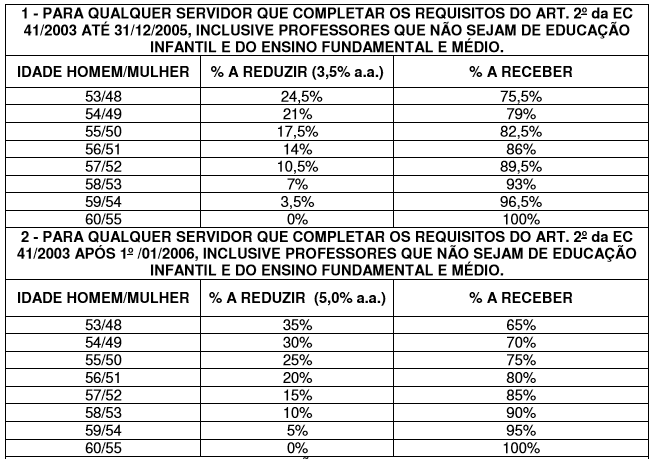 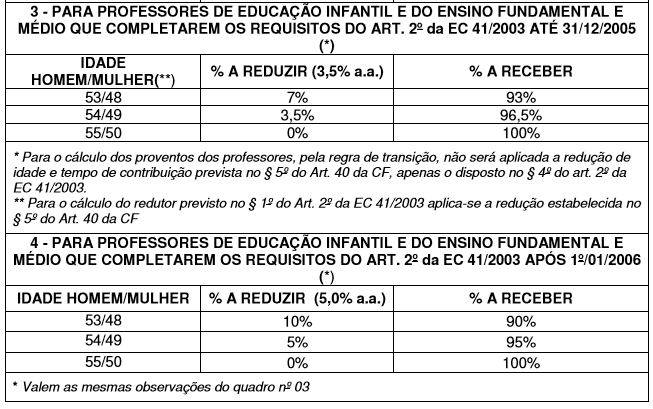 EC 41/03. Art. 2º. § 4º O professor [...] terá o tempo de serviço exercido [...] contado com o acréscimo de dezessete por cento, se homem, e de vinte por cento, se mulher, desde que se aposente, exclusivamente, com tempo de efetivo exercício nas funções de magistério [...]
APOSENTADORIA VOLUNTÁRIA (Art. 6º da EC 41/03)
Aplicável aos servidores titulares de cargos efetivos da União dos Estados, do Distrito Federal e dos Municípios, incluídas suas autarquias e fundações, que tenham ingressado no serviço público até 31/12/2003
HOMEM
MULHER
Idade mínima: 60 anos *
Tempo de contribuição: 12775 dias (35anos) *
Tempo no serviço público: 7300 dias (20anos) 
Tempo na carreira: 3650 dias (10anos) 
Tempo no cargo: 1825 dias (5anos) 
Forma de cálculo: Aposentadoria integral (última remuneração no cargo efetivo)  
Teto do benefício: Remuneração do servidor no cargo  efetivo  
Reajuste do Benefício: Paridade com a remuneração dos servidores ativos
Idade mínima: 55 anos *
Tempo de contribuição: 10950 dias (30anos) *
Tempo no serviço público: 7300 dias (20anos) 
Tempo na carreira: 3650 dias (10anos) 
Tempo no cargo: 1825 dias (5anos) 
Forma de cálculo: Aposentadoria integral (última remuneração do cargo efetivo)  
Teto do benefício: Remuneração da servidora no cargo efetivo  
Reajuste do Benefício: Paridade com a remuneração dos servidores ativos
(*) Professor: redutor de cinco anos conforme § 5º, art. 40 da CF, ou seja, somente para o professor que comprove exclusivamente tempo de efetivo exercício das funções de magistério na educação infantil e no ensino fundamental e médio.
APOSENTADORIA VOLUNTÁRIA (art. 3º da EC 47/05)
Aplicável aos servidores titulares de cargos efetivos da União dos Estados, do Distrito Federal e dos Municípios, incluídas suas autarquias e fundações, que tenham ingressado no serviço público até 16/12/1998
TODOS OS SERVIDORES TITULARES DE CARGO EFETIVO, INCLUSIVE PROFESSORES DE QUALQUER NÍVEL DE ENSINO  (Tempo de contribuição Idade mínima Soma 95)  

Tempo de contribuição: 12775 dias (35anos) 
Tempo no serviço público: 7300 dias (25anos) 
Tempo na carreira: 5475 dias (15anos) 
Tempo no cargo: 1825 dias (5anos) Idade mínima conforme tabela abaixo:  
Forma de cálculo: Aposentadoria integral (última remuneração no cargo efetivo)  
Teto do benefício: Remuneração do servidor no cargo efetivo  
Reajuste do Benefício: Paridade com a remuneração dos servidores ativos 
Obs.: As pensões derivadas dos proventos dos servidores que se aposentaram de acordo com esta regra, também serão reajustados pela paridade.  


TODAS AS SERVIDORAS TITULARES DE CARGO EFETIVO, INCLUSIVE PROFESSORAS DE QUALQUER NÍVEL DE ENSINO  (Tempo de contribuição Idade mínima Soma 85)

Tempo de contribuição: 10950 dias (30 anos) 
Tempo no serviço público: 9125 dias (25anos) 
Tempo na carreira: 5475 dias (15anos) 
Tempo no cargo: 1825 dias (5anos) 
Idade mínima conforme tabela abaixo:  
Forma de cálculo: Aposentadoria integral (última remuneração no cargo efetivo) 
Teto do benefício: Remuneração da servidora no cargo efetivo 
Reajuste do Benefício: Paridade com a remuneração dos servidores ativos 
Obs.: As pensões derivadas dos proventos das servidoras que se aposentaram de acordo com esta regra, também serão reajustados pela paridade.
APOSENTADORIA PROFESSOR
.
Constituição da República de 1988

Art. 40. [...] § 5º - Os requisitos de idade e de tempo de contribuição serão reduzidos em cinco anos, em relação ao disposto no  § 1º, III, "a", para o professor que comprove exclusivamente tempo de efetivo exercício das funções de magistério na educação infantil e no ensino fundamental e médio.
Art. 206. [...] Parágrafo único. A lei disporá sobre as categorias de trabalhadores considerados profissionais da educação básica e sobre a fixação de prazo para a elaboração ou adequação de seus planos de carreira, no âmbito da União, dos Estados, do Distrito Federal e dos Municípios.
Art. 208. O dever do Estado com a educação será efetivado mediante a garantia de:
I - educação básica obrigatória e gratuita dos 4 (quatro) aos 17 (dezessete) anos de idade, assegurada inclusive sua oferta gratuita para todos os que a ela não tiveram acesso na idade própria;
[...] IV - educação infantil, em creche e pré-escola, às crianças até 5 (cinco) anos de idade;

Lei nº 9.394/1996 (com redação dada pela Lei nº 11.301/2006)
Lei de Diretrizes e Bases da Educação Nacional

Art. 4º O dever do Estado com educação escolar pública será efetivado mediante a garantia de:
I - educação básica obrigatória e gratuita dos 4 (quatro) aos 17 (dezessete) anos de idade, organizada da seguinte forma:
a) pré-escola; (Incluído pela Lei nº 12.796, de 2013)
b) ensino fundamental; (Incluído pela Lei nº 12.796, de 2013)
c) ensino médio; (Incluído pela Lei nº 12.796, de 2013)
Art. 30. A educação infantil será oferecida em:
I - creches, ou entidades equivalentes, para crianças de até três anos de idade;
II - pré-escolas, para as crianças de 4 (quatro) a 5 (cinco) anos de idade.
Art. 32. O ensino fundamental obrigatório, com duração de 9 (nove) anos, gratuito na escola pública, iniciando-se aos 6 (seis) anos de idade, terá por objetivo a formação básica do cidadão, mediante:
Art. 35. O ensino médio, etapa final da educação básica, com duração mínima de três anos, terá como finalidades:
Art. 61.  Consideram-se profissionais da educação escolar básica os que, nela estando em efetivo exercício e tendo sido formados em cursos reconhecidos, são: (Redação dada pela Lei nº 12.014, de 2009)
I – professores habilitados em nível médio ou superior para a docência na educação infantil e nos ensinos fundamental e médio; 
II – trabalhadores em educação portadores de diploma de pedagogia, com habilitação em administração, planejamento, supervisão, inspeção e orientação educacional, bem como com títulos de mestrado ou doutorado nas mesmas áreas; 
III – trabalhadores em educação, portadores de diploma de curso técnico ou superior em área pedagógica ou afim. (Art. 62-A. A formação dos profissionais a que se refere o inciso III do art. 61 far-se-á por meio de cursos de conteúdo técnico-pedagógico, em nível médio ou superior, incluindo habilitações tecnológicas) 
Art. 62.  A formação de docentes para atuar na educação básica far-se-á em nível superior, em curso de licenciatura, de graduação plena, em universidades e institutos superiores de educação, admitida, como formação mínima para o exercício do magistério na educação infantil e nos 5 (cinco) primeiros anos do ensino fundamental, a oferecida em nível médio na modalidade normal.
Art. 67. [...] § 2o  Para os efeitos do disposto no § 5º do art. 40 e no § 8o do art. 201 da Constituição Federal, são consideradas funções de magistério as exercidas por professores e especialistas em educação no desempenho de atividades educativas, quando exercidas em estabelecimento de educação básica em seus diversos níveis e modalidades, incluídas, além do exercício da docência, as de direção de unidade escolar e as de coordenação e assessoramento pedagógico.
Entendimento atual do Supremo Tribunal Federal: flexibilização do texto constitucional

Súmula nº 726: "Para efeito de aposentadoria especial de professores, não se computa o tempo de serviço prestado fora da sala de aula.”. Esta súmula foi mitigada por decisão em sede de ADI.

EMENTA: AÇÃO DIRETA DE INCONSTITUCIONALIDADE MANEJADA CONTRA O ART. 1º DA LEI FEDERAL 11.301/2006, QUE ACRESCENTOU O § 2º AO ART. 67 DA LEI 9.394/1996. CARREIRA DE MAGISTÉRIO. APOSENTADORIA ESPECIAL PARA OS EXERCENTES DE FUNÇÕES DE DIREÇÃO, COORDENAÇÃO E ASSESSORAMENTO PEDAGÓGICO. ALEGADA OFENSA AOS ARTS. 40, § 5º, E 201, § 8º, DA CONSTITUIÇÃO FEDERAL. INOCORRÊNCIA. AÇÃO JULGADA PARCIALMENTE PROCEDENTE, COM INTERPRETAÇÃO CONFORME. I - A função de magistério não se circunscreve apenas ao trabalho em sala de aula, abrangendo também a preparação de aulas, a correção de provas, o atendimento aos pais e alunos, a coordenação e o assessoramento pedagógico e, ainda, a direção de unidade escolar. II - As funções de direção, coordenação e assessoramento pedagógico integram a carreira do magistério, desde que exercidos, em estabelecimentos de ensino básico, por professores de carreira, excluídos os especialistas em educação, fazendo jus aqueles que as desempenham ao regime especial de aposentadoria estabelecido nos arts. 40, § 5º, e 201, § 8º, da Constituição Federal. III - Ação direta julgada parcialmente procedente, com interpretação conforme, nos termos supra. (ADI 3772, Relator(a):  Min. CARLOS BRITTO, Relator(a) p/ Acórdão:  Min. RICARDO LEWANDOWSKI, Tribunal Pleno, julgado em 29/10/2008, DJe-059 DIVULG 26-03-2009 PUBLIC 27-03-2009 REPUBLICAÇÃO: DJe-204 DIVULG 28-10-2009 PUBLIC 29-10-2009 EMENT VOL-02380-01 PP-00080 RTJ VOL-00208-03 PP-00961)
Tribunal de Contas do Estado do Paraná

Súmula nº 13. São consideradas funções de magistério, para fins do regime especial de aposentadoria estabelecido nos arts. 40, § 5º, e 201, § 8º, da Constituição Federal, além do exercício da docência em sala de aula, as funções de direção, coordenação e assessoramento pedagógico, quando exercidas por professor de carreira, em estabelecimentos de educação básica previstos na LDBE – Lei de Diretrizes e Bases da Educação Nacional, excluindo-se os especialistas em educação e o exercício de funções meramente administrativas em que não seja obrigatória a participação de profissional de magistério.

Marisa Ferreira dos Santos

“4.1.1.1.4. Aposentadoria do professor 
Na redação original do art. 40, o professor tinha direito à aposentadoria por tempo de serviço, com proventos integrais, aos 30 anos de efetivo exercício, se homem, e aos 25 anos de efetivo exercício, se mulher. A aposentadoria do professor também foi atingida pela EC 20/98. Passou-se a exigir do professor a idade mínima, o tempo de contribuição, e, ainda, o tempo de contribuição exclusivamente nas funções de magistério na educação infantil e no ensino fundamental e médio: a) tempo mínimo de 10 anos de efetivo exercício no serviço público; b) idade mínima de 60 anos, se homem, e 55 anos, se mulher; c) 5 anos no cargo efetivo em que se dará a aposentadoria; d) 30 anos de contribuição, se homem, e 25 anos de contribuição, se mulher; e) exclusivamente tempo de efetivo exercício do magistério na educação infantil e no ensino fundamental e médio.
Ficaram mantidas a integralidade e a paridade. Note-se que o magistério de nível superior não dá direito à redução de 5 anos no tempo de contribuição e na idade. Parece que o constituinte reformador pretendeu valorizar o profissional que se dedica à formação intelectual básica, e a entendeu mais penosa até porque, historicamente, sempre foi mal remunerada. Não nos parece razoável o dispositivo. O professor do ensino superior exerce atividade igualmente importante e mal remunerada.”. 
(Santos, Marisa Ferreira dos. Direito previdenciário esquematizado / Marisa Ferreira dos Santos. – São Paulo : Saraiva, 2011.)
Possuem direito a aposentadoria com requisitos reduzidos:
1. Os professores da educação básica (pré-escola e ensinos fundamental e médio) e que desenvolvam suas atribuições em sala de aula;
2. Os professores da educação básica (pré-escola e ensinos fundamental e médio) e que desenvolvam as atribuições de Assessoria Pedagógica no âmbito escolar;
3. Os professores da educação básica (pré-escola e ensinos fundamental e médio) e que desenvolvam as atribuições de Coordenação Pedagógica no âmbito escolar;
4. Os professores da educação básica (pré-escola e ensinos fundamental e médio) que desenvolviam suas atribuições em sala de aula, mas foram readaptados (deverá ser contado apenas o período de readaptação.

Estão fora do "bônus" Constitucional:
1. Os especialistas em educação;
2. Os professores da educação básica (creches);
3. Os professores da educação básica (pré-escola e ensinos fundamental e médio) que desenvolvam suas atribuições fora da sala de aula;
4. Os professores da educação básica (pré-escola e ensinos fundamental e médio) que desenvolvam as atribuições de Assessoria Pedagógica no âmbito das Coordenadorias Regionais de Educação e no âmbito da administração central do sistema;
5. Os professores da educação básica (pré-escola e ensinos fundamental e médio) que desenvolvam as atribuições de Coordenação Pedagógica no âmbito das Coordenadorias Regionais de Educação e no âmbito da administração central do sistema;
6. Os professores da educação Profissional e Tecnológica e da educação superior;
7. Os Trabalhadores em educação (Carreira dos Analistas Educacionais e Carreira dos Técnicos Educacionais);
8. Os períodos concernentes às funções de responsável por turno, responsável por biblioteca e de prestação de serviços para centro de educação de jovens e adultos;
9. O professor readaptado, quando, deixando de existir as razões da readaptação, não retorna a uma das funções do tópico anterior
10. Outros cargos, funções ou atribuições que venham a ser criados pela lei.
Coordenação Pedagógica

- Oferecer condições para que os professores possam trabalhar de forma coletiva as propostas curriculares;
- Facilitar para que o professor aprofunde seus conhecimentos em sua área específica;
- Auxiliar o professor a ser reflexivo e crítico em sua prática.

Assessor Pedagógico

Desempenha um papel de acompanhamento, orientação e assessoramento das unidades escolares nas demandas junto aos órgãos centrais e na elaboração e execução da matriz curricular, calendário escolar e demais documentos necessários e de interesse da escola.

O Tribunal de Constas de Minas Gerais

[...] Não é possível esgotar o rol de atribuições do professor que atua como coordenador ou assessor pedagógico, sendo o bastante dizer - a título exemplificativo - que dentre essas atribuições encontram-se práticas escolares voltadas para elaboração, análise e desenvolvimento do processo de ensino e aprendizagem, de forma a buscar sempre a máxima efetividade dos métodos de transmissão de conhecimento [...] (TCE/MG – Consulta 880.540)
Aposentadoria de professor não é aposentadoria especial, embora doutrina e jurisprudência insistam em chamá-la assim. 

O Supremo Tribunal Federal - STF - já disse:

“No regime anterior à Emenda Constitucional 18/1981, a atividade de professor era considerada como especial (Decreto 53.831/1964, Anexo, Item 2.1.4). Foi a partir dessa emenda que a aposentadoria do professor passou a ser espécie de benefício por tempo de contribuição, com o requisito etário reduzido, e não mais uma aposentadoria especial.” (ARE 742.005-AgR, rel. min. Teori Zavascki, julgamento em 18-3-2014, Segunda Turma, DJE de 1º-4-2014). Vide: ADI 3.772, rel. p/ o ac. Min. Ricardo Lewandowski, julgamento em 29-10-2008, Plenário, DJE de 29-10-2009.
Entendimento Jurisprudencial

ADMINISTRATIVO. CARREIRA DE MAGISTÉRIO. APOSENTADORIA ESPECIAL. CONTAGEM DE TEMPO DE SERVIÇO EXERCIDO NAS FUNÇÕES DE DIREÇÃO, COORDENAÇÃO E ASSESSORAMENTO PEDAGÓGICO. POSSIBILIDADE. 1. Para efeito de aposentadoria especial de Professores, prevista no art. 40 , III , a e § 5º da Constituição Federal, computa-se o tempo de efetivo exercício de magistério, o que abrange, além do serviço prestado dentro de sala de aula, as funções de direção, coordenação e assessoramento pedagógico, desde que exercidos em estabelecimento de ensino básico, por Professores de carreira, excluídos os especialistas em educação. Precedentes desta Corte e do Supremo Tribunal Federal. 2. Agravo regimental improvido. (STJ - AGRAVO REGIMENTAL NO RECURSO EM MANDADO DE SEGURANÇA AgRg no RMS 27797 SC 2008/0207710-1 (STJ) Data de publicação: 08/04/2011)
 
ADMINISTRATIVO. AGRAVO REGIMENTAL NO AGRAVO DE INSTRUMENTO. PROFESSOR. CONTAGEM DO PERÍODO DE REALIZAÇÃO DE PÓS-GRADUAÇÃO PARA FINS DE APOSENTADORIA ESPECIAL. IMPOSSIBILIDADE. PRECEDENTES. ANÁLISE DE DIREITO LOCAL. INVIABILIDADE. SÚMULA 280 DO STF. 1. A jurisprudência do STF é no sentido de que “a função de magistério não se circunscreve apenas ao trabalho em sala de aula, abrangendo também a preparação de aulas, a correção de provas, o atendimento aos pais e alunos, a coordenação e o assessoramento pedagógico e, ainda, a direção de unidade escolar”, uma vez que “as funções de direção, coordenação e assessoramento pedagógico integram a carreira do magistério, desde que exercidos, em estabelecimentos de ensino básico, por professores de carreira, excluídos os especialistas em educação, fazendo jus aqueles que as desempenham ao regime especial de aposentadoria estabelecido nos arts. 40, § 5º, e 201, § 8º, da Constituição Federal” (ADI 3.772/DF, rel. Min. Ricardo Lewandowski, Tribunal Pleno, DJe de 27/03/2009). 2. Nesses limites, não é cabível enquadrar o afastamento para a realização de curso de pós-graduação como exercício de magistério, para fins de contagem de tempo para a aposentadoria especial. 3. Não há como examinar legislação local com o fim de incluir essa atividade na contagem do tempo de serviço especial (Súmula 280/STF). 4. Agravo regimental a que se nega provimento (Ag. Reg. no Agravo de Instrumento 455.717 São Paulo, Segunda Turma do Superior Tribunal de Justiça, Relator Min. Teori Zavascki, julgado em 04/06/2013)
APELAÇÃO CÍVEL. AÇÃO ORDINÁRIA. SERVIDOR PÚBLICO. ESTADO DO RIO GRANDE DO SUL. APOSENTADORIA ESPECIAL PARA PROFESSOR. LICENÇA PARA QUALIFICAÇÃO PROFISSIONAL. AVERBAÇÃO COMO TEMPO DE SERVIÇO. A licença para qualificação profissional (art. 91, da Lei nº 6.672/74) concedida à professora estadual, em que pese garanta a remuneração e o tempo de serviço no período de afastamento, não autoriza averbação para fins de aposentadoria especial, pois não se enquadra no conceito de “funções do Magistério”, consoante já definiu o STF no julgamento da ADI nº 3.772, o que, aliás, importaria na admissão da contagem de tempo de contribuição fictício (CF, art. 40, § 10). RECURSO DESPROVIDO. (Apelação Cível Nº 70048061568, Terceira Câmara Cível, Tribunal de Justiça do RS, Relator: Rogerio Gesta Leal, Julgado em 02/08/2012)
 
MANDADO DE SEGURANÇA - PROFESSOR ESTADUAL O QUAL PRETENDE CONSIDERAR O TEMPO DE SERVIÇO PRESTADO EM FUNÇÕES GRATIFICADAS E EM CARGOS COMISSIONADOS PARA OBTENÇÃO DE APOSENTADORIA ESPECIAL - PLEITO FUNDADO NA APLICAÇÃO DA LEI 11.301/06 - IMPOSSIBILIDADE QUANTO AO EXERCÍCIO DAS FUNÇÕES DE RESPONSÁVEL POR TURNO, RESPONSÁVEL POR BIBLIOTECA E DE LICENÇA PARA PRESTAÇÃO DE SERVIÇOS AO CENTRO DE EDUCAÇÃO DE JOVENS E ADULTOS - AUSÊNCIA DE PROVA PRÉ-CONSTITUÍDA ACERCA DO DIREITO LÍQUIDO E CERTO – NÃO DEMONSTRAÇÃO DE QUE ESTAS FUNÇÕES POSSUEM NATUREZA DIRETIVA, COORDENATIVA OU DE ASSESSORAMENTO - PRETENSÃO, ADEMAIS, DO CÔMPUTO DO TEMPO EM QUE ESTEVE EM LICENÇA PARA CONCORRER A CARGO ELETIVO - INVIABILIDADE ANTE A NÃO ABRANGÊNCIA LEGAL - ORDEM DENEGADA. - Conquanto o impetrante comprove possuir 30 anos de serviço, o certo é que os períodos concernentes às funções de responsável por turno, responsável por biblioteca e de prestação de serviços para centro de educação de jovens e adultos, não podem ser computadas para efeitos de aposentadoria especial, uma vez que não é possível aferir, ao menos por esta via, já que inviável a dilação probatória, se tais funções se igualam ou não a função de magistério, de direção de unidade escolar, de coordenação ou assessoramento pedagógico, pois ausente nos autos a demonstração das atribuições dos cargos desenvolvidos. - “A Constituição da República, em seu artigo 38, somente autoriza, para fins de contagem de tempo de serviço público, o período de afastamento de servidor para o exercício de mandato eletivo, não se compreendendo, em sua exegese, o período para se concorrer ao cargo eletivo. (RMS 6259/RS, rel. Min. Vicente Leal)". (MS 2009.075094-4, Capital - Tribunal de Justiça de Santa Catarina, Rel. Des. Sérgio Roberto Baasch Luz, julgado em 05/04/2001)
MÉRITO. PROFESSORA ESTADUAL. APOSENTADORIA ESPECIAL. PRETENDIDA AVERBAÇÃO DO PERÍODO EM QUE ESTEVE EM READAPTAÇÃO PARA FINS DE CÔMPUTO ESPECIAL. POSSIBILIDADE. NOVEL ENTENDIMENTO DO STF COM A ADI 3772/DF. “O Grupo de Câmara de Direito Público desta Corte de Justiça, sustentado na decisão da Ministra Cármem Lúcia, decidiu em 21/07/2009, por votação unânime, quando do julgamento dos Embargos de Declaração em Mandado de Segurança nº 2007.046184-5/0002.00, da Capital, relatado pelo eminente Des. Vanderlei Romer, que o professor readaptado por motivo de saúde tem direito líquido e certo de computar para fins de aposentadoria especial o tempo de serviço em que esteve readaptado, vale dizer, exercendo atividades administrativas/burocráticas fora da sala de aula” (RN em MS 2011.030375-9, Rel. Des. José Volpato de Souza, Tribunal de Justiça de Santa Catarina, julgado em 10/01/2012)


Impossibilidade de Averbação proporcional de tempo de serviço prestado na função de magistério

EMENTA Agravo regimental no recurso extraordinário com gravo. Magistério. Aposentadoria. Tempo de serviço especial. Conversão em tempo de serviço comum. Impossibilidade. Precedentes. 1. É firme o entendimento desta Corte no sentido de que, para efeito de aposentadoria, não é possível a conversão do tempo de magistério em tempo de exercício comum. 2. Agravo regimental não provido. (ARE 703551 AgR / RS - RIO GRANDE DO SUL. AG.REG. NO RECURSO EXTRAORDINÁRIO COM AGRAVO. Relator(a): Min. DIAS TOFFOLI Julgamento: 30/10/2012. Órgão Julgador: Primeira Turma)
AÇÃO DIRETA DE INCONSTITUCIONALIDADE. CONTAGEM PROPORCIONAL DO TEMPO DE SERVIÇO PRESTADO POR PROFESSORES PARA EFEITO DE CONTAGEM DE TEMPO PARA APOSENTADORIA COMUM. IMPUGNAÇÃO, PELO GOVERNADOR DO ESTADO, DO PAR. 4. DO ART. 38 DA CONSTITUIÇÃO ESTADUAL, QUE ASSIM DISPÕE: ‘NA CONTAGEM DO TEMPO DE SERVIÇO PARA A APOSENTADORIA DO SERVIDOR AOS TRINTA E CINCO ANOS DE SERVIÇO E DA SERVIDORA AOS TRINTA, O PERIODO DE EXERCÍCIO DE ATIVIDADES QUE ASSEGUREM DIREITO A APOSENTADORIA ESPECIAL SERÁ ACRESCIDO DE UM SEXTO E DE UM QUINTO, RESPECTIVAMENTE’. AÇÃO JULGADA PROCEDENTE. 1. O art. 40, III, ‘b’, da Constituição Federal, assegura o direito à aposentadoria especial, de forma que o tempo de efetivo exercício em funções de magistério e contado com o acréscimo de 1/6 (um sexto) e o da professora com o de 1/5 (um quinto), em relação ao tempo de serviço exigido para a aposentadoria comum (35 anos para o homem e 30 anos para a mulher: alínea ‘a’ do mesmo inciso e artigo). 2. A expressão ‘efetivo exercício em funções de magistério’ (CF, art. 40, III, ‘b’) contem a exigência de que o direito à aposentadoria especial dos professores só se aperfeiçoa quando cumprido totalmente este especial requisito temporal no exercício das especificas funções de magistério, excluída qualquer outra. 3. Não é permitido ao constituinte estadual fundir normas que regem a contagem do tempo de serviço para as aposentadorias normal e especial, contando proporcionalmente o tempo de serviço exercido em funções diversas. 4. Ação direta conhecida e julgada procedente, para declarar a inconstitucionalidade do par. 4. do art. 38 da Constituição do Estado do Rio Grande do Sul, eis que a norma do art. 40 da Constituição Federal e de observância obrigatória por todos os níveis de Poder. (ADI nº 178, Relator o Ministro Maurício Corrêa, Tribunal Pleno, DJ de 26/4/96)
APOSENTADORIA ESPECIAL
CR/88. Art. 40. [...] § 4º É vedada a adoção de requisitos e critérios diferenciados para a concessão de aposentadoria aos abrangidos pelo regime de que trata este artigo, ressalvados, nos termos definidos em leis complementares, os casos de servidores: I portadores de deficiência; II que exerçam atividades de risco; III cujas atividades sejam exercidas sob condições especiais que prejudiquem a saúde ou a integridade física.    

O Supremo Tribunal Federal: 

Ementa: CONSTITUCIONAL E ADMINISTRATIVO. AGRAVO REGIMENTAL NO RECURSO EXTRAORDINÁRIO COM AGRAVO. SERVIDOR PÚBLICO. APOSENTADORIA ESPECIAL. MANDADO DE INJUNÇÃO. IMPETRAÇÃO PERANTE TRIBUNAL DE 2º GRAU. ILEGITIMIDADE PASSIVA DO GOVERNADOR DO ESTADO E DA ASSEMBLÉIA LEGISLATIVA. EXTINÇÃO. PRECEDENTE DO PLENÁRIO DO SUPREMO TRIBUNAL FEDERAL. 1. Não obstante o disposto no art. 40, § 4º, (a exigir “leis complementares” para a regulamentação das aposentadorias especiais em cada ente federado) e no art. 102, I, q, da Constituição (sobre a competência para mandados de injunção), o Plenário do Supremo Tribunal Federal decidiu que (a) a norma regulamentadora de que trata a inicial do mandado de injunção deve ser editada pela União, de modo que a legitimidade passiva nessa demanda é do Presidente da República e (b) por essa razão, o STF é competente para os mandados de injunção envolvendo servidores públicos municipais, estaduais e distritais (MI 3876 ED-AgR, Relator(a): Min. TEORI ZAVASCKI, Tribunal Pleno, DJe de 29/08/2013; MI 1675 AgR-segundo, Relator(a): Min. ROSA WEBER, Tribunal Pleno, DJe de 01/08/2013; MI 1545 AgR/DF, Rel. Min. JOAQUIM BARBOSA, DJe 08/06/2012; MI 1832 AgR, Relator(a): Min. CÁRMEN LÚCIA, Tribunal Pleno, DJe de 18/05/2011). 2. Por base nessa jurisprudência, em se tratando da matéria relativa à aposentadoria especial, enquanto não editada a lei reguladora nacional pelo Presidente da República, os Governadores de Estado não estão legitimados para figurar no polo passivo de mandado de injunção em Tribunal estadual. 3. Agravo regimental provido, para conhecer-se do agravo e, desde logo, dar provimento ao recurso extraordinário. (ARE 678410 AgR, Relator(a):  Min. RICARDO LEWANDOWSKI, Relator(a) p/ Acórdão:  Min. TEORI ZAVASCKI, Segunda Turma, julgado em 19/11/2013, ACÓRDÃO ELETRÔNICO DJe-030 DIVULG 12-02-2014 PUBLIC 13-02-2014)
SÚMULA VINCULANTE 33-STF

Aplicam-se ao servidor público, no que couber, as regras do Regime Geral de Previdência Social sobre aposentadoria especial de que trata o artigo 40, parágrafo 4º, inciso III, da Constituição Federal, até edição de lei complementar específica.

OBS.: esta súmula veio dar efetividade ao parágrafo 4º do artigo 40, não podendo, portanto, ir além do que foi previsto pelo constituinte. A aplicação do enunciado sumular exige que o aplicador saiba o significado dos vocábulos presentes no parágrafo retro (requisito e critério).


ENUNCIADO Nº 245 DO TRIBUNAL DE CONTAS DA UNIÃO – TCU

“Não pode ser aplicada, para efeito de aposentadoria estatutária, na Administração Pública Federal, a contagem ficta do tempo de atividades consideradas insalubres, penosas ou perigosas, com o acréscimo previsto para as aposentadorias previdenciárias segundo legislação própria, nem a contagem ponderada, para efeito de aposentadoria ordinária, do tempo relativo a atividades que permitiriam aposentadoria especial com tempo reduzido.”

A simples percepção do adicional de insalubridade não gera direito à contagem de tempo de atividade especial prestada por servidores ex-celetistas anteriormente à vigência da Lei 8.112/90. Para tanto, é necessária a comprovação da condição de insalubridade por meio de certidão do INSS ou de laudo emitido pelo Ministério do Trabalho ou por profissional por ele cadastrado, salvo para cargos cujo exercício presume atividades de risco para a higidez física. (Acórdão 911/2014-Plenário. Aposentadoria, Relator Ministro Benjamin Zymler)
Lei nº 8.213/1991 (regime geral de previdência)
Decreto n. 3.048/1999 (Regulamento da previdência social)

Subseção IV
Da Aposentadoria Especial

Art. 57. A aposentadoria especial será devida, uma vez cumprida a carência exigida nesta Lei, ao segurado que tiver trabalhado sujeito a condições especiais que prejudiquem a saúde ou a integridade física, durante 15 (quinze), 20 (vinte) ou 25 (vinte e cinco) anos, conforme dispuser a lei.

Mulher: Fator 1,2 (25 x 1,2 = 30)
Homem: Fator 1,4 (25 x 1,4 = 35)

Precedentes superados por decisão do STF: 

STJ, 3ª Seção, AgRg nos EDcl nos EAg 1354799 / PR
STJ, 3ª Seção, REsp 1151363/MG
STJ, 5ª Turma, AgRg no REsp 1105770 / RS, 23/02/2010

Resolução nº 260/2013 do CJF (suspensão da eficácia da Resolução CJF nº 239/2013, que regulamenta o cumprimento de decisões em mandado de injunção proferidas pelo STF para a aplicação da Lei nº 8.213/1991).
DECISÕES DO SUPREMO TRIBUNAL FEDERAL:

(...) A concessão do mandado de injunção, na hipótese do art. 40, § 4º, da Lei Fundamental, reclama a demonstração pelo Impetrante do preenchimento dos requisitos para a aposentadoria especial e a impossibilidade in concrecto de usufruí-la ante a ausência da norma regulamentadora. 2. O alcance da decisão proferida por esta Corte, quando da integração legislativa do art. 40, § 4º, inciso III, da CRFB/88, não tutela o direito à contagem diferenciada do tempo de serviço prestado em condições prejudiciais à saúde e à integridade física. 3. Não tem procedência injuncional o reconhecimento da contagem diferenciada e da averbação do tempo de serviço prestado pelo Impetrante em condições insalubres por exorbitar da expressa disposição constitucional. Precedentes. (...) STF. Plenário. MI 3788 AgR, Rel. Min. Luiz Fux, julgado em 24/10/2013.
 
EMENTA: MANDADO DE INJUNÇÃO. APOSENTADORIA ESPECIAL DE SERVIDOR PÚBLICO. ART. 40, § 4º, DA CONSTITUIÇÃO FEDERAL, APLICAÇÃO DAS NORMAS DO REGIME GERAL DE PREVIDÊNCIA SOCIAL. AGRAVO IMPROVIDO. 1. Segundo a jurisprudência do STF, a omissão legislativa na regulamentação do art. 40, § 4º, da Constituição, deve ser suprida mediante a aplicação das normas do Regime Geral de Previdência Social previstas na Lei 8.213/91 e no Decreto 3.048/99. Não se admite a conversão de períodos especiais em comuns, mas apenas a concessão da aposentadoria especial mediante a prova do exercício de atividades exercidas em condições nocivas. Ainda, o STF tem competência para apreciar os mandados de injunção impetrados por servidores públicos municipais, estaduais e distritais. Fundamentos observados pela decisão agravada. 2. Agravo regimental improvido. (STF - MI: 4498 DF, Relator: Min. TEORI ZAVASCKI, Data de Julgamento: 16/05/2013, Tribunal Pleno, Data de Publicação: DJe-103 DIVULG 31-05-2013 PUBLIC 03-06-2013)
INSTRUÇÃO NORMATIVA Nº 3, DE 23 DE MAIO DE 2014

Altera a Instrução Normativa MPS/SPPS/Nº 01, de 22 de julho de 2010.
O SECRETÁRIO DE POLÍTICAS DE PREVIDÊNCIA SOCIAL, no uso das atribuições que lhe conferem o art. 7º, IV, X e XV do Anexo I do Decreto nº 7.078, de 26 de janeiro de 2010 e o art. 1º, IV, X e XV do Anexo IV da Portaria MPS nº 751, de 29 de dezembro de 2011, resolve:
Art. 1º A ementa da Instrução Normativa MPS/SPPS/Nº 01, de 22 de julho de 2010, passa a vigorar com a seguinte redação: "Estabelece instruções para o reconhecimento, pelos Regimes Próprios de Previdência Social da União, dos Estados, do Distrito Federal e dos Municípios, do direito à aposentadoria dos servidores públicos com requisitos e critérios diferenciados, de que trata o art. 40, § 4º, inciso III da Constituição Federal, com fundamento na Súmula Vinculante nº 33 ou por ordem concedida em Mandado de Injunção."
Art. 2º A Instrução Normativa MPS/SPPS/Nº 01, de 22 de julho de 2010, passa a vigorar com as seguintes alterações: 
"Art. 1º Esta Instrução Normativa dispõe sobre os parâmetros a serem observados pelos Regimes Próprios de Previdência Social da União, dos Estados, do Distrito Federal e dos Municípios na análise do direito à concessão da aposentadoria especial de que trata o art. 40, § 4º, inciso III da Constituição Federal, em cumprimento à Súmula Vinculante nº 33 ou nos casos em que o servidor público esteja amparado por ordem concedida, em Mandado de Injunção, pelo Supremo Tribunal Federal."
"Art. 14. No cálculo e no reajustamento dos proventos de aposentadoria especial aplica-se o disposto nos §§ 2º, 3º, 8º, 14, 15, 16 e 17, do art. 40 da Constituição Federal." (NR)
ORIENTAÇÃO NORMATIVA Nº 5, DE 22 DE JULHO DE 2014
 
Altera a Orientação Normativa SEGEP/MP nº 16, de 23 de dezembro de 2013.
A SECRETÁRIA DE GESTÃO PÚBLICA DO MINISTÉRIO DO PLANEJAMENTO, ORÇAMENTO E GESTÃO, no uso das atribuições que lhe confere o art. 26, incisos I, alínea "a", "9", II e III, do Anexo I, do Decreto nº 8.189, de 21 de janeiro de 2014, e [...] Considerando a edição da Súmula Vinculante nº 33 do Supremo Tribunal Federal, de 24 de abril de 2014, resolve:
[...] Art. 2º Os arts. 1º, 2º, 4º, 7º, 8º, 9º, 13,15, 17, 19, inciso I, 23, 24 e 26, da Orientação Normativa SEGEP/MP nº 16, de 2013, passam a vigorar com a seguinte redação:
[...] "Art. 2º Até que lei complementar federal discipline o disposto no inciso III do § 4º do art. 40 da Constituição Federal, a concessão da aposentadoria especial ao servidor público federal com fundamento no art. 57 da Lei nº 8.213, de 1991, por força da Súmula Vinculante nº 33 ou por ordem concedida em mandado de injunção, será devida desde que cumpridos os requisitos de que trata esta Orientação Normativa, notadamente a comprovação do exercício de atividades em condições especiais no serviço público, conforme a legislação em vigor à época do exercício das atribuições do cargo ou emprego público." (NR)
"Art. 4º Os proventos de aposentadoria especial, concedida nos termos desta Orientação Normativa, serão reajustados na mesma data e índice em que se der o reajuste dos benefícios do Regime Geral de Previdência Social (RGPS), observando-se igual critério de revisão à pensão dela decorrente, não se lhes aplicando as regras transitórias das reformas previdenciárias constitucionais que asseguram reajustamento paritário com os servidores em atividade." (NR)
"Art. 23. Os servidores beneficiados pela aposentadoria Especial, com fundamento no art. 57 da Lei nº 8.213, de 1991, nos estritos termos desta Orientação Normativa, poderão fazer jus ao abono de permanência." (NR)
"Art. 24. É vedada a conversão do tempo de serviço exercido em condições especiais em tempo comum para obtenção de aposentadoria e abono de permanência." (NR)

[...]
NOTA TÉCNICA Nº 02/2014/CGNAL/DRPSP/SPPS/MPS. APLICABILIDADE DA LEI Nº 10.887/2004 E DOS §§ 2º, 3º, 8º, 14, 15, 16 e 17, DO ART. 40 DA CONSTITUIÇÃO FEDERAL A APOSENTADORIA ESPECIAL.

a) Em razão da aprovação e publicação da Súmula Vinculante nº 33, pelo Supremo Tribunal Federal, as normas do RGPS a respeito da aposentadoria especial de que trata o artigo 40, § 4º, inciso III, da Constituição Federal, desde 24/04/2014, são aplicáveis a todos os segurados dos RPPS, naquilo que lhes forem pertinentes e até que seja editada lei complementar específica.
b) A Administração Pública da União, dos Estados, do Distrito Federal e dos Municípios deve analisar todos os pedidos de aposentadoria especial apresentados pelos servidores cujas atividades sejam exercidas sob condições especiais que prejudiquem a saúde ou a integridade física, independentemente da existência de prévia decisão judicial. 
[...] d) A IN SPPS/MPS nº 01, de 2010, com alterações da IN PPS/MPS nº 03, de 2014, está adequada ao que dispõe a Lei nº 8.213, de 1991 e normas regulamentares acerca da aposentadoria especial no âmbito do RGPS, possibilitando aos RPPS realizar o reconhecimento do tempo exercido sob condições especiais que prejudiquem a saúde ou a integridade física para fins de análise dos pleitos de aposentadoria especial, formulados com fulcro na Súmula Vinculante nº 33. 
[...] f) O Perfil Profissiográfico Previdenciário - PPP não pode ser substituído por outro meio de prova, como, por exemplo, o pagamento de adicionais remuneratórios por insalubridade. 
[...] k) Na concessão de aposentadoria especial ao servidor aplicam-se as regras gerais de cálculo e reajustamento dos proventos previstas no art. 40, §§ 2º, 3º, 8º, 14, 15, 16 e 17 da Constituição Federal, na redação da Emenda nº 41, de 2003. O cálculo dos proventos está disciplinado pelo art. 1º da Lei nº 10.887, de 2004. 
l) Não é cabível a revisão de benefícios em fruição, concedidos segundo as regras comuns, para concessão de aposentadoria especial com fundamento na Súmula Vinculante nº 33.
Uso de equipamento de proteção individual (EPI) pode afastar aposentadoria especial

O Supremo Tribunal Federal (STF) concluiu hoje (4) o julgamento do Recurso Extraordinário com Agravo (ARE) 664335, com repercussão geral reconhecida, e fixou duas teses que deverão ser aplicadas a pelo menos 1.639 processos judiciais movidos por trabalhadores de todo o País que discutem os efeitos da utilização de Equipamento de Proteção Individual (EPI) sobre o direito à aposentadoria especial.

Na primeira tese, os ministros do STF decidiram, por maioria de votos, que “o direito à aposentadoria especial pressupõe a efetiva exposição do trabalhador a agente nocivo a sua saúde, de modo que se o Equipamento de Proteção Individual (EPI) for realmente capaz de neutralizar a nocividade, não haverá respaldo à concessão constitucional de aposentadoria especial”.

A outra tese fixada no julgamento, também por maioria de votos, é a de que, “na hipótese de exposição do trabalhador a ruído acima dos limites legais de tolerância, a declaração do empregador no âmbito do Perfil Profissiográfico Previdenciário (PPP), no sentido da eficácia do Equipamento de Proteção Individual (EPI), não descaracteriza o tempo de serviço especial para a aposentadoria”.

Fonte: http://www.stf.jus.br/portal/cms/verNoticiaDetalhe.asp?idConteudo=281259
Plenário nega aposentadoria especial a oficiais de justiça

O Plenário do Supremo Tribunal Federal (STF) negou aos oficiais de justiça o direito à aposentadoria especial pelo exercício de atividade de risco. Por maioria de votos, os ministros indeferiram os Mandados de Injunção (MI) 833, ajuizado pelo Sindicato dos Servidores das Justiças Federais no Estado do Rio de Janeiro (Sisejufe-RJ), e 844, de autoria do Sindicato dos Trabalhadores do Poder Judiciário e Ministério Público da União no Distrito Federal (Sindjus-DF). Em ambos os casos, as entidades de classe alegavam que a atividade envolve risco, o que justificaria a concessão da aposentadoria com a aplicação da Lei Complementar 51/1985, que regulamenta a aposentadoria especial para policiais.

Segundo o ministro Fux, a definição da atividade de risco deve ser definida pelo Legislativo, pois não há como o Judiciário estabelecer os requisitos que enquadrem determinada atividade profissional e permitam a análise de pedidos de aposentadoria.

Na conclusão do julgamento prevaleceu a tese defendida pelo ministro Barroso de que, diante do caráter aberto da expressão atividade de risco, constante do artigo 40, parágrafo 4, inciso II, da Constituição Federal, somente há omissão constitucional que justifique a concessão de aposentadoria especial por meio de mandado de injunção quando a periculosidade for inequivocamente inerente à atividade profissional. Seguiram esse entendimento os ministros Luiz Fux, Rosa Weber, Marco Aurélio e Gilmar Mendes.

Fonte: http://www.stf.jus.br/portal/cms/verNoticiaDetalhe.asp?idConteudo=293402
Conversão de tempo especial em tempo comum no regime próprio
.
Constituição Federal de 1988

Não há dispositivo autorizador. Em momento algum a constituição fala da possibilidade de lei infraconstitucional disciplinar a matéria.

O §4º do artigo 40 fala em “requisitos e critérios diferenciados”, o que é diverso de conversão de tempo especial em comum.

Aplicação da teoria do silêncio eloquente:

A tese é a seguinte: se a lei não disse, é porque não quis dizer. Ainda mais em se tratando de direito público, como é o caso do Constitucional. Exige-se um mínimo de segurança jurídica, de modo que não se atribua às autoridades públicas a faculdade de fazer algo que a lei não comanda. Se não há o comando constitucional pela reedição de medidas provisórias, isso não significa uma omissão ou uma inadvertência do legislador constituinte. Não disse, porque não quis dizer. Não se trata de uma lacuna, mas de um silêncio eloquente. [...] É de insistir, portanto, que, em se tratando das normas constitucionais, tenho como possível o silêncio eloquente (não disse porque não quis dizer), e encontro como o meio mais adequado para uma possível colmatação de lacunas o espaço reservado para a Emenda Constitucional. Mas, ainda, considero que haja outra seara de problema. Refiro-me àquela em que a própria Constituição atribui à lei (ordinária, complementar etc) ou aos atos administrativos a sua complementação.

Tese aplicada pelo Supremo Tribunal Federal no RE 130552, Relator Min. MOREIRA ALVES, PRIMEIRA TURMA, julgado em 04/06/1991, DJ 28/06/1991, p.08907.
OBS.: Silêncio eloquente é diferente de Lacuna e de Omissão. 

É preciso distinguir, como faz com proveito a doutrina alemã, entre lacuna e ‘silêncio eloquente’: “[...] é preciso distinguir omissão de lacuna e de silêncio eloquente. Silêncio eloquente é quando você, ao não dizer, está se manifestando. Lacuna é quando você não cuidou de uma matéria. E omissão é quando você não cuidou tendo o dever de cuidar. [...]” (Luís Roberto Barroso em Revista Consultor Jurídico. "Hegemonia da Justiça se deve a um Legislativo fraco“)

Como entende a Corte Constitucional

Ementa: ADMINISTRATIVO. EMBARGOS DE DECLARAÇÃO RECEBIDOS COMO AGRAVO REGIMENTAL. SERVIDOR PÚBLICO.CONVERSÃO DO TEMPO ESPECIAL EM COMUM. PERÍODO POSTERIOR À LEI 8.112/90. ILEGITIMIDADE. PRECEDENTES. [...] 2. A Súmula Vinculante 33 garantiu aos servidores públicos o direito de aposentadoria especial, mas não tratou da matéria relativa àconversão do tempo de serviço especial em comum. 3. Agravo regimental a que se nega provimento. (STF - ARE: 793144 PI , Relator: Min. TEORI ZAVASCKI, Data de Julgamento: 30/09/2014, Segunda Turma, Data de Publicação: ACÓRDÃO ELETRÔNICO DJe-199 DIVULG 10-10-2014 PUBLIC 13-10-2014)

Ementa: MANDADO DE INJUNÇÃO. APOSENTADORIA ESPECIAL DE SERVIDOR PÚBLICO. ART. 40, § 4º, DA CONSTITUIÇÃO FEDERAL, APLICAÇÃO DAS NORMAS DO REGIME GERAL DE PREVIDÊNCIA SOCIAL. AGRAVO DESPROVIDO. 1. Segundo a jurisprudência do STF, a omissão legislativa na regulamentação do art. 40, § 4º, da Constituição, deve ser suprida mediante a aplicação das normas do Regime Geral de Previdência Social previstas na Lei 8.213/91 e no Decreto 3.048/99. Não se admite a conversão de períodos especiais em comuns, mas apenas a concessão da aposentadoria especial mediante a prova do exercício de atividades exercidas em condições nocivas. [...]. (STF - MI 5700 AgR, Relator(a):  Min. TEORI ZAVASCKI, Tribunal Pleno, julgado em 19/06/2013, PROCESSO ELETRÔNICO DJe-157 DIVULG 12-08-2013 PUBLIC 13-08-2013 – grifo nosso)
Ementa: EMBARGOS DE DECLARAÇÃO RECEBIDOS COMO AGRAVO REGIMENTAL. MANDADO DE INJUNÇÃO. SERVIDOR PÚBLICO. ART. 40, § 4º, DA CONSTITUIÇÃO FEDERAL. WRIT JÁ DEFINITIVAMENTE CONCEDIDO AO IMPETRANTE NOS AUTOS, PARA QUE SEU PEDIDO ADMINISTRATIVO DE APOSENTADORIA ESPECIAL SEJA CONCRETAMENTE ANALISADO PELA AUTORIDADE COMPETENTE, À LUZ DO ART. 57 DA LEI 8.213/1991. CONTAGEM E AVERBAÇÃO DO TEMPO DE SERVIÇO PRESTADO EM CONDIÇÕES ESPECIAIS. INADMISSIBILIDADE DA VIA INJUNCIONAL JÁ FIRMEMENTE ASSENTADA PELO PLENÁRIO DESTA CORTE. PRETENSÃO DE SOBRESTAMENTO REJEITADA. AGRAVO IMPROVIDO. I - O Plenário desta Casa posicionou-se definitivamente pela inviabilidade do mandado de injunção quando pretendida a mera contagem diferenciada e a averbação dotempo de serviço prestado em condições especiais. Precedentes. II - O art. 40, § 4º, da Constituição Federal, não garante a contagem de tempo de serviço diferenciada ao servidor público, mas, tão somente, o efetivo gozo da aposentadoria especial. III - Embargos de declaração recebidos como agravo regimental, ao qual se nega provimento. (STF - MI 1577 ED-ED, Relator(a):  Min. RICARDO LEWANDOWSKI, Tribunal Pleno, julgado em 18/12/2013, ACÓRDÃO ELETRÔNICO DJe-033 DIVULG 17-02-2014 PUBLIC 18-02-2014 – grifo nosso)
 
Ementa: MANDADO DE INJUNÇÃO. APOSENTADORIA ESPECIAL DE SERVIDOR PÚBLICO. ART. 40, § 4º, DA CONSTITUIÇÃO FEDERAL, APLICAÇÃO DAS NORMAS DO REGIME GERAL DE PREVIDÊNCIA SOCIAL. AGRAVO DESPROVIDO. 1. Segundo a jurisprudência do STF, a omissão legislativa na regulamentação do art. 40, § 4º, da Constituição, deve ser suprida mediante a aplicação das normas do Regime Geral de Previdência Social previstas na Lei 8.213/91 e no Decreto 3.048/99. Não se admite a conversão de períodos especiais em comuns, mas apenas a concessão da aposentadoria especial mediante a prova do exercício de atividades exercidas em condições nocivas. Ainda, a exigência do requerimento e do indeferimento prévios do beneficio relaciona-se diretamente com a inviabilização do direito pela Administração Pública. Fundamentos observados pela decisão agravada. 2. Agravo regimental desprovido. (STF - MI 5637 AgR, Relator(a):  Min. TEORI ZAVASCKI, Tribunal Pleno, julgado em19/06/2013, PROCESSO ELETRÔNICO DJe-157 DIVULG 12-08-2013 PUBLIC 13-08-2013- – grifo nosso)
Nesse sentido, com grandioso brilhantismo, manifestou-se a Ministra Cármen Lúcia no julgamento do Mandado de Injunção n° 3875 AgR/RS. Veja-se, a seguir, trecho de seu voto, in verbis:
“4. O Supremo Tribunal Federal reconheceu a mora legislativa do Presidente da República para regulamentar o art. 40, § 4º, inc. III, da Constituição da República e concluiu ser possível aplicar-se a regra do art. 57 da Lei n. 8.213/1991, de modo a viabilizar que a Administração Pública possa analisar requerimento de aposentadoria especial formulado por servidor público que exerce suas atividades em condições insalubres, até o advento de legislação específica sobre a matéria. Nesse sentido, os seguintes julgados: MI 721, Rel. Min. Marco Aurélio, Plenário, DJe 30.11.2007; MI 788, Rel. Min. Ayres Britto, Plenário, DJe 8.5.2009; e MI 795, de minha relatoria, Plenário, DJe 22.5.2009. Contudo, a questão em exame neste mandado de injunção diferencia-se daquela posta nos precedentes mencionados e naqueles citados pelo ora Agravante, razão pela qual não é possível se valer da solução jurídica antes adotada. O que o Impetrante pretendia com o presente mandado de injunção era ”a contagem diferenciada do tempo de serviço prestado, em razão de ter laborado, durante todo o período (de 09.12.1980 até os dias atuais), de forma permanente e habitual, em condições de insalubridade, conforme disposto no artigo 40, § 4º, inciso III, da Constituição Federal de 1988, situação esta que autorizará a concessão da aposentadoria especial junto ao serviço público federal, bem como a conversão do período especial em tempo comum, para posterior aproveitamento em solicitação de aposentadoria voluntária” (fl. 12, grifos nossos). O art. 40, § 4º, da Constituição da República não assegura a contagem de prazo diferenciado ao servidor público, mas a aposentadoria especial daqueles que: I) sejam portadores de deficiência; II) exerçam atividades de risco; e III) desempenhem suas atividades sob condições especiais que prejudiquem a saúde ou a integridade física, nos termos a serem definidos por leis complementares. Assim, para ser cabível o mandado de injunção, não basta que haja eventual obstáculo ao exercício de direito ou liberdade constitucional em razão de omissão legislativa, mas concreta inviabilidade de sua plena fruição pelo seu titular. Daí porque há de ser comprovada, de plano, a titularidade do direito (no caso, à aposentadoria) e a sua inviabilidade decorrente da ausência de norma regulamentadora do direito constitucional. [...]”
“(...) 1. O direito à contagem, conversão e averbação de tempo de serviço é de natureza subjetiva, enquanto relativo à realização de fato continuado, constitutivo de requisito à aquisição de direito subjetivo outro, estatutário ou previdenciário, não havendo razão legal ou doutrinária para identifi- car-lhe a norma legal de regência com aquela que esteja a viger somente ao tempo da produção do direito à aposentadoria de que é instrumental. 2. O tempo de serviço é regido sempre pela lei da época em que foi prestado. Dessa forma, em respeito ao direito adquirido, se o trabalhador laborou em condições adversas e a lei da época permitia a contagem de forma mais vantajosa, o tempo de serviço assim deve ser contado. 3. Para fins de contagem recíproca de tempo de serviço, isto é, aquela que soma o tempo de serviço de atividade privada, seja ela urbana ou rural, ao serviço público, não se admite a conversão do tempo de serviço especial em comum, por expressa proibição legal. Inteligência dos Decretos n. 72.771, de 6 de setembro de 1973, 83.080, de 24 de janeiro de 1979 (artigo 203, inciso I), 89.312, de 23 de janeiro de 1984 (art. 72, I) e da Lei n. 8.213/91 (art. 96, I). (...)” (STJ, EDREsp 200400171139, 6ª Turma, Rel. Min. Hamilton Carvalhido, DJ 12.09.2005, p. 383).
PENSÕES
CR/88. Art. 40. [...] § 7º Lei disporá sobre a concessão do benefício de pensão por morte, que será igual: I - ao valor da totalidade dos proventos do servidor falecido, até o limite máximo estabelecido para os benefícios do regime geral de previdência social de que trata o art. 201, acrescido de setenta por cento da parcela excedente a este limite, caso aposentado à data do óbito; ou II - ao valor da totalidade da remuneração do servidor no cargo efetivo em que se deu o falecimento, até o limite máximo estabelecido para os benefícios do regime geral de previdência social de que trata o art. 201, acrescido de setenta por cento da parcela excedente a este limite, caso em atividade na data do óbito.

As pensões cujo fato gerador tenha ocorrido após 19.12.2003 não terão paridade, salvo se advindas de servidor beneficiado pela aposentadoria por invalidez, por expresso comando constitucional (EC nº 70/2012), OU de servidor que tenha se aposentado pelas regras do artigo 3º da EC 47/05

STJ. Súmula nº 340. A lei aplicável à concessão de pensão previdenciária por morte é aquela vigente na data do óbito do segurado.
Indagações:

Aplicam-se as regras de pensão do RGPS aos servidores públicos?

2. Qual a amplitude constitucional da expressão “Lei disporá sobre a concessão “?

3. Se o servidor já estava de gozo de abono de permanência por ter cumprido os requisitos do artigo 3º da EC nº 47/2005, a regra aplicável a aposentadoria se estende a pensão?
Tempo de serviço, ficto e de contribuição
.
Constituição Federal

Artigo 40. [...] § 10 - A lei não poderá estabelecer qualquer forma de contagem de tempo de contribuição fictício. (Incluído pela Emenda Constitucional nº 20, de 15/12/98)

O Supremo Tribunal Federal:

"A CF estabelece tempo mínimo para a aposentadoria, não podendo norma infraconstitucional reduzi-lo mediante a fixação de tempo ficto." (ADI 404, Rel. Min. Carlos Velloso, julgamento em 1º-4-2004, Plenário, DJ de 14-5-2004.)

A Legislação do Estado de Rondônia (LC nº 68/1992):

Art. 127 - Para efeito de aposentadoria será contado em dobro o tempo de licença prêmio por assiduidade que o servidor não houver gozado. (Revogado pela LC nº 694, de 3.12.2012)
Art. 139. [...] § 3º - Será contado em dobro o tempo de serviço prestado às forças armadas em operações de guerra.
Tempo de exercício no serviço público, no cargo efetivo, na carreira e magistério
.
Constituição Federal de 1988

Art. 40. Aos servidores titulares de cargos efetivos da União, dos Estados, do Distrito Federal e dos Municípios, incluídas suas autarquias e fundações, é assegurado regime de previdência de caráter contributivo e solidário, mediante contribuição do respectivo ente público, dos servidores ativos e inativos e dos pensionistas, observados critérios que preservem o equilíbrio financeiro e atuarial e o disposto neste artigo. (Redação dada pela Emenda Constitucional nº 41, 19.12.2003)
[...] § 13 - Ao servidor ocupante, exclusivamente, de cargo em comissão declarado em lei de livre nomeação e exoneração bem como de outro cargo temporário ou de emprego público, aplica-se o regime geral de previdência social.

Conceito de carreira e de cargo

"carreira é o agrupamento de classes da mesma profissão ou atividade, escalonadas segundo a hierarquia do serviço, para acesso privativo dos titulares dos cargos que a integram. O conjunto de carreiras e de cargos isolados constitui o quadro permanente do serviço dos diversos Poderes e órgãos da Administração Pública. As carreiras se iniciam e terminam nos respectivos quadros" (MEIRELLES, Hely Lopes. Direito Administrativo Brasileiro. 14 ed. São Paulo: Revista dos Tribunais. 1989. P. 360.)

Cargo público efetivo é o conjunto de atribuições e responsabilidades previstas na estrutura organizacional que devem ser cometidas a um servidor aprovado em concurso público (CR/88, artigo 37, II - a investidura em cargo ou emprego público depende de aprovação prévia em concurso público de provas ou de provas e títulos, de acordo com a natureza e a complexidade do cargo ou emprego, na forma prevista em lei, ressalvadas as nomeações para cargo em comissão declarado em lei de livre nomeação e exoneração).
A Legislação do Estado de Rondônia (LC nº 68/1992):

Art. 138 - Além das ausências aos serviços prestadas no artigo 135, são considerados como efetivo exercício os afastamentos em virtude de: I – férias; II- convocação para o serviço militar; III- júri e outros serviços obrigatórios por lei; IV- exercício de cargo de provimento em comissão na Administração Direta, Autárquica ou em Fundações instituídas pelo Estado de Rondônia; V - exercício de cargo ou função de governo ou de administração, em qualquer parte do Território Nacional, por nomeação do Presidente da República; VI - exercício do cargo de Secretário de Estado ou Municipal em outras Unidades da Federação, com prévia e expressa autorização do Chefe do Poder Executivo; VII - desempenho de mandato deliberativo em empresa pública e sociedade de economia mista sob o controle acionário do Estado de Rondônia; VIII - licença especial; IX - licença gestante ou adotante; X - licença paternidade; XI - licença para tratamento de saúde até o limite máximo de 24 (vinte e quatro) meses; XII - licença por motivo de doença em pessoa da família, enquanto remunerada; XIII - licença ao servidor acidentado em serviço ou acometido de doença profissional; XIV - trânsito do servidor que passar a ter exercício em nova sede, definido como período de tempo não superior a 30 (trinta) dias, contados do seu deslocamento, necessário à viagem para o novo local de trabalho; XV - missão ou estudo no país ou no exterior, quando o afastamento for com ou sem remuneração; XVI - exercício de mandato eletivo federal, estadual, municipal ou sindical, mesmo que em licença Constitucional remunerada.
O Supremo Tribunal Federal:

“A expressão ‘efetivo exercício em funções de magistério’ (CF, art. 40, III, b) contém a exigência de que o direito à aposentadoria especial dos professores só se aperfeiçoa quando cumprido totalmente este especial requisito temporal no exercício das específicas funções de magistério, excluída qualquer outra. Não é permitido ao constituinte estadual fundir normas que regem a contagem do tempo de serviço para as aposentadorias normal e especial, contando proporcionalmente o tempo de serviço exercido em funções diversas.” (ADI 178, Rel. Min. Maurício Corrêa, julgamento em 22-2-1996, Plenário, DJ de 26-4-1996.) No mesmo sentido: RE 486.155-AgR, Rel. Min. Ricardo Lewandowski, julgamento em 1º-2-2011, Primeira Turma, DJE de 21-2-2011; RE 602.873-AgR, Rel. Min. Cármen Lúcia, julgamento em 2-12-2010, Primeira Turma, DJE de 1º-2-2011; RE 528.343-AgR, Rel. Min. Gilmar Mendes, julgamento em 16-11- 2010, Segunda Turma, DJE de 30-11-2010. Vide: ADI 3.772, Rel. p/ o ac. Min. Ricardo Lewandowski, julgamento em 29-10-2008, Plenário, DJE de 29-10-2009; ADI 2.253, Rel. Min. Maurício Corrêa, julgamento em 25-3-2004, Plenário, DJ de 7-5-2004.

“A CF não exige que os cinco anos de efetivo exercício no cargo em que se dará a aposentadoria sejam ininterruptos.” (RE 591.467-AgR, Rel. Min. Gilmar Mendes, julgamento em 10-4-2012, Segunda Turma, DJE de 25-4-2012.
O Superior Tribunal de Justiça:

PROCESSUAL  CIVIL E ADMINISTRATIVO. SERVIDOR PÚBLICO ESTADUAL. CONTAGEM DO TEMPO DE SERVIÇO ANTERIOR, PRESTADO A EMPRESAS PÚBLICAS ESTADUAIS, PARA TODOS OS EFEITOS. IMPOSSIBILIDADE. 1. É firme a compreensão desta Corte de Justiça de que o tempo de serviço prestado em sociedades de economia mista e empresas públicas, entidades da Administração Pública Indireta, pode ser considerado apenas para efeitos de aposentadoria e disponibilidade, segundo o disposto no art. 103, V, da Lei n. 8.112/90. 2. No caso, o tempo de serviço prestado em empresas públicas não pode ser considerado para fins de pagamento de adicional e/ou gratificação, pois não se configura como "tempo de serviço público" para todos os efeitos, ao contrário do que pleiteia o recorrente.
3. Recurso ordinário a que se nega provimento. (RMS 46.070/MS, Rel. Ministro OG FERNANDES, SEGUNDA TURMA, julgado em 02/09/2014, DJe 10/09/2014)

Lembre-se do que diz a Constituição Federal de 1988:

§ 1º A lei estabelecerá o estatuto jurídico da empresa pública, da sociedade de economia mista e de suas subsidiárias que explorem atividade econômica de produção ou comercialização de bens ou de prestação de serviços, dispondo sobre: I - sua função social e formas de fiscalização pelo Estado e pela sociedade; II - a sujeição ao regime jurídico próprio das empresas privadas, inclusive quanto aos direitos e obrigações civis, comerciais, trabalhistas e tributários; [...]
[...] § 2º As empresas públicas e as sociedades de economia mista não poderão gozar de privilégios fiscais não extensivos às do setor privado.
Contribuição previdenciária de doença incapacitante, graves e incuráveis
.
Constituição Federal de 1988:

Art. 40.  [...]
§1º. I - por invalidez permanente, sendo os proventos proporcionais ao tempo de contribuição, exceto se decorrente de acidente em serviço, moléstia profissional ou doença grave, contagiosa ou incurável, na forma da lei;
[...] § 21. A contribuição prevista no § 18 deste artigo incidirá apenas sobre as parcelas de proventos de aposentadoria e de pensão que superem o dobro do limite máximo estabelecido para os benefícios do regime geral de previdência social de que trata o art. 201 desta Constituição, quando o beneficiário, na forma da lei, for portador de doença incapacitante.

Atenção: doença grave, contagiosa ou incurável é diferente de doença incapacitante.
incapacitante é “1. Que incapacita ou torna incapaz”. 
Incurável é “1. Que não tem cura. 2. [Figurado]  Incorrigível; irremediável”.

Uma pessoa com doença grave, contagiosa ou incurável (ex. AIDS) não está inapta ao labor (incapacitada).

A LC nº 432/2008 dispôs apenas sobre as doenças graves, contagiosas ou incuráveis:

Art. 20. [...] § 9º. Consideram-se doenças graves, contagiosas ou incuráveis, a que se refere o caput deste artigo a tuberculose ativa; hanseníase; alienação mental; neoplasia maligna; cegueira; paralisia irreversível e incapacitante; cardiopatia grave; doença de Parkinson; espondiloartrose anquilosante; nefropatia grave; estado avançado da doença de Paget (osteíte deformante); síndrome da deficiência imunológica adquirida-AIDS; contaminação por radiação, neste caso, com base em conclusão da medicina especializada e hepatopatia grave. Acrescentando-se, no caso de magistério, surdez permanente, anomalia da fala e outras que a lei indicar com base na medicina especializada.
O Supremo Tribunal Federal:

Ementa: CONSTITUCIONAL. TRIBUTÁRIO. CONTRIBUIÇÃO SOCIAL DESTINADA AO CUSTEIO DA PREVIDÊNCIA SOCIAL. IMUNIDADE CONCEDIDA NA HIPÓTESE DE ACOMETIMENTO DO SERVIDOR PÚBLICO POR DOENÇA INCAPACITANTE. ACÓRDÃO-RECORRIDO QUE ENTENDE SER A NORMA DE IMUNIDADE PLENAMENTE APLICÁVEL. AUSÊNCIA DE LEGISLAÇÃO COMPLEMENTAR. TOMADA DE EMPRÉSTIMO DE LEGISLAÇÃO LOCAL DEFINIDORA DAS DOENÇAS QUE PERMITEM A CONCESSÃO DE APOSENTADORIA ESPECIAL. REPERCUSSÃO GERAL DAS QUESTÕES CONSTITUCIONAIS. EXISTÊNCIA. Tem repercussão geral a discussão acerca da: 1. Eficácia da norma de imunização tributária prevista no art. 40, § 21 da Constituição (EC 47/2005), se plena (independente de intermediação por lei federal ou lei local), limitada (dependente de intermediação por lei federal ou lei local) ou contextual (em razão do transcurso do tempo, caracterizado pela omissão legislativa); e da 2 Possibilidade de o Judiciário utilizar as hipóteses estabelecidas em lei local específica para os casos de aposentação especial (Lei 10.098/1994) para o reconhecimento da imunidade tributária (separação dos Poderes). (RE 630137 RG, Relator(a): Min. JOAQUIM BARBOSA, julgado em 07/10/2010, DJe-211 DIVULG 03-11-2010 PUBLIC 04-11-2010 EMENT VOL-02424-01 PP-00216 RIP v. 12, n. 64, 2010, p. 315-319 LEXSTF v. 32, n. 383, 2010, p. 266-274 )

“Enquanto não editada a lei a que se refere o § 21 do art. 40 da CF/1988, vigem os diplomas estaduais que regem a matéria, que só serão suspensos se, e no que, forem contrários à lei complementar nacional (CF, art. 24, § 3º e § 4º).” (SS 3.679-AgR, Rel. Min. Presidente Gilmar Mendes, julgamento em 4-2-2010, Plenário, DJE de 26-2-2010.)
EMENTA: AGRAVO REGIMENTAL. CONTRIBUIÇÃO SOBRE PROVENTOS DE INATIVO COM DOENÇA INCAPACITANTE. ART. 40, § 21 DA CONSTITUIÇÃO. AUSÊNCIA DE IMPUGNAÇÃO DE FUNDAMENTO DO ACÓRDÃO RECORRIDO. SÚMULA/STF, ENUNCIADO 283. Com efeito, para dar provimento à apelação, o Tribunal de Justiça do Estado de São Paulo entendeu i) que o § 21 do art. 40 é auto-aplicável e ii) que o impetrante teria direito ao disposto no mencionado dispositivo constitucional, uma vez que o Estado já reconhecera sua incapacidade para fins de isenção do Imposto de Renda. O segundo fundamento do acórdão recorrido não foi impugnado pela parte agravante, o que inviabiliza o presente recurso. Agravo regimental a que se nega provimento. (AI 711930 AgR, Relator(a):  Min. JOAQUIM BARBOSA, Segunda Turma, julgado em 10/08/2010, DJe-185 DIVULG 30-09-2010 PUBLIC 01-10-2010 EMENT VOL-02417-11 PP-02336)

O Tribunal de Justiça do RS:

EMENTA: DECISÃO MONOCRÁTICA. APELAÇÃO CÍVEL. Contribuição previdenciária. Beneficiária portadora de doença incapacitante. ART. 40, § 21, DA CONSTITUIÇÃO FEDERAL. IMUNIDADE. DEVOLUÇÃO. - A contribuição previdenciária prevista no § 18 do artigo 40 da Constituição Federal incidirá apenas sobre as parcelas de proventos de aposentadoria e de pensão que superem o dobro do limite máximo estabelecido para os benefícios do regime geral de previdência social de que trata o art. 201 da CF, quando o beneficiário, na forma da lei, for portador de doença incapacitante. - Autora da demanda, portadora de doença considerada incapacitante, nos termos do art. 158, § 1º, da Lei Complementar Estadual 10.098/94. - A norma prevista no art. 40, § 21, da Constituição Federal incluída pela EC nº 47/05, com efeitos retroativos à data da vigência da EC nº 41/03, é de eficácia plena, pois quando confere a imunidade ao beneficiário portador de doença incapacitante, na forma da lei, faz referência às doenças incapacitantes legalmente definidas. (Apelação Cível, n. 70053366597 (n. CNJ: 0061284-48.2013.8.21.7000), Vigésima Quinta Câmara Cível, Tribunal de Justiça do RS, Relator (a): Leila Vani Pandolfo Machado, Julgado em 07/01/2014).
Abono de permanência
.
Constituição Federal de 1988:

Art. 40. [...] § 19. O servidor de que trata este artigo que tenha completado as exigências para aposentadoria voluntária estabelecidas no § 1º, III, a, e que opte por permanecer em atividade fará jus a um abono de permanência equivalente ao valor da sua contribuição previdenciária até completar as exigências para aposentadoria compulsória contidas no § 1º, II.

EC nº 41/2003:

Art. 2º. [...] § 5º O servidor de que trata este artigo, que tenha completado as exigências para aposentadoria voluntária estabelecidas no caput, e que opte por permanecer em atividade, fará jus a um abono de permanência equivalente ao valor da sua contribuição previdenciária até completar as exigências para aposentadoria compulsória contidas no art. 40, § 1º, II, da Constituição Federal.
Art. 3º. [...] § 1º O servidor de que trata este artigo que opte por permanecer em atividade tendo completado as exigências para aposentadoria voluntária e que conte com, no mínimo, vinte e cinco anos de contribuição, se mulher, ou trinta anos de contribuição, se homem, fará jus a um abono de permanência equivalente ao valor da sua contribuição previdenciária até completar as exigências para aposentadoria compulsória contidas no art. 40, § 1º, II, da Constituição Federal.
Orientação Normativa MPS/SPS nº 02/2009:

‘Art. 86. O servidor titular de cargo efetivo que tenha completado as exigências para aposentadoria voluntária estabelecidas nos arts. 58 e 67 e que optar por permanecer em atividade, fará jus a um abono de permanência equivalente ao valor da sua contribuição previdenciária, até completar as exigências para aposentadoria compulsória contida no art. 57 [ou seja, idade de setenta anos].
§ 1º O abono previsto no caput será concedido, nas mesmas condições, ao servidor que, até 31 de dezembro de 2003, tenha cumprido todos os requisitos para obtenção da aposentadoria voluntária, com proventos integrais ou proporcionais, com base nos critérios da legislação então vigente, como previsto no art. 81, desde que conte com, no mínimo, vinte e cinco anos de contribuição, se mulher, ou trinta anos, se homem.
§ 2º O recebimento do abono de permanência pelo servidor que cumpriu todos os requisitos para obtenção da aposentadoria voluntária, com proventos integrais ou proporcionais, em qualquer das hipóteses previstas nos arts. 58 [ou seja, aposentadoria voluntária por idade e tempo de contribuição, pela regra geral instituída pela EC nº 20/1998], 67 [ou seja, aposentadoria voluntária pela regra de transição do art. 2º da EC nº 41/2003] e 81 [ou seja, aposentadoria voluntária pela regra do art. 3º da EC nº 41/2003], conforme previsto no caput e § 1º, não constitui impedimento à concessão do benefício de acordo com outra regra vigente, inclusive as previstas nos arts. 68 [ou seja, aposentadoria voluntária pela regra do art. 6º da EC nº 41/2003] e 69 [ou seja, aposentadoria voluntária pela regra do art. 3º da EC nº 47/2005], desde que cumpridos os requisitos previstos para essas hipóteses, garantida ao segurado a opção pela mais vantajosa.
Tribunal de Contas da União:


[...] 9.2. Responder ao nobre Presidente do Conselho Superior da Justiça do Trabalho que é lícita a concessão de abono de permanência, de que trata o art. 3º, § 1º, da Emenda Constitucional nº 20, de 15 de dezembro de 1998, nas hipóteses em que sejam implementados, por servidores ou magistrados, os requisitos para aposentadoria com base na regra do art. 3º da Emenda Constitucional nº 47, de 5 de julho de 2005, no caso de opção por permanecer em atividade, sendo aplicável ao caso, por analogia, o disposto no art. 86 da Orientação Normativa MPS/SPS nº 2, de 2009;
PRINCÍPIO DA SOLIDARIEDADE
.
Evolução do texto Constitucional:

Redação original (05.10.1988) 
Art. 40. O servidor será aposentado: [...]
Art. 149. Compete exclusivamente à União instituir contribuições sociais, de intervenção no domínio econômico e de interesse das categorias profissionais ou econômicas, como instrumento de sua atuação nas respectivas áreas, observado o disposto nos arts. 146, III, e 150, I e III, e sem prejuízo do previsto no art. 195, § 6º, relativamente às contribuições a que alude o dispositivo.

Redação da EC nº 20/1998
Art. 40 - Aos servidores titulares de cargos efetivos da União, dos Estados, do Distrito Federal e dos Municípios, incluídas suas autarquias e fundações, é assegurado regime de previdência de caráter contributivo, observados critérios que preservem o equilíbrio financeiro e atuarial e o disposto neste artigo.
Art. 149. [...] § único. Os Estados, o Distrito Federal e os Municípios poderão instituir contribuição, cobrada de seus servidores, para o custeio, em benefício destes, de sistemas de previdência e assistência social.

Redação da EC nº 41/2003
Art. 40. Aos servidores titulares de cargos efetivos da União, dos Estados, do Distrito Federal e dos Municípios, incluídas suas autarquias e fundações, é assegurado regime de previdência de caráter contributivo e solidário, mediante contribuição do respectivo ente público, dos servidores ativos e inativos e dos pensionistas, observados critérios que preservem o equilíbrio financeiro e atuarial e o disposto neste artigo.
Art. 149. [...] § 1º Os Estados, o Distrito Federal e os Municípios instituirão contribuição, cobrada de seus servidores, para o custeio, em benefício destes, do regime previdenciário de que trata o art. 40, cuja alíquota não será inferior à da contribuição dos servidores titulares de cargos efetivos da União.
O Ministro Luis Roberto Barroso. O princípio da solidariedade faz com que a referibilidade das contribuições sociais alcance a maior amplitude possível, de modo que não há uma correlação necessária e indispensável entre o dever de contribuir e a possibilidade de auferir proveito das contribuições vertidas em favor da seguridade. (RE 430.418 e RE 381.367). Nesta linha: RE 396.020-AgR, Rel. Min. Dias Toffoli; RE 372.506-AgR, Rel. Min. Gilmar Mendes; e RE 364.224-AgR, julgado sob a relatoria do Ministro Ricardo Lewandowski.

O douto professor Vagner Balera. A solidariedade surge a partir das necessidades vitais dos indivíduos, que passam a ser garantidas pelo Estado, pois, em última análise, a instabilidade social que poderá advir do não atendimento de tais garantias essenciais poderá acarretar sérios danos para a sociedade, haja vista que o dano sofrido por um membro da sociedade reflete-se, de modo inexorável, em toda a sociedade.

O regime previdenciário do servidor público hoje consagrado na Constituição está expressamente fundado no princípio da solidariedade (art. 40 da CF), por força do qual o financiamento da previdência não tem como contrapartida necessária a previsão de prestações específicas ou proporcionais em favor do contribuinte. A manifestação mais evidente desse princípio é a sujeição à contribuição dos próprios inativos e pensionistas. (AgRg no REsp 957.719/SC, Rel. Ministro LUIZ FUX, PRIMEIRA TURMA, julgado em 17/11/2009, DJe 02/12/2009)

A observância da alíquota mínima fixada na Emenda Constitucional n. 41/2003 não configura quebra da autonomia dos Estados Federados. O art. 201, § 9º, da Constituição da República, ao estabelecer um sistema geral de compensação, há ser interpretado à luz dos princípios da solidariedade e da contributividade, que regem o atual sistema previdenciário brasileiro. 3. Ação julgada improcedente. (ADI 3138, Relator(a):  Min. CÁRMEN LÚCIA, Tribunal Pleno, julgado em 14/09/2011, ACÓRDÃO ELETRÔNICO DJe-030 DIVULG 10-02-2012 PUBLIC 13-02-2012)
TRIBUTÁRIO. RECURSO ESPECIAL. SERVIDOR PÚBLICO CIVIL. CONTRIBUIÇÃO PREVIDENCIÁRIA. BASE DE CÁLCULO. LEI 9.783/99 E LEI 10.887/2004. INCIDÊNCIA, SALVO EM CASO DE INCONSTITUCIONALIDADE (SÚMULA VINCULANTE 10/STF), O QUE NÃO É O CASO. 1. O art. 1º e seu parágrafo da Lei 9.783/99 estabeleceu como base de cálculo da contribuição social do servidor público para a manutenção do seu regime de previdência "a totalidade da sua remuneração", na qual se compreendem, para esse efeito, "o vencimento do cargo efetivo, acrescido de vantagens pecuniárias permanentes estabelecidas em lei, os adicionais de caráter individual, ou quaisquer vantagens, (...) excluídas: I - as diárias para viagens, desde que não excedam a cinquenta por cento da remuneração mensal; II - a ajuda de custo em razão de mudança de sede; III - a indenização de transporte; IV - o salário família“. [...] 3. Não há dúvida, portanto, de que o legislador adotou, para efeito da base de cálculo (ou de contribuição), o critério da remuneração total do servidor público, com exclusão apenas das parcelas por ele indicadas. A adoção de outro critério (considerando como base de cálculo as parcelas que serão incorporadas aos proventos de aposentadoria), significa negar vigência à norma legal estabelecida, o que somente será viável se tal norma for declarada inconstitucional, na forma do art. 97 da Constituição (Súmula vinculante 10/STF). 4. Não há razão para declarar a inconstitucionalidade do art. 1º da Lei 9.783/99 ou do art. 4º da Lei 10.887/2004. O regime previdenciário hoje consagrado na Constituição, especialmente após a EC 41/2003, que alterou o art. 40, § 3º, da CF, tem caráter contributivo, mas traz incorporado um princípio antes previsto apenas para o regime geral da previdência: o princípio da solidariedade. Por força desse princípio, o financiamento da previdência não tem como contrapartida necessária a previsão de prestações específicas ou proporcionais em favor do contribuinte. A manifestação mais evidente do enunciado é a sujeição à contribuição dos próprios inativos e pensionistas. 5. A gratificação natalina (13º salário) e o acréscimo de 1/3 sobre a remuneração de férias, direitos assegurados pela Constituição aos empregados (CF, art. 7º, incisos VIII, XVII e XVI) e aos servidores públicos (CF, art. 39, § 3º), por integrarem o conceito de remuneração, estão sujeitos à contribuição previdenciária. 6. Recurso especial a que se nega provimento. (REsp 731.132/PE, Rel. Ministro TEORI ALBINO ZAVASCKI, PRIMEIRA SEÇÃO, julgado em 08/10/2008, DJe 20/10/2008, ressalva do destaque)
Verbas incorporáveis e não incorporáveis aos proventos e Limite remuneratório constitucional.
.
Somente as verbas de caráter permanente comporão os proventos de inatividade, pois estas são as rubricas que se enquadram no conceito de irredutibilidade salarial, excluindo as vantagens temporárias, de incentivo a eficiência administrativa, plus remuneratório de concessão e exclusão facultada à autoridade competente de cada poder e órgão autônomo.

Hely Lopes Meirelles afirma que vencimentos seriam o conjunto de verbas incorporáveis e não transitórias percebidas pelo servidor. Nesse caso não se considerariam como vencimentos verbas indenizatórias (diárias, ajudas de custo), nem mesmo as de caráter eventual (gratificação de férias, 13º salário) ou meramente transitórias (recebimento de gratificação por ocupar cargo comissionado). MEIRELLES, Hely Lopes. Direito administrativo brasileiro. 22. ed. São Paulo: Ed. Malheiros, p. 404.

O servidor público  não tem direito a regime jurídico, mas a manutenção formal do valor de sua remuneração.
O Supremo Tribunal Federal:

EMENTA: DIREITOS CONSTITUCIONAL E ADMINISTRATIVO. ESTABILIDADE FINANCEIRA. MODIFICAÇÃO DE FORMA DE CÁLCULO DA REMUNERAÇÃO. OFENSA À GARANTIA CONSTITUCIONAL DA IRREDUTIBILIDADE DA REMUNERAÇÃO: AUSÊNCIA. JURISPRUDÊNCIA. LEI COMPLEMENTAR N. 203/2001 DO ESTADO DO RIO GRANDE DO NORTE: CONSTITUCIONALIDADE. 1. O Supremo Tribunal Federal pacificou a sua jurisprudência sobre a constitucionalidade do instituto da estabilidade financeira e sobre a ausência de direito adquirido a regime jurídico. 2. Nesta linha, a Lei Complementar n. 203/2001, do Estado do Rio Grande do Norte, no ponto que alterou a forma de cálculo de gratificações e, conseqüentemente, a composição da remuneração de servidores públicos, não ofende a Constituição da República de 1988, por dar cumprimento ao princípio da irredutibilidade da remuneração. 3. Recurso extraordinário ao qual se nega provimento. (RE 563965, Relator(a):  Min. CÁRMEN LÚCIA, Tribunal Pleno, julgado em 11/02/2009, REPERCUSSÃO GERAL - MÉRITO DJe-053 DIVULG 19-03-2009 PUBLIC 20-03-2009 EMENT VOL-02353-06 PP-01099 RTJ VOL-00208-03 PP-01254)

“EMENTA: AGRAVO REGIMENTAL NO RECURSO EXTRAORDINÁRIO. SERVIDOR PÚBLICO ESTADUAL. ALTERAÇÃO NA FORMA DE COMPOSIÇÃO SALARIAL. PRESERVAÇÃO DO VALOR NOMINAL. OFENSA AO PRINCÍPIO IRREDUTIBILIDADE DEVENCIMENTOS. INOCORRÊNCIA. 1. Não há direito adquirido a regime jurídico, sendo possível, portanto, a redução ou mesmo a supressão de gratificações ou outras parcelas remuneratórias, desde que preservado o valor nominal da remuneração. Precedentes.2. Reexame de fatos e provas. Inviabilidade do recurso extraordinário. Súmula 279 do Supremo Tribunal Federal. Agravo regimental a que se nega provimento” (STF. Agravo Regimento no Recurso Extraordinário nº 593.711/PE. Segunda Turma. Ministro Eros Grau. Julgamento em 17.03.2009).
Natureza "pro labore faciendo" e impossibilidade de estender aos inativos
 
"Aposentados – Extensão de benefício – Art. 40, § 8º, da CF. A pedra de toque da incidência do preceito é saber se em atividade os aposentados lograriam o benefício.” (AI 486.042-AgR, Rel. Min. Marco Aurélio, julgamento em 25-11-2008, Primeira Turma, DJE de 20-3-2009.)

"A Gratificação de Desempenho de Atividade de Ciência e Tecnologia (GDACT), instituída pelo art. 19 da MP 2.048-26, de 29 de junho de 2000, por ocasião de sua criação, tinha o caráter gratificação pessoal, pro labore faciendo, e, por esse motivo, não foi estendida, automaticamente, aos já aposentados e pensionistas. O art. 60-A, acrescentado pela Lei 10.769/2003 à MP 2.229-43/2001, estendeu aos inativos a GDACT, no valor correspondente a trinta por cento do percentual máximo aplicado ao padrão da classe em que o servidor estivesse posicionado. Dessa forma, não houve redução indevida, pois, como visto, a GDACT é gratificação paga em razão do efetivo exercício do cargo e não havia percentual mínimo assegurado ao servidor em exercício." (RE 572.884, rel. min. Ricardo Lewandowski, julgamento em 20-6-2012, Plenário DJE de 21-2-2013, com repercussão geral.)

"O Supremo Tribunal Federal entende que, após a implementação dos critérios de avaliação de desempenho, não se afigura possível a manutenção, para os servidores inativos, do mesmo percentual das gratificações concedidas aos servidores em atividade." (RE 736.909 AgR, Relatora Ministra Rosa Weber, Primeira Turma, julgamento em 12.8.2014, DJe de 4.9.2014)

EMENTA: CONSTITUCIONAL. ADMINISTRATIVO. SERVIDOR PÚBLICO: ESTADO DE SÃO PAULO. GRATIFICAÇÕES DE CARÁTER PRO LABORE FACIENDO: NÃO-INCLUSÃO NOS PROVENTOS. CF, art. 40, § 8º. I. - O Tribunal do Estado-membro, interpretando normas locais, entendeu que a gratificação objeto da causa não tem caráter genérico. Sendo assim, não integra os proventos do aposentado. A interpretação de normas locais, pelo Tribunal local, é feita de forma soberana. II. - Agravo não provido. (AI 568721 AgR, Relator(a):  Min. CARLOS VELLOSO, Segunda Turma, julgado em 13/12/2005, DJ 24-02-2006 PP-00044 EMENT VOL-02222-10 PP-02004)
DIREITO ADMINISTRATIVO. AGRAVO REGIMENTAL EM RECURSO EXTRAORDINÁRIO. SERVIDOR PÚBLICO. GRATIFICAÇÃO DE ESTÍMULO À PRODUÇÃO INDIVIDUAL. LEI ESTADUAL 6.762/75. PRECEDENTES. 1. A gratificação de estímulo à produção individual tem caráter pro labore faciendo, não devendo ser acrescida à pensão recebida por dependentes de servidores que não estejam na atividade. 2. A Lei estadual 6.762/75 disciplina a forma de concessão da GEPI. Para se analisar a controvérsia dos autos seria necessário fazer um exame de fatos, provas e legislação local, o que é defeso nesta fase recursal, nos termos das Súmulas STF 279 e 280. 3. Agravo regimental improvido. (RE 472577 AgR, Relator(a):  Min. ELLEN GRACIE, Segunda Turma, julgado em 10/03/2009, DJe-064 DIVULG 02-04-2009 PUBLIC 03-04-2009 EMENT VOL-02355-05 PP-00899)

O Tribunal de Justiça de MG:

APELAÇÃO CÍVEL - AÇÃO ORDINÁRIA - ADMINISTRATIVO - LEI Nº 10.308/2011 - CRIAÇÃO DO CARGO DE FISCAL INTEGRADO - INSTITUIÇÃO DA GRATIFICAÇÃO POR ALCANCE DAS METAS DE PRODUTIVIDADE DA FISCALIZAÇÃO INTEGRADA - GAMPFI -INCORPORAÇÃO NOS PROVENTOS DE APOSENTADORIA - IMPOSSIBILIDADE - VANTAGEM DE NATUREZA PROMPTER LABOREM - INERENTE AO EXERCÍCIO DO CARGO - RECURSO NÃO PROVIDO. O Supremo Tribunal Federal firmou entendimento no sentido de que apenas as vantagens de caráter geral podem ser estendidas aos inativos. A Gratificação por Alcance das Metas de Produtividade da Fiscalização Integrada - GAMPFI foi instituída pela Lei nº 10.308/11, que estabeleceu ser cabível apenas aos servidores da ativa que implementarem os requisitos da lei, mediante alcance de metas de produtividade, apurados por meio de uma Unidade Padrão de Fiscalização. Não há que se falar, portanto, em extensão aos inativos, mormente aos que que dela nunca gozaram, considerado seu caráter específico. (TJ-MG - AC: 10024122063779001 MG , Relator: Vanessa Verdolim Hudson Andrade, Data de Julgamento: 29/04/2014, Câmaras Cíveis / 1ª CÂMARA CÍVEL, Data de Publicação: 08/05/2014)
O Tribunal de Justiça do RJ:

EMENTA. APELAÇÃO CÍVEL. EXECUÇÃO FISCAL. MUNICÍPIO DE BARRA MANSA. GRATIFICAÇAO DE INCENTIVO DESEMPENHO (GID). VERBA QUE NÃO SE INCORPORA AOS PROVENTOS DE APOSENTADORIA. 1. Pretensão de incorporação aos proventos de aposentadoria de gratificação em decorrência do exercício de função de confiança, bem como o pagamento das diferenças apuradas. Gratificação decorrente de função de confiança que foi regularmente incorporada à aposentadoria do autor. 2. Autor que, na verdade, pretende a incorporação da Gratificação de Incentivo Desempenho ¿ GID, instituída pela Portaria n. 116/97, paga pelo Governo Federal aos servidores lotados na Secretaria Municipal de Saúde. 3. Vantagem pecuniária que ostenta caráter precário e somente é paga ao servidor em atividade, visando ao incremento da produtividade, sendo condicionada ao efetivo desempenho do servidor. 4. Art. 1º, § 4º da referida Portaria que estabelece expressamente que a Gratificação por Incentivo Desempenho não se incorporará aos vencimentos para fins de aposentadoria. 5. Ausência de direito adquirido à incorporação da GID, tampouco à continuidade de recebimento à vista da sua natureza transitória e propter laborem. 6. Sentença de Improcedência que se mantém. 7. Negativa de seguimento ao recurso, com base no art. 557, caput, do CPC, diante da manifesta improcedência da pretensão recursal. (TJ-RJ - APL: 00165229620118190007 RJ 0016522-96.2011.8.19.0007, Relator: DES. MARIO GUIMARAES NETO, Data de Julgamento: 27/01/2014, DÉCIMA SEGUNDA CAMARA CIVEL, Data de Publicação: 30/01/2014 00:01)
Tribunal de Justiça de RO:



EMENTA. Duplo Grau. Servidor. Morte em atividade. Pensão. Totalidade dos vencimentos. Produtividade. Exclusão. A pensão por morte de servidor público, que falece em atividade, deve ser fixada em valor correspondente à totalidade dos vencimentos por ele percebidos, excluída a gratificação de produtividade, a estes não incorporáveis. ACÓRDÃO. Vistos, relatados e discutidos estes autos, acordam os Desembargadores da Câmara Especial do Tribunal de Justiça do Estado de Rondônia, na conformidade da ata de julgamentos e das notas taquigráficas, em CONFIRMAR A SENTENÇA, À UNANIMIDADE.  (CÂMARA ESPECIAL. 00.001428-1 Apreciação em Duplo Grau de Jurisdição , Relator: Desembargador Eliseu Fernandes de Souza)

Servidor público. Pensão por morte. Revisão. Gratificação de produtividade. Adicional de isonomia. O benefício da pensão por morte de servidor público deve ser pago com base no seu último salário percebido e revisto, na mesma proporção, sempre que modificada a remuneração dos servidores em atividade. A gratificação de produtividade integra a remuneração quando recebida em valor fixo e com habitualidade, notadamente se servia de base de cálculo para o desconto da contribuição previdenciária. (TJ-RO - REEX: 10000120050009264 RO 100.001.2005.000926-4, Relator: Desembargador Renato Mimessi, Data de Julgamento: 19/09/2006)
Teto remuneratório:

Art. 37. [...] XI - a remuneração e o subsídio dos ocupantes de cargos, funções e empregos públicos da administração direta, autárquica e fundacional, dos membros de qualquer dos Poderes da União, dos Estados, do Distrito Federal e dos Municípios, dos detentores de mandato eletivo e dos demais agentes políticos e os proventos, pensões ou outra espécie remuneratória, percebidos cumulativamente ou não, incluídas as vantagens pessoais ou de qualquer outra natureza, não poderão exceder o subsídio mensal, em espécie, dos Ministros do Supremo Tribunal Federal, aplicando-se como limite, nos Municípios, o subsídio do Prefeito, e nos Estados e no Distrito Federal, o subsídio mensal do Governador no âmbito do Poder Executivo, o subsídio dos Deputados Estaduais e Distritais no âmbito do Poder Legislativo e o subsidio dos Desembargadores do Tribunal de Justiça, limitado a noventa inteiros e vinte e cinco centésimos por cento do subsídio mensal, em espécie, dos Ministros do Supremo Tribunal Federal, no âmbito do Poder Judiciário, aplicável este limite aos membros do Ministério Público, aos Procuradores e aos Defensores Públicos;

Poder Judiciário: subsídio do desembargador (90,25% do subsídio de Ministro do STF).
Poder  Legislativo: subsídio dos Deputados Estaduais e Distritais .
Poder Executivo: subsídio mensal do Governador .

Exceção: membros da Magistratura, do Ministério Público, os Procuradores e os Defensores Públicos (100% do subsídio do Ministro do STF (fundamento: cautelar deferida na ADI 3854)
EMENTA: MAGISTRATURA. Remuneração. Limite ou teto remuneratório constitucional. Fixação diferenciada para os membros da magistratura federal e estadual. Inadmissibilidade. Caráter nacional do Poder Judiciário. Distinção arbitrária. Ofensa à regra constitucional da igualdade ou isonomia. Interpretação conforme dada ao art. 37, inc. XI, e § 12, da CF. Aparência de inconstitucionalidade do art. 2º da Resolução nº 13/2006 e do art. 1º, § único, da Resolução nº 14/2006, ambas do Conselho Nacional de Justiça. Ação direta de inconstitucionalidade. Liminar deferida. Voto vencido em parte. Em sede liminar de ação direta, aparentam inconstitucionalidade normas que, editadas pelo Conselho Nacional da Magistratura, estabelecem tetos remuneratórios diferenciados para os membros da magistratura estadual e os da federal. (ADI 3854 MC, Relator(a):  Min. CEZAR PELUSO, Tribunal Pleno, julgado em 28/02/2007, DJe-047 DIVULG 28-06-2007 PUBLIC 29-06-2007 DJ 29-06-2007 PP-00022 EMENT VOL-02282-04 PP-00723 RTJ VOL-00203-01 PP-00184)

Informativo de Jurisprudência - Brasília, 26 de fevereiro a 2 de março de 2007 - Nº 457.

O Tribunal, por maioria, deferiu pedido de liminar formulado em ação direta de inconstitucionalidade ajuizada pela Associação dos Magistrados Brasileiros - AMB para, dando interpretação conforme à Constituição ao art. 37, XI, e § 12, da Constituição Federal, o primeiro dispositivo, na redação da EC 41/2003, e o segundo, introduzido pela EC 47/2005, excluir a submissão dos membros da magistratura estadual ao subteto de remuneração, bem como para suspender a eficácia do art. 2º da Resolução 13/2006 e do art. 1º, parágrafo único, da Resolução 14/2006, ambas do Conselho Nacional de Justiça - CNJ, as quais fixam, como limite remuneratório dos magistrados e servidores dos Tribunais de Justiça, 90,25% do subsídio mensal de Ministro do STF (CF, art. 37: "XI - a remuneração e o subsídio... dos membros de qualquer dos Poderes da União, dos Estados, do Distrito Federal e dos Municípios... não poderão exceder o subsídio mensal, em espécie, dos Ministros do Supremo Tribunal Federal, aplicando-se como limite... o subsídio dos Desembargadores do Tribunal de Justiça, limitado a noventa inteiros e vinte e cinco centésimos por cento do subsídio mensal, em espécie, dos Ministros do Supremo Tribunal Federal, no âmbito do Poder Judiciário... § 12. Para os fins do disposto no inciso XI do caput deste artigo, fica facultado aos Estados e ao Distrito Federal fixar, em seu âmbito, mediante emenda às respectivas Constituições e Lei Orgânica, como limite único, o subsídio mensal dos Desembargadores do respectivo Tribunal de Justiça, limitado a noventa inteiros e vinte e cinco centésimos por cento do subsídio mensal dos Ministros do Supremo Tribunal Federal, não se aplicando o disposto neste parágrafo aos subsídios dos Deputados Estaduais e Distritais e dos Vereadores.").
Acumulação de cargos e de benefícios previdenciários
.
Constituição Federal de 1988

Art. 37. [...] 
XVI - é vedada a acumulação remunerada de cargos públicos, exceto, quando houver compatibilidade de horários, observado em qualquer caso o disposto no inciso XI: a) a de dois cargos de professor; b) a de um cargo de professor com outro técnico ou científico; c) a de dois cargos ou empregos privativos de profissionais de saúde, com profissões regulamentadas;
[...] § 10. É vedada a percepção simultânea de proventos de aposentadoria decorrentes do art. 40 ou dos arts. 42 e 142 com a remuneração de cargo, emprego ou função pública, ressalvados os cargos acumuláveis na forma desta Constituição, os cargos eletivos e os cargos em comissão declarados em lei de livre nomeação e exoneração. (Incluído pela EC 20/1998) 

Art. 40. [...] 
§ 11 - Aplica-se o limite fixado no art. 37, XI, à soma total dos proventos de inatividade, inclusive quando decorrentes da acumulação de cargos ou empregos públicos, bem como de outras atividades sujeitas a contribuição para o regime geral de previdência social, e ao montante resultante da adição de proventos de inatividade com remuneração de cargo acumulável na forma desta Constituição, cargo em comissão declarado em lei de livre nomeação e exoneração, e de cargo eletivo.

A doutrina de Luiz Alberto Gurgel

Na verdade, a melhor interpretação é que o teto de remuneração se aplica às hipóteses de acumulação em caráter isolado, ou seja, cada cargo, emprego ou função, desde que legalmente exercidos, nos termos autorizados pela Constituição, não pode ultrapassar o limite ali fixado (in Fórum Administrativo - Direito Público - FA, ano 1, n. 1, março/2001. Belo Horizonte, Fórum, 2001)
O entendimento do ministro do STF, Marco Aurélio, proferido no processo administrativo nº 319.269:

"Tenha-se em conta o conflito da cláusula ‘percebidos cumulativamente ou não’ inserida com a Emenda Constitucional n° 41/03, no que deu nova redação ao artigo 37, inciso XI, com o texto primitivo da Constituição Federal, cuja única razão de ser está ligada à menção a remuneração, subsídio, proventos, pensões e outras espécies remuneratórias. Admitida pela Lei Maior a acumulação, surge inconstitucional emenda que a inviabilize, e a tanto equivale restringir os valores remuneratórios dela resultantes. A previsão limitadora – ‘percebidos cumulativamente ou não’ – além de distanciar-se da razoável noção de teto, no que conduz a cotejo individualizado, fonte a fonte, conflita com a rigidez constitucional decorrente do artigo 60, § 4°, inciso IV, da Carta. Simplesmente o Estado não pode dar com uma das mãos e tirar com a outra; não pode assentar como admissível a acumulação e, na contramão desta, afastar a contrapartida que lhe é natural, quer no todo – quando, então, se passaria a ter prestação de serviço gratuito –, quer em parte, mitigando-se o que devido. Direitos e garantias individuais são aqueles previstos na Constituição, não cabendo distinguir posições, ou seja, integração passada, presente ou futura, em certa relação jurídica."
Superior Tribunal de Justiça:

DIREITO CONSTITUCIONAL E ADMINISTRATIVO – SERVIDOR APOSENTADO E BENEFICIÁRIO DE PENSÃO POR MORTE – TETO CONSTITUCIONAL – INCIDÊNCIA ISOLADA SOBRE CADA UMA DAS VERBAS – INTERPRETAÇÃO LÓGICO SISTEMÁTICA DA CONSTITUIÇÃO – CARÁTER CONTRIBUTIVO DO SISTEMA PREVIDENCIÁRIO DO SERVIDOR PÚBLICO – SEGURANÇA JURÍDICA – VEDAÇÃO DO ENRIQUECIMENTO SEM CAUSA – PRINCÍPIO DA IGUALDADE – RECURSO ORDINÁRIO EM MANDADO DE SEGURANÇA PROVIDO. 1. Sendo legítima a acumulação de proventos de aposentadoria de servidor público com pensão por morte de cônjuge finado e também servidor público, o teto constitucional deve incidir isoladamente sobre cada uma destas verbas. 2. Inteligência lógico-sistemática da Constituição Federal. 3. Incidência dos princípios da segurança jurídica, da vedação do enriquecimento sem causa e da igualdade. 4. Recurso ordinário em mandado de segurança provido. No mesmo sentido: AgRg no AgRg no RMS 33100/DF, Rel. Ministra ELIANA CALMON, Segunda Turma, j. 7/5/2013, DJe 15/5/2013; RMS 33.170/DF, Rel. Ministro MAURO CAMPBELL MARQUES, Rel. p/ Acórdão Ministro CESAR ASFOR ROCHA, Segunda Turma, j. 15/5/2012, DJe 7/8/2012; RMS 38.682/ES, Rel. Ministro HERMAN BENJAMIN, Segunda Turma, j. 18/10/2012, DJe 5/11/2012.
Desaposentação no regime próprio
.
A doutrina de Fábio Zambitte:

"A desaposentação, portanto, como conhecida no meio previdenciário, traduz-se na possibilidade do segurado renunciar à aposentadoria com o propósito de obter benefício mais vantajoso, no Regime Geral de Previdência Social ou em Regime Próprio de Previdência Social, mediante a utilização de seu tempo de contribuição. Ela é utilizada colimando a melhoria do status financeiro do aposentado." (IBRAHIM, Fábio Zambitte. Desaposentação. 3. ed. Niterói: Ímpetus, 2009. p. 36.)

Atenção: a desaposentação, como forma de renúncia a aposentadoria com consequente retorno a atividade, é inviável na administração pública. 

O vínculo do servidor advém de aprovação em concurso público:

CR/88. Art. 37. A administração pública direta e indireta de qualquer dos Poderes da União, dos Estados, do Distrito Federal e dos Municípios obedecerá aos princípios de legalidade, impessoalidade, moralidade, publicidade e eficiência e, também, ao seguinte: II - a investidura em cargo ou emprego público depende de aprovação prévia em concurso público de provas ou de provas e títulos, de acordo com a natureza e a complexidade do cargo ou emprego, na forma prevista em lei, ressalvadas as nomeações para cargo em comissão declarado em lei de livre nomeação e exoneração;
ADTC. Art. 19. Os servidores públicos civis da União, dos Estados, do Distrito Federal e dos Municípios, da administração direta, autárquica e das fundações públicas, em exercício na data da promulgação da Constituição, há pelo menos cinco anos continuados, e que não tenham sido admitidos na forma regulada no art. 37, da Constituição, são considerados estáveis no serviço público.
“Os cargos de provimento efetivo são predispostos a receberem ocupantes em caráter definitivo, isto é, com fixidez. Constituem-se na torrencial maioria dos cargos públicos e são providos por concurso público de provas ou de provas e títulos”. BANDEIRA DE MELLO, Celso Antônio. Curso de direito administrativo. 20. ed. São Paulo: Malheiros, 2006, p. 280.

"Em razão do art. 37, II, da CF, qualquer investidura em carreira diversa daquela em que o servidor ingressou por concurso é, hoje, vedada. Acrescente-se que a única reinvestidura permitida sem concurso é a reintegração, decorrente da ilegalidade do ato de demissão." (MEIRELLES, Hely Lopes. Direito administrativo brasileiro. 29 ed. São Paulo: Malheiros, 2004, p. 402.)

“50. De acordo com a Lei nº 8.112, que dispôs sobre o regime jurídico único dos servidores públicos civis da União, só cabe reversão na hipótese de não subsistirem as razões de incapacitação por motivo de saúde que ditaram a aposentadoria. É lógico, todavia, que caberá igualmente impô-la se a aposentação foi irregular. Entretanto, o que não se admitirá é a reversão fundada apenas em pedido de aposentado por tempo de serviço que, ulteriormente, se arrependa da jubilação e queira retornar ao serviço ativo.” (MELLO, Celso Antonio Bandeira de. Regime dos servidores da administração direta e indireta: (direitos e deveres). 3. ed. rev. atual. e ampl. São Paulo : Malheiros, 1995. p. 40.)

"A aposentadoria é ato administrativo unilateral que constitui a relação jurídica de inatividade, assegurando a percepção vitalícia de proventos em valor determinado, com cunho declaratório ou constitutivo da extinção do vínculo jurídico entre o Estado e o servidor." (JUSTEN FILHO, Marçal. Curso de direito administrativo. 4 ed. São Paulo: Saraiva, 2009, p. 811.)
O Superior Tribunal de Justiça:

“Ementa administrativo. Funcionário voluntariamente aposentado – reversão. Impossibilidade deduzida do conteúdo dos arts. 37, II, da CF e 77, III, da CE-RJ. Legitimidade do controle do Tribunal de Contas-RJ sobre os atos administrativos de órgão do poder judiciário. [...] A aposentadoria voluntária do servidor recorrente importou na renúncia do cargo, sendo desta forma irrevogável, não comportando reversão uma vez que este instituto caracteriza-se por um ato jurídico vinculado onde não mais subsistem os pré-requisitos de conveniência, oportunidades e existência de vaga, ocorrente somente nas hipóteses de aposentadoria por invalidez, o que não se harmoniza com a hipótese em exame visto que o recorrente aposentou-se voluntariamente." 
(STJ, ROMS 6426-RJ, Rel. Min. José Dantas, DJ de 6/5/1996, P. 14435).

A Ministra do Supremo Tribunal Federal, Dra. Carmen Lúcia Antunes Rocha, quando no exercício de suas funções na Advocacia Geral do Estado de Minas Gerais (AGE-MG), em seu d. parecer nº 10.628/1999:

"A renúncia à aposentadoria afronta alguns dos princípios jurídicos do sistema tais como o da segurança jurídica, o do ato jurídico perfeito, dentre outros"
O Supremo Tribunal Federal:

Ministro Toffoli, ao apresentar voto-vista no RE 381367:

[...] “A desaposentação não possui previsão legal, pode não estar vedada na Constituição, mas não há previsão legal, assim sendo esse instituto não pode ter natureza jurídica de ato administrativo, que pressupõe previsão legal”.
 
Ministro Zavascki, ao votar sobre a matéria:
[...] “Não é preciso enfatizar que de renúncia não se trata, mas sim substituição de um benefício menor por um maior, uma espécie de progressão de escala. Essa espécie de promoção não tem previsão legal alguma no sistema previdenciário estabelecido atualmente, o que seria indispensável para gerar um dever de prestação”. 


É interessante observar que o vínculo jurídico entretido pela servidora com o RGPS é diverso daquele mantido com o RPPS. 

São duas relações jurídicas distintas que, por força de permissivo constitucional expresso (art. 201, §9º, CF/88), podem ensejar o surgimento de uma situação jurídica de vantagem, consistente no direito à contagem recíproca do tempo de contribuição no RPPS e no RGPS, em favor daquele que figure como sujeito de direitos nas referidas relações.
Conclusão:


Só é viável financeiramente para o servidor que se aposentar no regime próprio de previdência social com proventos calculados pela média aritmética prevista no artigo 1º da Lei nº 10.887/2004, reajuste pelo RGPS e desde que receba remuneração, no vínculo privado (CLT), superior àquela que recebia quando servidor público ativo, vez que é vedado o recebimento de proventos de inatividade acima da remuneração do respectivo servidor, no cargo efetivo em que se deu a aposentadoria (CF/88, artigo 40, parágrafo 2º). 
É o caso dos que se aposentaram tendo por fundamento o artigo 2º da Emenda a Constituição nº 41/2003 ou pelas regras permanentes (artigo 40).
Cálculo do benefício previdenciário no RPPS
1. Aposentadoria com Proventos calculados pela integralidade da última remuneração:

1.1. Proventos integrais
a) Levar em consideração apenas vencimento básico e vantagens permanentes.

1.2. Proventos proporcionais
a) Multiplicação do percentual de proporcionalidade sobre a integralidade.

1.3. Reajuste
Se paritário, na mesma data e índice em que se der o rejuste dos servidores ativos (revisão geral anual)
2. Aposentadoria com Proventos calculados pela 80% das maiores contribuições:

2.1. Proventos integrais
a) Levar em consideração vencimento básico e vantagens permanentes (*há quem entenda pela possibilidade de cômputo de vantagens temporárias).
b) Separar as 80% maiores contribuições vertidas ao regime previdenciário.
c) Valores deverão ser atualizados mês a mês de acordo com a variação integral do índice fixado para a atualização dos salários-de-contribuição considerados no cálculo dos benefícios do regime geral de previdência social (tabela com índices em http://www.previdencia.gov.br/legislacao/)

2.2. Proventos proporcionais
a) Levar em consideração apenas vencimento básico e vantagens permanentes. (*há quem entenda pela possibilidade de cômputo de vantagens temporárias).
b) Separar as 80% maiores contribuições vertidas ao regime previdenciário.
c) Valores deverão ser atualizados mês a mês de acordo com a variação integral do índice fixado para a atualização dos salários-de-contribuição considerados no cálculo dos benefícios do regime geral de previdência social (tabela com índices em http://www.previdencia.gov.br/legislacao/)
d) Multiplicação do percentual de proporcionalidade sobre as 80% maiores contribuições, atualizadas, vertidas ao regime previdenciário.

2.3. Reajuste na forma da lei (LCE nº 432/2008 – mesma data e índice do RGPS)
O Advogado Antonio Gilberto Silvério, em sua obra A Concessão de Aposentadorias e Pensões no Serviço Público, pág. 77, assim dissertou:

“Os passos adotados, para os casos de proporcionalidade, para encontrarmos o valor final dos proventos ou remuneração-de-benefício, nos termos da lei seriam os seguintes: 
1.º passo – Apura-se todas as contribuições a partir do mês de competência julho/94 ou a partir de quando houver as contribuição, até a data em que o servidor atingiu os requisitos previstos na norma e efetivará a aposentadoria; 
2.º passo – Aplica-se os índices de correções mês a mês, de acordo com portaria mensal emitida pelo Ministério da Previdência Social, que serve de base para a atualização dos valores dos salários contribuições do Regime Geral do INSS; 
3.º passo – Selecionar e somar oitenta por cento das maiores contribuições do período compreendido no primeiro passo; 
4.º passo – Buscar o número de meses que significou 80% das melhores contribuições; 
5.º passo – Aplicar a média aritmética simples, dividindo o valor encontrado no passo 3, pelo número de meses encontrado no passo 4; 
6.º passo – Encontra-se então, o valor de 100% da remuneração-de-benefício ou provento final; 
7.º passo – Confrontar com a remuneração do cargo efetivo da aposentadoria, a fim de cumprir a limitação prevista no art. 40, § 2º, da C.F. 
8.º passo – Aplicar a proporcionalidade correspondente ao tempo efetivamente contribuído.”
CÁLCULO DE PROVENTOS PROPORCIONAIS PELA MÉDIA 

Para o cálculo dos proventos proporcionais será considerada como base de cálculo a média aritmética simples limitada à remuneração da atividade, à razão de 1/35 (um trinta e cinco avos), se homem, 1/30 (um trinta avos), se mulher, por ano de contribuição, pois nessa regra as aposentadorias são todas fracionadas. 

Como exemplo, um servidor que ingressou em 05/2000 e tenha sido aposentado por invalidez em DEZ/2004, possui apenas 3 anos de serviço público, fato que gera a fração de 3/35, fração essa que será aplicada sobre o resultado da média. Para facilitar, vamos considerar um cálculo de média cujo resultado é R$ 1.000,00, ficando os proventos proporcionais da seguinte forma: 1.000,00 x 3/35 = 85,71. 

Como esse valor é inferior ao salário mínimo, os proventos serão fixados no valor deste.
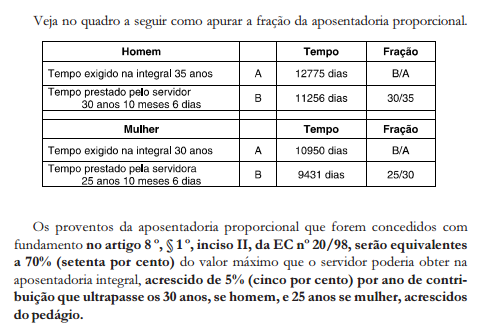 CÁLCULO DE PROVENTOS INTEGRAIS PELA MÉDIA
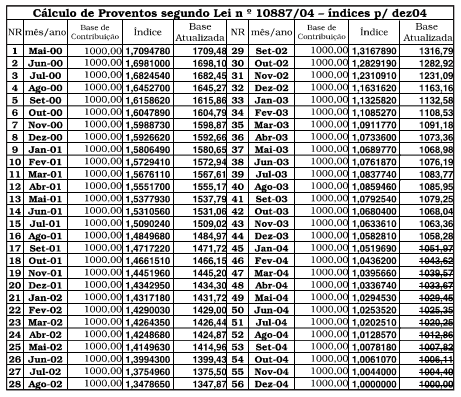 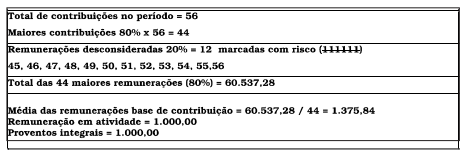 Observem que os proventos integrais serão fixados em R$ 1.000,00, isso porque a média foi superior à última remuneração do cargo efetivo.
Tabela de atualização monetária dos salários-de-contribuição

(Art.33, Decreto No 3.048/99)
(Art. 1º, §1º, Lei nº 10.887/2004)

JUNHO/2015 -  ( Portaria Nº  229, de  10 .06.2015)
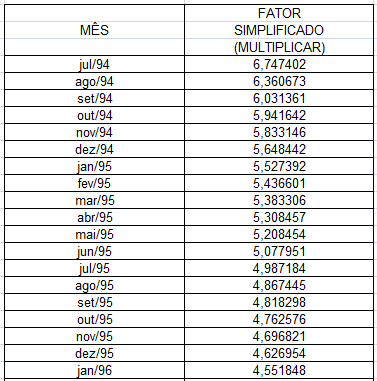 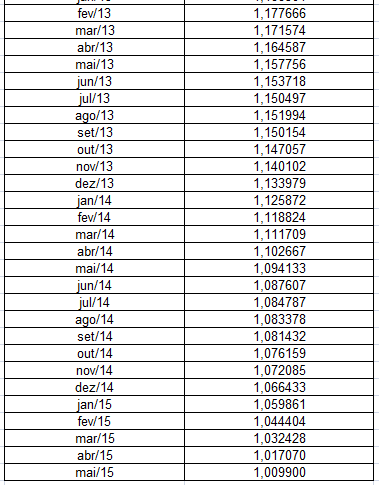 Cálculo do valor de pensão



Art. 40. [...] § 7º Lei disporá sobre a concessão do benefício de pensão por morte, que será igual:

I - ao valor da totalidade dos proventos do servidor falecido, até o limite máximo estabelecido para os benefícios do regime geral de previdência social de que trata o art. 201, acrescido de setenta por cento da parcela excedente a este limite, caso aposentado à data do óbito; ou

II - ao valor da totalidade da remuneração do servidor no cargo efetivo em que se deu o falecimento, até o limite máximo estabelecido para os benefícios do regime geral de previdência social de que trata o art. 201, acrescido de setenta por cento da parcela excedente a este limite, caso em atividade na data do óbito.
Resumo quanto aos índices de correção monetária e juros de mora a serem aplicados pela Fazenda Pública

i) até 29/06/2009: a atualização monetária e incidência de juros moratórios contra a Fazenda seguiria a legislação vigente à época, ou seja:

i.1.: atualização com base nos índices fornecidos pelos Tribunais.
i.2.: juros de mora de 1% ao mês a partir de 11/01/2003 e juros de 0,5% ao mês até 10/01/2003 (Transição para o novo código civil de 2002).

ii) a partir de 30/06/2009 a 25/03/2015: (Data da entrada em vigor da Lei nº Lei 11.960/09, art.1-F da Lei nº 9494/97)

ii.1.: a atualização monetária deverá ser realizada pela TR;
ii.2.: juros moratórios nos mesmos moldes aplicados à caderneta de poupança.

iii) a partir de 25/03/2015: (Data da modulação dos efeitos das ADI´s 4357 e 4425 pelo STF)

iii.1.: atualização monetária corrigidos pelo Índice de Preços ao Consumidor Amplo Especial (IPCA-E).
iii.2.: juros moratórios nos débitos não tributários: Poupança
iii.3.: juros moratórios dos débitos tributários: SELIC
Índice da TR
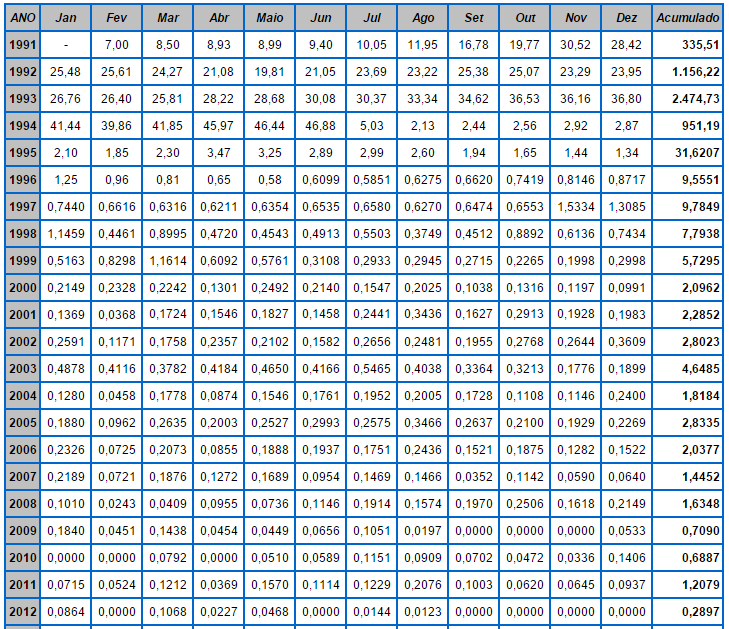 Ferramenta no site do BACEN
(Calculadora do Cidadão)

https://www3.bcb.gov.br/CALCIDADAO/publico/exibirFormCorrecaoValores.do?method=exibirFormCorrecaoValores&aba=1
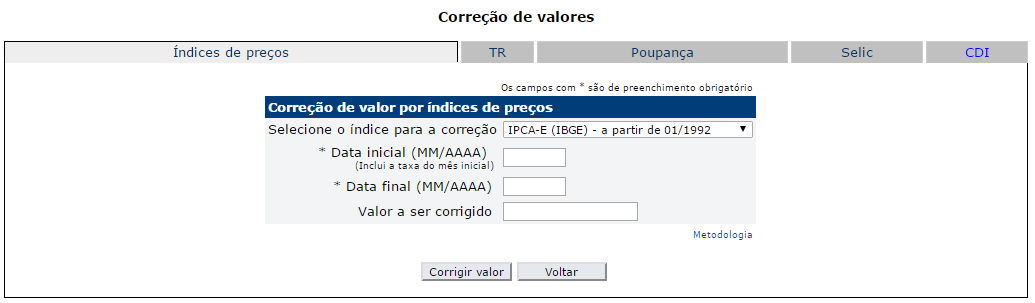 NOÇÕES DE REGIME GERAL DE PREVIDÊNCIA SOCIAL
.
LEGISLAÇÃO
Constituição Federal de 1988
Lei nº 8.212/1991
Lei nº 8.213/1991
Decreto nº 3.048/1999 (Regulamento da Previdência Social)
Constituição Federal de 1988

Art. 201. A previdência social será organizada sob a forma de regime geral, de caráter contributivo e de filiação obrigatória, observados critérios que preservem o equilíbrio financeiro e atuarial, e atenderá, nos termos da lei, a: I - cobertura dos eventos de doença, invalidez, morte e idade avançada; II - proteção à maternidade, especialmente à gestante; III - proteção ao trabalhador em situação de desemprego involuntário; IV - salário-família e auxílio-reclusão para os dependentes dos segurados de baixa renda; V - pensão por morte do segurado, homem ou mulher, ao cônjuge ou companheiro e dependentes, observado o disposto no § 2º.


Lei nº 8.213/1991

Segurados: artigo 11
Segurado facultativo: artigo 12
Carência: artigos 24 e 25 (atenção ao parágrafo único do artigo 24)
Benefícios que independem de carência: artigo 26
Período de graça: artigo 15
Dependentes: artigo 16
Espécies de Prestações (benefícios e serviços): artigo 18
Recebimento conjunto de benefícios: artigo 124
Inaplicabilidade do RGPS ao servidor público e militar: artigo 12
Segurado facultativo

Art. 13. É segurado facultativo o maior de 14 (quatorze) anos que se filiar ao Regime Geral de Previdência Social, mediante contribuição, desde que não incluído nas disposições do art. 11.

ATENÇÃO. Artigo 201, §5º, da CR/88: “É vedada a filiação ao regime geral de previdência social, na qualidade de segurado facultativo, de pessoa participante de regime próprio de previdência.”.

Carência

Art. 24. [...] Parágrafo único. Havendo perda da qualidade de segurado, as contribuições anteriores a essa data só serão computadas para efeito de carência depois que o segurado contar, a partir da nova filiação à Previdência Social, com, no mínimo, 1/3 (um terço) do número de contribuições exigidas para o cumprimento da carência definida para o benefício a ser requerido.
Períodos de carência:
I - auxílio-doença e aposentadoria por invalidez: 12 (doze) contribuições mensais;
II - aposentadoria por idade, aposentadoria por tempo de serviço e aposentadoria especial: 180 contribuições mensais.
III - salário-maternidade para as seguradas de que tratam os incisos V e VII do art. 11 e o art. 13: dez contribuições mensais, respeitado o disposto no parágrafo único do art. 39 desta Lei.
“A carência não se confunde com o tempo de contribuição. Um segurado pode ter anos de contribuição, mas sem nenhuma carência. Por exemplo, imaginemos um contribuinte individual que tenha começado a trabalhar há 10 (dez) anos, mas nunca tenha efetuado um recolhimento sequer. Hoje, este segurado efetua o cálculo de todos os atrasados e paga-os de imediato. Terá 10 (dez) anos de tempo de contribuição, mas nenhum de carência, já que não fez nenhum recolhimento mensal.” (Ibrahim, Fábio Zambitte. Curso de Direito Previdenciário, 2007, p. 463)

Independem de carência
Art.26. [...]
I - pensão por morte, auxílio-reclusão, salário-família e auxílio-acidente;
II - auxílio-doença e aposentadoria por invalidez nos casos de acidente de qualquer natureza ou causa e de doença profissional ou do trabalho, bem como nos casos de segurado que, após filiar-se ao RGPS, for acometido de alguma das doenças e afecções especificadas em lista elaborada pelos Ministérios da Saúde e da Previdência Social, atualizada a cada 3 (três) anos, de acordo com os critérios de estigma, deformação, mutilação, deficiência ou outro fator que lhe confira especificidade e gravidade que mereçam tratamento particularizado;
III - aposentadoria por idade ou por invalidez, auxílio-doença, auxílio-reclusão ou pensão, aos segurados especiais referidos no inciso VII do art. 11 desta Lei;
IV - serviço social;
V - reabilitação profissional.
VI – salário-maternidade para as seguradas empregada, trabalhadora avulsa e empregada doméstica.
Período de graça

Art. 15. Mantém a qualidade de segurado, independentemente de contribuições:

I - sem limite de prazo, quem está em gozo de benefício;
II - até 12 (doze) meses após a cessação das contribuições, o segurado que deixar de exercer atividade remunerada abrangida pela Previdência Social ou estiver suspenso ou licenciado sem remuneração;
III - até 12 (doze) meses após cessar a segregação, o segurado acometido de doença de segregação compulsória;
IV - até 12 (doze) meses após o livramento, o segurado retido ou recluso;
V - até 3 (três) meses após o licenciamento, o segurado incorporado às Forças Armadas para prestar serviço militar;
VI - até 6 (seis) meses após a cessação das contribuições, o segurado facultativo.

§ 1º O prazo do inciso II será prorrogado para até 24 (vinte e quatro) meses se o segurado já tiver pago mais de 120 (cento e vinte) contribuições mensais sem interrupção que acarrete a perda da qualidade de segurado.

§ 2º Os prazos do inciso II ou do § 1º serão acrescidos de 12 (doze) meses para o segurado desempregado, desde que comprovada essa situação pelo registro no órgão próprio do Ministério do Trabalho e da Previdência Social. (Ver Súmula 27 da TNU)
Acidente de trabalho e competência do juízo estadual


CR/88. Art. 109. Aos juízes federais compete processar e julgar: I - as causas em que a União, entidade autárquica ou empresa pública federal forem interessadas na condição de autoras, rés, assistentes ou oponentes, exceto as de falência, as de acidentes de trabalho e as sujeitas à Justiça Eleitoral e à Justiça do Trabalho;

Súmulas nº 235 e 501 do STF: 

“É competente para a ação de acidente do trabalho a Justiça Cível comum, inclusive em segunda instância, ainda que seja parte autarquia seguradora.”
"Compete à Justiça ordinária estadual o processo e o julgamento, em ambas as instâncias, das causas de acidente do trabalho, ainda que promovidas contra a União, suas autarquias, empresas públicas ou sociedades de economia mista.“

Súmula Vinculante nº 22 do STF: A Justiça do Trabalho é competente para processar e julgar as ações de indenização por danos morais e patrimoniais decorrentes de acidente de trabalho propostas por empregado contra empregador, inclusive aquelas que ainda não possuíam sentença de mérito em primeiro grau quando da promulgação da Emenda Constitucional nº 45/04.
Entendimento Jurisprudencial

“Tratando-se de matéria de interesse do INSS, qual seja, a possibilidade ou não de acumulação de proventos da aposentadoria com o auxílio suplementar, a matéria refoge à competência da Justiça comum. Questão que não se enquadra na ressalva do art. 109, I, da CF, visto que não cuida exclusivamente de acidente do trabalho. Reconhecida a competência da Justiça Federal para julgar o feito.” (RE 461.005, Rel. Min. Ricardo Lewandowski, julgamento em 8-4- 2008, Primeira Turma, DJE de 9-5-2008.)

“A teor do § 3º c/c inciso I do art. 109 da Constituição Republicana, compete à Justiça comum dos Estados apreciar e julgar as ações acidentárias, que são aquelas propostas pelo segurado contra o INSS, visando benefício e aos serviços previdenciários correspondentes ao acidente do trabalho.” (RE 478.472-AgR, Rel. Min. Ayres Britto, julgamento em 26-4-2007, Primeira Turma, DJ de 1º-6-2007.) No mesmo sentido: RE 638.483-RG, Rel. Min. Presidente Cezar Peluso, julgamento em 9-6-2011, Plenário, DJE de 31-8-2011, com repercussão geral; AI 722.821-AgR, Rel. Min. Cármen Lúcia, julgamento em 20-10-2009, Primeira Turma, DJE de 27-11-2009.

"Competência. Ação de indenização. Dano moral. Acidente do trabalho. Fato histórico único. Unidade de convicção. Feito da competência da Justiça comum. Inteligência do art. 114, VI, da CF (...). É da competência da Justiça comum a ação de indenização por dano moral, quando o fato também qualifique acidente do trabalho.” (RE 438.639, Rel. p/ o ac. Min. Cezar Peluso, julgamento em 9-3-2005, Plenário, DJE de 6-3-2009.) No mesmo sentido: RE 394.943, Rel. Min. Eros Grau, julgamento em 1º-2-2005, Primeira Turma, DJ de 13-5-2005.)
Lei nº 8.213/1991

Art. 19.  Acidente do trabalho é o que ocorre pelo exercício do trabalho a serviço de empresa ou de empregador doméstico ou pelo exercício do trabalho dos segurados referidos no inciso VII do art. 11 desta Lei, provocando lesão corporal ou perturbação funcional que cause a morte ou a perda ou redução, permanente ou temporária, da capacidade para o trabalho. (acidente de trabalho típico)
§ 1º A empresa é responsável pela adoção e uso das medidas coletivas e individuais de proteção e segurança da saúde do trabalhador. 
§ 2º Constitui contravenção penal, punível com multa, deixar a empresa de cumprir as normas de segurança e higiene do trabalho.
§ 3º É dever da empresa prestar informações pormenorizadas sobre os riscos da operação a executar e do produto a manipular.
§ 4º O Ministério do Trabalho e da Previdência Social fiscalizará e os sindicatos e entidades representativas de classe acompanharão o fiel cumprimento do disposto nos parágrafos anteriores, conforme dispuser o Regulamento.
Art. 20. Consideram-se acidente do trabalho, nos termos do artigo anterior, as seguintes entidades mórbidas:
I - doença profissional, assim entendida a produzida ou desencadeada pelo exercício do trabalho peculiar a determinada atividade e constante da respectiva relação elaborada pelo Ministério do Trabalho e da Previdência Social;
II - doença do trabalho, assim entendida a adquirida ou desencadeada em função de condições especiais em que o trabalho é realizado e com ele se relacione diretamente, constante da relação mencionada no inciso I.
§ 1º Não são consideradas como doença do trabalho: a) a doença degenerativa; b) a inerente a grupo etário; c) a que não produza incapacidade laborativa; d) a doença endêmica adquirida por segurado habitante de região em que ela se desenvolva, salvo comprovação de que é resultante de exposição ou contato direto determinado pela natureza do trabalho.
§ 2º Em caso excepcional, constatando-se que a doença não incluída na relação prevista nos incisos I e II deste artigo resultou das condições especiais em que o trabalho é executado e com ele se relaciona diretamente, a Previdência Social deve considerá-la acidente do trabalho.
Art. 21. Equiparam-se também ao acidente do trabalho, para efeitos desta Lei:
I - o acidente ligado ao trabalho que, embora não tenha sido a causa única, haja contribuído diretamente para a morte do segurado, para redução ou perda da sua capacidade para o trabalho, ou produzido lesão que exija atenção médica para a sua recuperação;
II - o acidente sofrido pelo segurado no local e no horário do trabalho, em conseqüência de:
a) ato de agressão, sabotagem ou terrorismo praticado por terceiro ou companheiro de trabalho;
b) ofensa física intencional, inclusive de terceiro, por motivo de disputa relacionada ao trabalho;
c) ato de imprudência, de negligência ou de imperícia de terceiro ou de companheiro de trabalho;
d) ato de pessoa privada do uso da razão;
e) desabamento, inundação, incêndio e outros casos fortuitos ou decorrentes de força maior;
III - a doença proveniente de contaminação acidental do empregado no exercício de sua atividade;
IV - o acidente sofrido pelo segurado ainda que fora do local e horário de trabalho:
a) na execução de ordem ou na realização de serviço sob a autoridade da empresa;
b) na prestação espontânea de qualquer serviço à empresa para lhe evitar prejuízo ou proporcionar proveito;
c) em viagem a serviço da empresa, inclusive para estudo quando financiada por esta dentro de seus planos para melhor capacitação da mão-de-obra, independentemente do meio de locomoção utilizado, inclusive veículo de propriedade do segurado;
d) no percurso da residência para o local de trabalho ou deste para aquela, qualquer que seja o meio de locomoção, inclusive veículo de propriedade do segurado.
§ 1º Nos períodos destinados a refeição ou descanso, ou por ocasião da satisfação de outras necessidades fisiológicas, no local do trabalho ou durante este, o empregado é considerado no exercício do trabalho.
§ 2º Não é considerada agravação ou complicação de acidente do trabalho a lesão que, resultante de acidente de outra origem, se associe ou se superponha às conseqüências do anterior.
Art. 104. As ações referentes à prestação por acidente do trabalho prescrevem em 5 (cinco) anos, observado o disposto no art. 103 desta Lei, contados da data:
I - do acidente, quando dele resultar a morte ou a incapacidade temporária, verificada esta em perícia médica a cargo da Previdência Social; ou
II - em que for reconhecida pela Previdência Social, a incapacidade permanente ou o agravamento das seqüelas do acidente.

Art. 118. O segurado que sofreu acidente do trabalho tem garantida, pelo prazo mínimo de doze meses, a manutenção do seu contrato de trabalho na empresa, após a cessação do auxílio-doença acidentário, independentemente de percepção de auxílio-acidente.


Auxílio doença x Auxílio acidente

Art. 60.  O auxílio-doença será devido ao segurado que ficar incapacitado para seu trabalho ou sua atividade habitual, desde que cumprido, quando for o caso, o período de carência exigido nesta Lei: [...] § 6º Não será devido auxílio-doença ao segurado que se filiar ao Regime Geral de Previdência Social já portador da doença ou da lesão invocada como causa para o benefício, salvo quando a incapacidade sobrevier por motivo de progressão ou agravamento dessa doença ou lesão.

Art. 86. O auxílio-acidente será concedido, como indenização, ao segurado quando, após consolidação das lesões decorrentes de acidente de qualquer natureza, resultarem seqüelas que impliquem redução da capacidade para o trabalho que habitualmente exercia. § 2º O auxílio-acidente será devido a partir do dia seguinte ao da cessação do auxílio-doença, independentemente de qualquer remuneração ou rendimento auferido pelo acidentado, vedada sua acumulação com qualquer aposentadoria.
Cálculo do Valor dos Benefícios no RGPS
.
Lei nº 8.213/1991

Art. 28. O valor do benefício de prestação continuada, inclusive o regido por norma especial e o decorrente de acidente do trabalho, exceto o salário-família e o salário-maternidade, será calculado com base no salário-de-benefício.

Art. 29. O salário-de-benefício consiste: 
I - para os benefícios de que tratam as alíneas b e c do inciso I do art. 18 (aposentadoria por idade e aposentadoria por tempo  de contribuição), na média aritmética simples dos maiores salários de contribuição correspondentes a oitenta por cento de todo o período contributivo, multiplicada pelo fator previdenciário; 
II - para os benefícios de que tratam as alíneas a, d, e e h do inciso I do art. 18 (aposentadoria por invalidez, aposentadoria especial, auxílio-doença, auxílio-acidente), na média aritmética simples dos maiores salários de contribuição correspondentes a oitenta por cento de todo o período contributivo.
[...] § 9o Para efeito da aplicação do fator previdenciário, ao tempo de contribuição do segurado serão adicionados: I - cinco anos, quando se tratar de mulher; II - cinco anos, quando se tratar de professor que comprove exclusivamente tempo de efetivo exercício das funções de magistério na educação infantil e no ensino fundamental e médio; III - dez anos, quando se tratar de professora que comprove exclusivamente tempo de efetivo exercício das funções de magistério na educação infantil e no ensino fundamental e médio.

OBS. 01: O salário-de-benefício (SB) não se confunde com a renda mensal do benefício (RMB). Esta é calculada aplicando-se uma alíquota sobre aquele.

OBS. 02: Lei nº 9.876/99. Art. 7o É garantido ao segurado com direito a aposentadoria por idade a opção pela não aplicação do fator previdenciário a que se refere o art. 29 da Lei no 8.213, de 1991, com a redação dada por esta Lei.
Renda mensal  do benefício


a) Auxílio-Doença – 91% do SB; (artigo 61)

b) Aposentadoria por Invalidez – 100% do SB; (artigo 44)

c) Auxílio-Acidente – 50% do SB; (artigo 86)

d) Aposentadoria por Idade – 70% do SB + 1% por cada grupo de 12 contribuições que ultrapassarem o mínimo exigido para a concessão do benefício, até o máximo de 30%; (artigo 50) 
* 100% aos 45 anos de contribuições

e) Aposentadoria Especial – 100% do SB; (artigo 57)

f) Aposentadoria por Tempo de Contribuição (inclusive de professor) – 100% do SB; (artigo 56)

g) Aposentadoria por Tempo de Contribuição Proporcional – 70% do SB + 6% (seis por cento), para cada novo ano completo de atividade, até o limite de 100%.

Simulação da renda mensal do benefício: 
http://www2.jfrs.jus.br/?page_id=3403
http://agencia.previdencia.gov.br/e-aps/servico/202
Fator previdenciário

Formulado numa equação, o Fator Previdenciário considera o tempo de contribuição, a alíquota e a expectativa de sobrevida do segurado no momento da aposentadoria. Por esse método, cada segurado recebe um benefício calculado de acordo com a estimativa do montante de contribuições realizadas, capitalizadas conforme taxa pré-determinada que varia em razão do tempo de contribuição, da idade do segurado e da expectativa de duração do benefício. Na prática, o Fator Previdenciário reduz o valor da aposentadoria para as pessoas mais novas.

Fórmula: 

f = fator previdenciário;
Tc = tempo de contribuição até o momento da aposentadoria;
a= alíquota de contribuição correspondente a 0,31
Es = expectativa de sobrevida do trabalhador na data da aposentadoria, fornecida pelo Instituto Brasileiro de Geografia e Estatística (IBGE), considerando-se a média única nacional para ambos os sexos;
Id = idade do trabalhador no momento da aposentadoria;

Tabela do fator previdenciário: 
http://www.previdencia.gov.br/informaes-2/fator-previdencirio-2/
http://www.previdencia.gov.br/arquivos/office/3_111201-144628-381.xls

Tábua completa de mortalidade: 
http://www.ibge.gov.br/home/estatistica/populacao/tabuadevida/2006/ambossexos.pdf
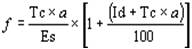 Tabela do fator previdenciário
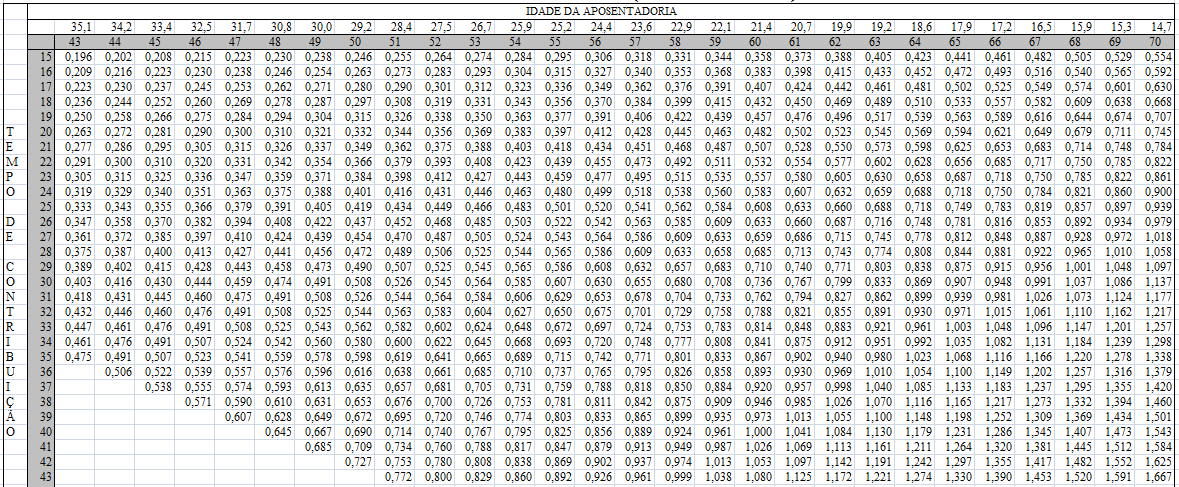 Tábua completa de mortalidade (ambos os sexos)
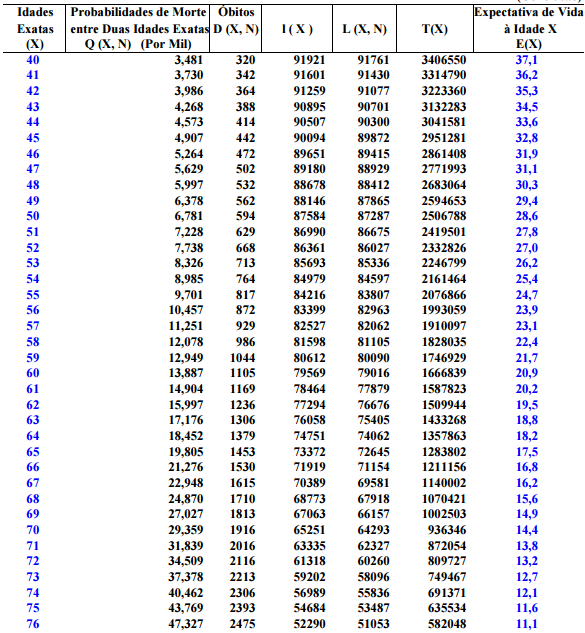 Aposentadoria por idade

Art. 48. A aposentadoria por idade será devida ao segurado que, cumprida a carência exigida nesta Lei, completar 65 (sessenta e cinco) anos de idade, se homem, e 60 (sessenta), se mulher. § 1o Os limites fixados no caput são reduzidos para sessenta e cinqüenta e cinco anos no caso de trabalhadores rurais, respectivamente homens e mulheres, referidos na alínea a do inciso I, na alínea g do inciso V e nos incisos VI e VII do art. 11.

OBS. : Lei nº 9.876/99. Art. 7o É garantido ao segurado com direito a aposentadoria por idade a opção pela não aplicação do fator previdenciário a que se refere o art. 29 da Lei no 8.213, de 1991, com a redação dada por esta Lei.

Aposentadoria por tempo de contribuição

Art. 52. A aposentadoria por tempo de serviço será devida, cumprida a carência exigida nesta Lei, ao segurado que completar 25 (vinte e cinco) anos de serviço, se do sexo feminino, ou 30 (trinta) anos, se do sexo masculino.
Exemplo: Um segurado homem com 60 anos e 35 anos de contribuição junto ao INSS que solicita sua aposentadoria por tempo de contribuição, deverá calcular o benefício da seguinte forma:
Tc = 35 anos
Id = 60 anos
Es = 21,8 (valor da tabela de sobrevida fornecida pelo IBGE, considerando-se a média única nacional para ambos os sexos) 
a = 0,31 (valor fixo)
f = [(35×0,31) ÷ 21,8]  ×  [1+ (60 + (35×0,31)) ÷ 100]  =  0,85
Calculando a partir de um salário de benefício (média das 80% maiores contribuições) desse segurado junto ao INSS de R$ 1.000,00, o valor da renda mensal de sua aposentadoria por tempo de contribuição será de R$ 850,00 (R$ 1.000,00 × 0,85).
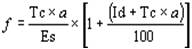 Cálculo da renda mensal inicial de uma aposentadoria por tempo de contribuição requerida no mês de junho de 2008, por um segurado homem, com 60 anos de idade e 35 anos de contribuição.

No presente exemplo será utilizado o índice previsto na Portaria MPS nº 181, de 16 de junho de 2008.

Primeiramente, deve-se calcular a média aritmética dos 80% maiores salários-de-contribuição dentro período básico de cálculo. A título de exemplo, vamos supor que, após a atualização de todos os salários-de-contribuição, a média aritmética dos 80% maiores seja igual a R$ 2.400,00. Feito esse cálculo, necessário encontrar o valor do fator previdenciário, assim demonstrado:

F = TC x a x [1 + (Id + TC x a)]
    Es                    100
F = 35 x 0,31 x [1 + (60 + 35 x 0,31)]
20,9                    100
F = 0,519 x [1 + (0,708)]
F = 0,886

Calculada a média dos maiores salários-de-contribuição e o fator previdenciário, calcula-se o salário-de-benefício da seguinte forma:

SB = F x (Média Aritmética dos maiores SC dentro do período básico de cálculo - PBC)
SB = 0,886 x R$ 2.400,00
SB = R$ 2.126,40
Por fim, é calculada a renda mensal de benefício, multiplicando-se o valor do salário-de-benefício pelo coeficiente do benefício pleiteado:

RMI = SB x Cf
RMI = R$ 2.126,40 x 100%
RMI = R$ 2.126,40

Portanto, o valor inicial da aposentadoria por tempo de contribuição recebida pelo segurado em questão é R$ 2.126,40 (dois mil, cento e vinte e seis reais e quarenta centavos), que será reajustado anualmente com base no INPC. 

Quando o valor devido é apurado judicialmente, ainda haverá aplicação juros moratórios e correção monetária (tabela correção monetária da Justiça Federal para benefícios previdenciários)
Pensão no RGPS
.
A Medida Provisória nº 664, de 2014, foi convertida na Lei nº 13.135, de 17 de junho de 2015, propondo novas regras nas Leis nº 8.213/1991 e  8.112/1991 .

Regras para o RGPS e para o RPPS da União Federal

Agora, o tempo mínimo de contribuição para acesso à pensão por morte é de 18 meses, exceto em casos de acidente de qualquer natureza ou doença profissional ou do trabalho. 

Além disso, é exigido um tempo mínimo de dois anos de casamento ou união estável para que o cônjuge ou o companheiro tenha direito à pensão. 

Caso não preencham os requisitos citados acima, o benefício será concedido, temporariamente, por um período de quatro meses. Não há exigência de tempo mínimo para os demais dependentes.

O benefício continuará vitalício para cônjuges com 44 anos de idade ou mais. Para cônjuges com idade inferior a essa, o tempo de duração da pensão será escalonado (veja tabela no slide posterior). Há exceção para cônjuges inválidos, que terão direito à pensão vitalícia.
Renda mensal  do benefício

O valor mínimo recebido será de 60% da aposentadoria no caso de um dependente (50% = cota familiar fixa e 10% por dependente (cônjuge, filhos etc.) até o limite de 100%)














A cota individual de 10% não será redistribuída com o fim da dependência (Exceção para órfãos de pai e mãe)
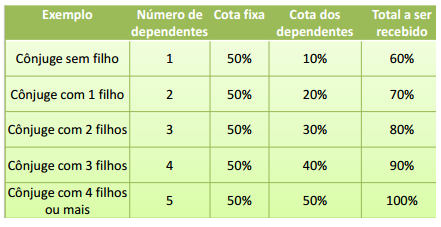 Fim do benefício vitalício para cônjuges jovens











Tábua Completa de Mortalidade: 
ftp://ftp.ibge.gov.br/Tabuas_Completas_de_Mortalidade/Tabuas_Completas_de_Mortalidade_2013/pdf/ambos_pdf.pdf

Duração de 4 meses:
Se o óbito ocorrer sem que o segurado tenha realizado 18 contribuições mensais à Previdência ou;
Se o casamento ou união estável se iniciaram em menos de 2 anos antes do falecimento do segurado;

Variável conforme a tabela acima
Se o óbito ocorrer depois de vertidas 18 contribuições mensais pelo segurado e;
Pelo menos 2 anos após o início do casamento ou da união estável.

Para o cônjuge inválido ou com deficiência:
O benefício será devido enquanto durar a deficiência ou invalidez, respeitando-se os prazos  mínimos descritos nos itens anteriores.
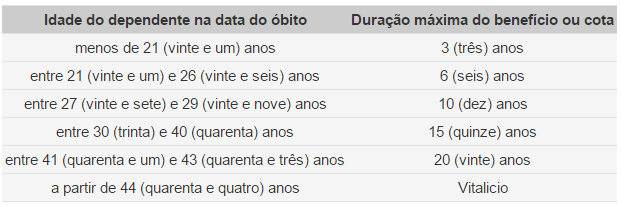 Conversão de tempo especial em tempo comum no regime geral
.
Lei nº 8.213/1991

Art. 57. A aposentadoria especial será devida, uma vez cumprida a carência exigida nesta Lei, ao segurado que tiver trabalhado sujeito a condições especiais que prejudiquem a saúde ou a integridade física, durante 15 (quinze), 20 (vinte) ou 25 (vinte e cinco) anos, conforme dispuser a lei. [..] § 5º O tempo de trabalho exercido sob condições especiais que sejam ou venham a ser consideradas prejudiciais à saúde ou à integridade física será somado, após a respectiva conversão ao tempo de trabalho exercido em atividade comum, segundo critérios estabelecidos pelo Ministério da Previdência e Assistência Social, para efeito de concessão de qualquer benefício.  (Incluído pela Lei nº 9.032, de 1995)

Decreto nº 3.048/1999

Art. 70.  A conversão de tempo de atividade sob condições especiais em tempo de atividade comum dar-se-á de acordo com a seguinte tabela:
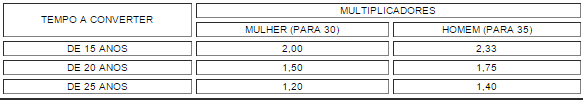 Conversão de tempo especial em tempo especial

Art. 66.  Para o segurado que houver exercido duas ou mais atividades sujeitas a condições especiais prejudiciais à saúde ou à integridade física, sem completar em qualquer delas o prazo mínimo exigido para a aposentadoria especial, os respectivos períodos de exercício serão somados após conversão, devendo ser considerada a atividade preponderante para efeito de enquadramento.

§ 1o  Para fins do disposto no caput, não serão considerados os períodos em que a atividade exercida não estava sujeita a condições especiais, observado, nesse caso, o disposto no art. 70.
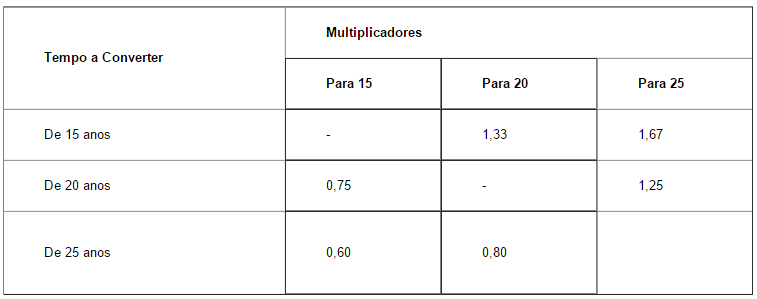 Desaposentação no regime geral
.
Há argumentos pela possibilidade e pela impossibilidade.

Tendência: Impossibilidade:

Decreto nº 3.048/99. Art. 181-B.  As aposentadorias por idade, tempo de contribuição e especial concedidas pela previdência social, na forma deste Regulamento, são irreversíveis e irrenunciáveis. (Incluído pelo Decreto nº 3.265, de 1999)

Lei nº 8.213/1991. Art. 98. Quando a soma dos tempos de serviço ultrapassar 30 (trinta) anos, se do sexo feminino, e 35 (trinta e cinco) anos, se do sexo masculino, o excesso não será considerado para qualquer efeito.

O vínculo é precário e regido pela Consolidação das Leis do Trabalho (CLT).

Consolidação das Leis do Trabalho - CLT

Art. 58 - A duração normal do trabalho, para os empregados em qualquer atividade privada, não excederá de 8 (oito) horas diárias, desde que não seja fixado expressamente outro limite. 

Art. 59 - A duração normal do trabalho poderá ser acrescida de horas suplementares, em número não excedente de 2 (duas), mediante acordo escrito entre empregador e empregado, ou mediante contrato coletivo de trabalho.
O Supremo Tribunal Federal:

EMENTA: CONSTITUCIONAL. PREVIDENCIÁRIO. § 2º do ART. 18 DA LEI 8.213/91. DESAPOSENTAÇÃO. RENÚNCIA A BENEFÍCIO DE APOSENTADORIA. UTILIZAÇÃO DO TEMPO DE SERVIÇO/CONTRIBUIÇÃO QUE FUNDAMENTOU A PRESTAÇÃO PREVIDENCIÁRIA ORIGINÁRIA. OBTENÇÃO DE BENEFÍCIO MAIS VANTAJOSO. MATÉRIA EM DISCUSSÃO NO RE 381.367, DA RELATORIA DO MINISTRO MARCO AURÉLIO. PRESENÇA DA REPERCUSSÃO GERAL DA QUESTÃO CONSTITUCIONAL DISCUTIDA. Possui repercussão geral a questão constitucional alusiva à possibilidade de renúncia a benefício de aposentadoria, com a utilização do tempo se serviço/contribuição que fundamentou a prestação previdenciária originária para a obtenção de benefício mais vantajoso. (RE 661256 RG, Relator(a): Min. AYRES BRITTO, julgado em 17/11/2011, PROCESSO ELETRÔNICO DJe-081 DIVULG 25-04-2012 PUBLIC 26-04-2012 )

Perceba que o instituto da "desaposentação" está sendo analisada, no RE acima, a luz da "utilização do tempo se serviço/contribuição [...] para a obtenção de benefício mais vantajoso".
Noções de Expurgos inflacionários
.
Os planos foram cinco: Cruzado (1986), Bresser (1987), Verão (1989), Collor 1 (1990) e Collor 2 (1991). O espírito de todos eles era o de derrubar a hiperinflação que marcou a história do Brasil naquele período.

Das normas que regem a matéria
 
Decreto-Lei 2.284, de 10 de março de 1986, que, no art. 12, indica a correção das cadernetas de poupança, a partir de 01 de março de 1987, pelo IPC.

Resolução nº 1.336, de 11 de junho de 1987, que estabeleceu a correção das cadernetas de poupança pelo maior índice entre LBC e IPC.

Resolução nº 1.338, de 15 de junho de 1987, que estabeleceu a correção das cadernetas de poupança pela OTN, vinculada à LBC.

Medida Provisória 32 de 15 de janeiro de 1989 (transformada na Lei 7730/89).
Lei 7.730/89, que estabeleceu a correção das cadernetas de poupança pelo IPC.

Medida Provisória 168 de 15 de março de 1990 (transformada na Lei 8.024/90).

Medida Provisória 189 de 30 de maio de 1990, que estabeleceu a correção das cadernetas de poupança pela BTN (Bônus do Tesouro Nacional).

Leia

http://www.conjur.com.br/2014-jul-21/isaias-coelho-entender-expurgos-inflacionarios-planos-economicos
Representantes do BC e da Caixa defendem regras de planos econômicos e
AGU afirma que correção das poupanças gera risco ao sistema financeiro

O Supremo Tribunal Federal (STF), em 28 de novembro de 2013, continuou a fase de sustentação oral no julgamento de processos sobre correção monetária em planos econômicos. Os representantes do Banco Central (BC) e da Caixa Econômica Federal, admitidos na qualidade de amici curiae, defenderam a constitucionalidade dos planos e da forma de correção monetária adotada. O procurador-geral do Banco Central do Brasil, Isaac Sidney Menezes Ferreira, sustentou a constitucionalidade das medidas tomadas por diversos governos, entre 1986 e 1991, para combater a inflação. Segundo ele, todos os planos econômicos, exitosos ou não, tinham como objetivo cumprir o dever constitucional do Estado de preservação do valor da moeda. No entendimento do procurador, os planos ”evitaram tragédias, mesmo que não tenham conseguido debelar a inflação de forma permanente”. Ferreira argumentou que a manutenção do valor de compra da moeda é uma das formas de soberania de uma nação. Afirmou, ainda, que os planos econômicos atingiram indistintamente todas as obrigações contratuais em curso, como poupança, aluguéis, salários, empréstimos e planos de previdência complementar, entre outros. Segundo ele, a discussão não se dá em torno de planos específicos, mas sobre uma política de Estado que permite o cumprimento de preceitos constitucionais fundamentais, como a garantia do desenvolvimento nacional, a erradicação da pobreza, redução de igualdades sociais e a garantia de emprego. “Neste julgamento não se discutem meros contratos, discute-se o país”, afirmou.
O advogado-geral da União, Luís Inácio Adams, advertiu para o “risco sistêmico para todo o sistema financeiro nacional, com consequências graves”, na hipótese de eventual decisão da Corte desfavorável aos bancos. A manifestação ocorreu no julgamento da Arguição de Descumprimento de Preceito Fundamental (ADPF) 165, na qual as instituições financeiras pedem a declaração de constitucionalidade dos planos econômicos editados entre 1986 e 1991, e de quatro recursos extraordinários que discutem o direito de poupadores à correção monetária supostamente aplicável a cadernetas de poupança na época da edição desses planos. Recursos Extraordinários (RE) 626307, 591797, 631363 e 632212 e da Arguição de Descumprimento de Preceito Fundamental (ADPF 165)
Expurgos inflacionários nos débitos judiciais
 


Plano Verão (janeiro/89)
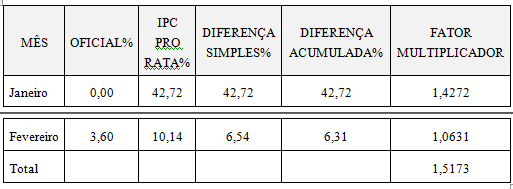 Plano Collor I (março/90)











Extensão da aplicação das diferenças de março de 1990 até fevereiro/91 (REsp 38.017-0-PR, REsp 39.688-SP e Embargos de Divergência nos REsp 25.952-SP, 37.380-SP, 47.798-SP, 32.455-SP, 39.688-SP e 34.896-SP)
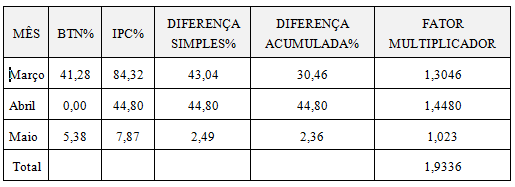 Extensão da aplicação das diferenças de março de 1990 até fevereiro/91 (REsp 38.017-0-PR, REsp 39.688-SP e Embargos de Divergência nos REsp 25.952-SP, 37.380-SP, 47.798-SP, 32.455-SP, 39.688-SP e 34.896-SP)
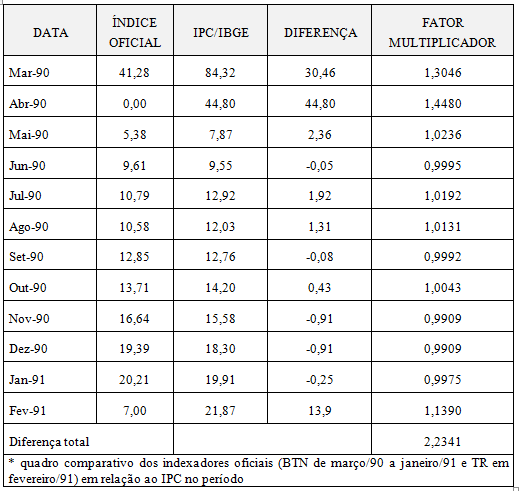 Plano Collor II (fevereiro/91)


Este expurgo se refere à diferença entre a primeira TR, de 7% para o mês de fevereiro/91 e o último IPC/IBGE, de 21,87% e foi englobado pelo entendimento da Corte Especial do STJ, conforme dito no item anterior.
Acumulação de todos os expurgos na Justiça Estadual


Os expurgos decorrentes dos planos econômicos governamentais só podem ser aplicados se deferidos em decisão judicial e desde que o débito seja anterior à ocorrência de cada expurgo, respectivamente. Melhor esclarecendo, o percentual de 42,72% relativo ao expurgo de janeiro de 1989 só pode ser aplicado a débitos anteriores a janeiro/89, inclusive.
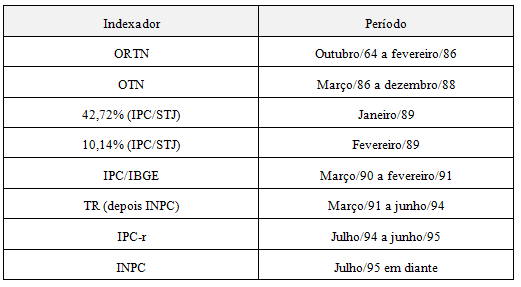 O Tribunal de Justiça do Distrito Federal (e Territórios) -  TJDFT

Na APC 43.873/97, o Desembargador José Hilário de Vasconcelos assim se pronunciou, ao proferir seu voto: 

Os planos econômicos, quase sempre, trazem em seu bojo ruptura da ordem jurídica precedente, com severas consequências para as relações contratuais vigentes até a sua adoção. Têm eles, como é cediço na doutrina e na jurisprudência, por serem editados por leis de ordem pública, aplicação imediata, atingindo todas as relações que lhes sejam pertinentes. Não têm, porém, a força legal suficiente para desrespeitar os atos jurídicos perfeitos. A jurisprudência do Superior Tribunal de Justiça, a que hoje cabe decidir matéria relevante de lei federal, já firmou entendimento nesse exato sentido. Permito-me, sem lhes transcrever ementas, referir vários julgados, entre outras dezenas, que tratam sobre a matéria. Confira-se: sobre o Plano Bresser, no percentual de 26,06% (MS 3.708/94; MS 3.332/94; MS 3.582; REsp 62.092/95 e REsp 82.299/95; sobre o Plano Verão, no percentual de 42,72% (REsp 69.400/95; REsp 71.219/95;REsp 82.299/95; REsp 67.234/95 e REsp 66.216/95;sobre o Plano Collor, no percentual de 84,32% (EDREsp nº 37.225/94; REsp 68.993/95; REsp 68.006/95;REsp 69.290/95; REsp 73.754/95). No que concerne aos meses de abril/90, maio/90, fevereiro/91 e março/91, o IBGE, órgão oficial do Governo Federal, registrou os seguintes percentuais, alinhados respectivamente: 44,80%, 7,87%, 21,87% e 11,79%, índice esse que representa o IPC dos meses referidos. A jurisprudência do Superior Tribunal de Justiça é uniforme, quanto a esses meses no sentido de adotar o IPC do período.
Consolidou-se, na jurisprudência do TJDFT, em consonância com a orientação do STJ, a compreensão de que o IPC é o índice que melhor reflete a realidade inflacionária. Pelas reiteradas decisões do STJ e do TJDFT, estabeleceu-se que o IPC de jan/89 é 42,72% e não 70,28%, bem como que o índice de fev/89 é 10,14% e não 3,60%. 

Logo, o STJ uniformizou jurisprudência, fixando o índice de janeiro e de fevereiro de 1989 em 42,72% e 10,14%, respectivamente, a fim de que os expurgos inflacionários citados sejam incluídos nos cálculos de dívidas judiciais. O entendimento é de que devem ser aplicados os índices que reflitam a real inflação no período, o que só será alcançado com a aplicação do IPC e não a do BTN. 

Seguem algumas decisões referentes ao tema:
TJDFT: APC 45.664-1/SP, APC 34.468/95, APC 5.714/96, APC 38.275/95, APC 6.087/96, APC 37.251/95, APC 40.544/96, APC 28.426/92, AGI 5.714/96, APC 45.823/97.
STJ: REsp. 31.024-0/GO, REsp. 46.173-1 – 94.8838-8/SP, REsp. 35.183-6 – 93-0013854-5/SP, REsp. 24.168-0/RS, REsp. 65.136/95, REsp. 90245/95, REsp. 65.343/95, REsp. 84968/96, REsp. 43.055/94, RESP. 24.168/94. 
TRF: APC 94.01.15692-1, APC AC 105.021/95, APC 114.057/94, APC 133.779/93, APC 35.220/97/MG, APC 37.251/97/MG, APC 53.491-7/97, APC 34.853-1/MG, APC 55.468-6/BA, APC. 38.067-0/97/PI, APC 2.053/97, APC. 58.494-2/97.
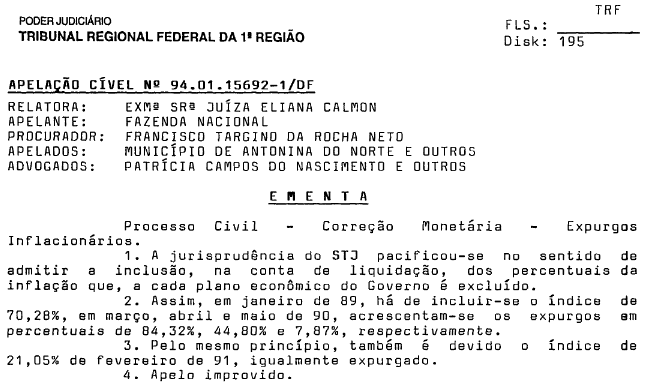 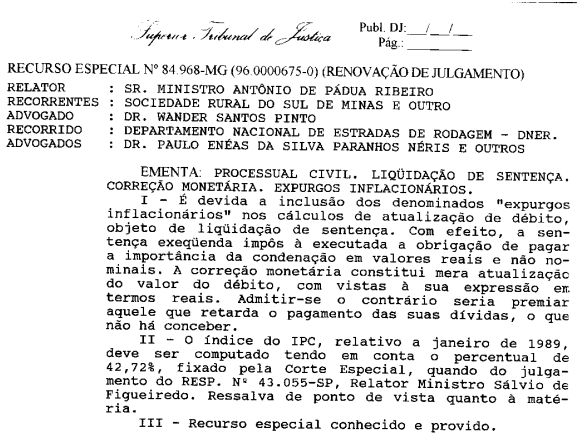 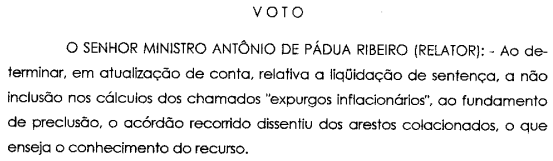 [...]
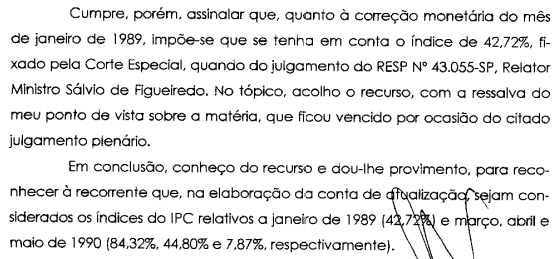 A seguir, é apresentado o demonstrativo com a indicação dos percentuais relativos aos expurgos concedidos, que deverão compor os cálculos na Justiça do Distrito Federal. Saliente-se, contudo, que a inclusão de expurgos inflacionários nos cálculos deverá ser efetivada somente por determinação do Juízo.
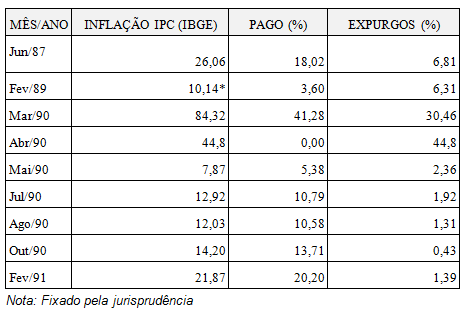 Cruzado (1986), Bresser (1987), Verão (1989), Collor 1 (1990) e Collor 2 (1991).
O Tribunal de Justiça do Paraná – TJJPR

Juros de mora: são devidos juros de mora em todas as ações de cobrança, em todos os Planos Econômicos, diante do inadimplemento contratual. 
Caso a ação tenha sido distribuída posterior à vigência do Código Civil de 2002, os juros moratórios são devidos a partir da citação (CC, art. 405 c/c CPC art. 219), no valor de 1% ao mês (CC, art. 406 c/c CTN, art. 161, § 1º). Se antes, o valor é de 0,5% ao mês, até a entrada em vigor do Código Civil, à partir, segue a regra anterior. São devidos até o efetivo pagamento. Os juros de mora são cumuláveis com a correção monetária e podem ser estabelecidos, inclusive, de ofício, pelo magistrado. 
A propósito, “Há de se fixar o índice de atualização da correção monetária adotando-se os índices dos IPCs-IBGE de maio e junho de 1990, ou seja, respectivamente, 44,80% e 2,36%, sem prejuízo dos juros de mora de 1% ao mês, contados da citação”(Rel. Des. Shiroshi Yendo. Apelação n. 705.968-1, julgado em 20.10.2010).

Juros remuneratórios: os juros remuneratórios não podem ser concedidos ex officio, deve haver requerimento da parte para incidir a remuneração de 0,5% ao mês, capitalizáveis, e “incidem desde o vencimento” (Rel. Des. Claudio de Andrade. Apelação n. 649.567-0, julgado em 29.09.2010) até o devido pagamento.
Neste diapasão: “Os juros remuneratórios incidem no percentual de 0,5% ao mês, de forma capitalizada, desde a data em que o crédito deveria ter sido realizado na conta poupança, até o efetivo pagamento, segundo ampla orientação jurisprudencial a respeito”. (Rel. Des. Jucimar Novochadlo. Apelação n. 695.809-2, julgado em 10.11.2010).
E também: “Os juros remuneratórios incidem sobre o valor da condenação de forma capitalizada, desde a data em que o crédito deveria ter sido feito até o efetivo pagamento” (Rel. Des. Lídia Maejima. Apelação n. 693.294-3, julgado em 15.09.2010).
Exemplo:

Acumulando-se todos os expurgos, o que se pode aplicar somente para débitos de janeiro de 1989 e anteriores, para o caso de ter sido adotada a TR em fevereiro de 1991, temos um multiplicador final de 3,3897 = 1,5173 (expurgos de janeiro e fevereiro/89) x 2,2341 (expurgos de março/90 a fevereiro/91), o que significa um percentual de 238,97%. Em termos práticos, para débitos de janeiro de 1989 e anteriores, uma condenação expurgada de R$100,00 (que tenha usado a TR em fevereiro de 1991) resultaria numa condenação não expurgada de R$338,97.
COMO FAZER

PRIMEIRO PASSO: é preciso ter em mãos os extratos dos meses de junho e julho de 1987 (no caso do plano Bresser). Não esquecer que só terão direito às diferenças as contas com aniversário entre os dias 1 e 15 do mês.

SEGUNDO PASSO: é preciso calcular as diferenças de correção monetária e de juros; para isso é só verificar quanto o banco pagou de correção monetária e calcular a correção monetária devida, obtendo a diferença de Correção Monetária (CM). No caso do Plano Bresser, a CM do mês de junho de 1987 foi de 26,06%. Fazer o mesmo com os juros. Por fim, é só somar as diferenças apuradas. Digamos que a diferença apurada no mês de julho de 1987 seja igual a Cz$10.000,00 (dez mil cruzados), antes de passar para o próximo passo.

TERCEIRO PASSO: agora você precisa trazer a diferença apurada para o mês em curso.
Ação no Estado de Rondônia. Corrigir a diferença apurada utilizando as tabelas do TJRO. Para isso, entre no site do TJRO e no menu ACESSO RÁPIDO (SERVIÇOS). Nesse campo, clique em ATUALIZAÇÃO MONETÁRIA, cuja tabela está sempre atualizada (http://gilbertomelo.com.br/#tab-id-1)
Abra a tabela e procure o índice do mês de julho de 1987, que, no caso da tabela não expurgada do TJSP, corresponde a 366,49. Depois procure o índice do mês em curso ou o último que estiver na tabela. No caso, vamos utilizar o índice do mês de junho de 2015, porque o índice de julho ainda não foi divulgado: 59,150213. OBS.: Tabela uniforme da Justiça Estadual - Não expurgada, o mesmo mês terá índice 0,1614024.
QUARTO PASSO: encontrados os índices, passamos à correção da diferença até o mês de setembro de 2008: Cz$10.000,00/366,49 x 59,150213 = R$1.613,96527. Como se pode ver, o resultado encontrado já está expresso em reais e refere-se apenas à correção monetária.

QUINTO PASSO: calcular os juros compensatórios ou remuneratórios, calculados da mesma forma que a poupança, ou seja, juros compostos, de meio por cento (0,5%) ao mês. De julho de 1987 a junho de 2015 se somam 337 meses. O modo mais simples de calcular o total de juros devidos é através da seguinte fórmula: (1,005 x 1,005)*337; o resultado é 340,378425%.
1,005 referente ao acréscimo de 0,5% a.m.

SEXTO PASSO: multiplicar o valor corrigido pelo índice de juros remuneratórios: R$1.613,96527 x 340,378425% = R$5.493,58957

SÉTIMO PASSO: detalhar o pedido da seguinte forma:
1)valor corrigido das diferenças = R$1.613,96527
2)juros remuneratórios = R$5.493,58957
3)total do pedido (e valor da causa): R$7.107,55484

Aplicar juros legais e correção monetária, computados a partir do ajuizamento da ação e juros remuneratórios em continuação, até o efetivo pagamento das diferenças. Esse modelo serve para o cálculo de todas as outras diferenças, como as de 1989, 1990 e 1991, não esquecendo que, para os outros planos, o percentual de juros remuneratórios será proporcional ao número de meses decorridos.
Jurisprudências
 
STF - Expurgos inflacionários. Repercussão geral reconhecida.
EMENTA DIREITO CONSTITUCIONAL. PRINCÍPIOS DO DIREITO ADQUIRIDO E ATO JURÍDICO PERFEITO. POUPANÇA. EXPURGOS INFLACIONÁRIOS. PLANO ECONÔMICO COLLOR I. VALORES NÃO BLOQUEADOS. EXISTÊNCIA DE REPERCUSSÃO GERAL. (RE 591797 RG, Relator(a): Min. DIAS TOFFOLI, julgado em 15/04/2010, DJe-076 DIVULG 29-04-2010 PUBLIC 30-04-2010 EMENT VOL-02399-09 PP-01898 LEXSTF v. 32, n. 377, 2010, p. 235-239)
No mesmo sentido: RE 591797 (plano Collor I), rel. Min. Toffoli; RE 626307 (planos Bresser e Verão), relator Min. Toffoli; RE 631363 (plano Collor I), rel. Min. Mendes; e RE 632212 (plano Collor II), rel. Min. Mendes.
 
STF - Correção monetária. Liquidação de sentença. Índice aplicável. 
Ação direta de inconstitucionalidade. - Se a lei alcançar os efeitos futuros de contratos celebrados anteriormente a ela, será essa lei retroativa (retroatividade mínima) porque vai interferir na causa, que e um ato ou fato ocorrido no passado. - O disposto no artigo 5, XXXVI, da Constituição Federal se aplica a toda e qualquer lei infraconstitucional, sem qualquer distinção entre lei de direito público e lei de direito privado, ou entre lei de ordem pública e lei dispositiva. Precedente do S.T.F.. - Ocorrência, no caso, de violação de direito adquirido. A taxa referencial (TR) não e índice de correção monetária, pois, refletindo as variações do custo primário da captação dos depósitos a prazo fixo, não constitui índice que reflita a variação do poder aquisitivo da moeda. Por isso, não há necessidade de se examinar a questão de saber se as normas que alteram índice de correção monetária se aplicam imediatamente, alcançando, pois, as prestações futuras de contratos celebrados no passado, sem violarem o disposto no artigo 5, XXXVI, da Carta Magna. - Também ofendem o ato jurídico perfeito os dispositivos impugnados que alteram o critério de reajuste das prestações nos contratos já celebrados pelo sistema do Plano de Equivalência Salarial por Categoria Profissional (PES/CP). Ação direta de inconstitucionalidade julgada procedente, para declarar a inconstitucionalidade dos artigos 18, "caput" e parágrafos 1 e 4; 20; 21 e parágrafo único; 23 e parágrafos; e 24 e parágrafos, todos da Lei n. 8.177, de 1 de maio de 1991. (ADI 493, Relator(a):  Min. MOREIRA ALVES, Tribunal Pleno, julgado em 25/06/1992, DJ 04-09-1992 PP-14089 EMENT VOL-01674-02 PP-00260 RTJ VOL-00143-03 PP-00724)
STJ - Expurgos inflacionários. Ação civil pública. Abrangência nacional.
EMENTA AÇÃO CIVIL PÚBLICA. RECURSO ESPECIAL REPRESENTATIVO DE CONTROVÉRSIA. ART. 543-C DO CPC. SENTENÇA PROFERIDA PELO JUÍZO DA 12ª VARA CÍVEL DA CIRCUNSCRIÇÃO ESPECIAL JUDICIÁRIA DE BRASÍLIA/DF NA AÇÃO CIVIL COLETIVA N. 1998.01.1.016798-9 (IDEC X BANCO DO BRASIL). EXPURGOS INFLACIONÁRIOS OCORRIDOS EM JANEIRO DE 1989 (PLANO VERÃO). EXECUÇÃO/LIQUIDAÇÃO INDIVIDUAL. FORO COMPETENTE E ALCANCE OBJETIVO E SUBJETIVO DOS EFEITOS DA SENTENÇA COLETIVA. OBSERVÂNCIA À COISA JULGADA. 1. Para fins do art. 543-C do Código de Processo Civil: a) a sentença proferida pelo Juízo da 12ª Vara Cível da Circunscrição Especial Judiciária de Brasília/DF, na ação civil coletiva n. 1998.01.1.016798-9, que condenou o Banco do Brasil ao pagamento de diferenças decorrentes de expurgos inflacionários sobre cadernetas de poupança ocorridos em janeiro de 1989 (Plano Verão), é aplicável, por força da coisa julgada, indistintamente a todos os detentores de caderneta de poupança do Banco do Brasil, independentemente de sua residência ou domicílio no Distrito Federal, reconhecendo-se ao beneficiário o direito de ajuizar o cumprimento individual da sentença coletiva no Juízo de seu domicílio ou no Distrito Federal; b) os poupadores ou seus sucessores detêm legitimidade ativa - também por força da coisa julgada -, independentemente de fazerem parte ou não dos quadros associativos do Idec, de ajuizarem o cumprimento individual da sentença coletiva proferida na Ação Civil Pública n. 1998.01.1.016798-9, pelo Juízo da 12ª Vara Cível da Circunscrição Especial Judiciária de Brasília/DF. 2. Recurso especial não provido. (STJ, REsp 1.391.198 - RS, relator Min. LUIS FELIPE SALOMÃO, DJe: 02/09/2014)
STJ - Caderneta de poupança. Janeiro de 1989. IPC. Precedentes da Corte.
Caderneta de poupança. Janeiro de 1989. IPC. Precedentes da Corte. 1. A jurisprudência da Corte assentou o "IPC como índice de correção das cadernetas de poupança nos meses de junho/87 e janeiro/89" (AgRgAg nº 544.161/SC, Terceira Turma, de minha relatoria, DJ de 27/9/04). Outrossim, assentou a Corte "que incidente a Lei nº 7.730/89 somente em relação aos períodos mensais iniciados após o dia 15/1/89, não quanto aos períodos iniciados até a referida data, nos quais se aplica o IPC de 42,72% de janeiro de 1989" (AgRgREsp nº 572.858/PR, Terceira Turma, de minha relatoria, DJ de 29/3/04). 2. Não releva, por outro lado, a data do aniversário, que pode ocorrer depois, valendo, apenas, o início ou a renovação do período (REsp nº 469.328/RS, Quarta Turma, Relator o Ministro Ruy Rosado de Aguiar, DJ de 23/6/03). Assim, o que importa é o dia em que o período mensal teve início (REsp nº 163.881/PR, Quarta Turma, Relator o Ministro Cesar Asfor Rocha, DJ de 21/9/98; REsp nº 433.003/SP, Terceira Turma, de minha relatoria, DJ de 25/11/02). 3. Recurso especial não conhecido. (STJ, REsp 684818; Rel. Min. Carlos Alberto Menezes Direito, T3 - TERCEIRA TURMA, 21/09/2006, DJ 12.02.2007 p. 258 ).

STJ - Caderneta de poupança. Plano Bresser (26,06%) e Plano Verão (42,42%).
ECONÔMICO. CADERNETA DE POUPANÇA. CORREÇÃO MONETÁRIA. CRITÉRIO. IPC DE JUNHO DE 1987 (26,06%). PLANO BRESSER. IPC DE JANEIRO DE 1989 (42,72%). PLANO VERÃO. I - O Superior Tribunal de Justiça já firmou, em definitivo, o entendimento de que no cálculo da correção monetária para efeito de atualização de cadernetas de poupança iniciadas e renovadas até 15 de junho de 1987, antes da vigência da Resolução n. 1.338/87-BACEN, aplica-se o IPC relativo àquele mês em 26,06%. Precedentes. II – O Superior Tribunal de Justiça já firmou, em definitivo, o entendimento de que no cálculo da correção monetária para efeito de atualização de cadernetas de poupança iniciadas e renovadas até 15 de janeiro de 1989, aplica-se o IPC relativo àquele mês em 42,72%  Precedente: REsp n. 43.055-0/SP, Relator Ministro Sálvio de Figueiredo Teixeira, DJU de 20.02.95). Todavia, nas contas-poupança abertas ou renovadas em 16 de janeiro de 1989 em diante, incide a sistemática estabelecida pela Lei n. 7.730/89 então em vigor. III - Agravo regimental desprovido. (STJ,  AgRg no REsp 740791 / RS -  RECURSO ESPECIAL 2005/0057914-5 , Rel. Min. Aldir Passarinho Junior,  T4 - QUARTA TURMA, Data da Publicação/Fonte: DJ
STJ - Poupança. Plano Bresser e Plano Verão. 
CONTRATO. POUPANÇA. PLANO BRESSER (JUNHO DE 1987) E PLANO VERÃO (JANEIRO DE 1989). BANCO DEPOSITANTE. LEGITIMIDADE PASSIVA.PRESCRIÇÃO. VINTENÁRIA. CORREÇÃO. DEFERIMENTO. 1 - Quem deve figurar no polo passivo de demanda onde se pede diferenças de correção monetária, em caderneta de poupança, nos meses de junho de 1987 e janeiro de 1989, é a instituição bancária onde depositado o montante objeto da demanda. 2 - Os juros remuneratórios de conta de poupança, incidentes mensalmente e capitalizados, agregam-se ao capital, assim como a correção monetária, perdendo, pois, a natureza de acessórios, fazendo concluir, em conseqüência, que a prescrição não é a de cinco anos, prevista no art. 178, §10, III, do Código Civil de 1916 (cinco anos), mas a vintenária. Precedentes da Terceira e da Quarta Turma. 3 - Nos termos do entendimento dominante nesta Corte são devidos, na correção de caderneta de poupança, o IPC de junho de 1987 (26,06%) e o IPC de janeiro de 1989 (42,72%). 4 - Recurso especial não conhecido.(STJ, REsp 707151 / SP ; RECURSO ESPECIAL 2004/0169543-6, Rel.: Ministro FERNANDO GONÇALVES, Data do Julgamento: 17/05/2005, Data da Publicação/Fonte: DJ 01.08.2005 p. 471).
 
STJ - Caderneta de Poupança - Possibilidade de cumulação dos expurgos inflacionários das contas de poupança e dos ativos retidos.
PROCESSO CIVIL E ADMINISTRATIVO – AÇÃO  DE COBRANÇA - CORREÇÃO MONETÁRIA - PRESCRIÇÃO - ATIVOS RETIDOS E CADERNETA DE POUPANÇA- PEDIDOS CUMULADOS: POSSIBILIDADE. 1. A correção monetária das contas de poupança nos meses de junho/87 e janeiro/89, segundo jurisprudência do STJ, obedecem ao IPC, sendo responsável pelo pagamento o banco depositário. A ação de cobrança dessa diferença de correção monetária de saldo de caderneta de poupança prescreve em vinte anos. 2. A correção dos ativos retidos, de responsabilidade do BACEN, deve ser  realizada pelo BTNF. 3. Possibilidade de cumulação dos expurgos inflacionários das contas de poupança e dos ativos retidos. 4. Recurso da CEF improvido e recurso do BACEN provido" (REsp 636.396/RS, Rel. Min. Eliana Calmon, DJU de 23.05.05)
ENTENDIMENTOJURISPRUDENCIAL
Casos Práticos

Supremo Tribunal Federal
Superior Tribunal de Justiça
Tribunais Regionais Federais e de Justiça
Tribunais de Contas
Supremo Tribunal Federal


Situação: Extensão de vantagem aos inativos. Necessidade de caráter geral.


“DIREITO INTERTEMPORAL. PARIDADE REMUNERATÓRIA ENTRE SERVIDORES ATIVOS E INATIVOS QUE INGRESSARAM NO SERVIÇO PÚBLICO ANTES DA EC 41/2003 E SE APOSENTARAM APÓS A REFERIDA EMENDA . POSSIBILIDADE. ARTS. 6º E 7º DA EC 41/2003, E ARTS. 2º E 3º DA EC 47/2005. REGRAS DE TRANSIÇÃO. REPERCUSSÃO GERAL RECONHECIDA. RECURSO PARCIALMENTE PROVIDO. I - Estende-se aos servidores inativos a gratificação extensiva, em caráter genérico, a todos os servidores em atividade, independentemente da natureza da função exercida ou do local onde o serviço é prestado (art. 40, § 8º, da Constituição). II - Os servidores que ingressaram no serviço público antes da EC 41/2003, mas que se aposentaram após a referida emenda, possuem direito à paridade remuneratória e à integralidade no cálculo de seus proventos, desde que observadas as regras de transição especificadas nos arts. 2º e 3º da EC 47/2005. III - Recurso extraordinário parcialmente provido” (RE 590.260, Relator o Ministro Ricardo Lewandowski, Plenário, DJe 23.10.2009, grifos nossos). [...]” No mesmo sentido: Recurso Extraordinário 633.823/Paraná, Relator Min. Ricardo Lewandowski , 14 de Maio de 2013.
Situação: ocupante de cargo em comissão e Regime próprio de previdência social

EMENTA: I. Ação direta de inconstitucionalidade: seu cabimento - sedimentado na jurisprudência do Tribunal - para questionar a compatibilidade de emenda constitucional com os limites formais ou materiais impostos pela Constituição ao poder constituinte derivado: precedentes. II. Previdência social (CF, art. 40, § 13, cf. EC 20/98): submissão dos ocupantes exclusivamente de cargos em comissão, assim como os de outro cargo temporário ou de emprego público ao regime geral da previdência social: argüição de inconstitucionalidade do preceito por tendente a abolir a "forma federativa do Estado" (CF, art. 60, § 4º, I): improcedência. 1. A "forma federativa de Estado" - elevado a princípio intangível por todas as Constituições da República - não pode ser conceituada a partir de um modelo ideal e apriorístico de Federação, mas, sim, daquele que o constituinte originário concretamente adotou e, como o adotou, erigiu em limite material imposto às futuras emendas à Constituição; de resto as limitações materiais ao poder constituinte de reforma, que o art. 60, § 4º, da Lei Fundamental enumera, não significam a intangibilidade literal da respectiva disciplina na Constituição originária, mas apenas a proteção do núcleo essencial dos princípios e institutos cuja preservação nelas se protege. 2. À vista do modelo ainda acentuadamente centralizado do federalismo adotado pela versão originária da Constituição de 1988, o preceito questionado da EC 20/98 nem tende a aboli-lo, nem sequer a afetá-lo. 3. Já assentou o Tribunal (MS 23047-MC, Pertence), que no novo art. 40 e seus parágrafos da Constituição (cf. EC 20/98), nela, pouco inovou "sob a perspectiva da Federação, a explicitação de que aos servidores efetivos dos Estados, do Distrito Federal e dos Municípios, "é assegurado regime de previdência de caráter contributivo, observados critérios que preservem o equilíbrio financeiro e atuarial", assim como as normas relativas às respectivas aposentadorias e pensões, objeto dos seus numerosos parágrafos: afinal, toda a disciplina constitucional originária do regime dos servidores públicos - inclusive a do seu regime previdenciário - já abrangia os três níveis da organização federativa, impondo-se à observância de todas as unidades federadas, ainda quando - com base no art. 149, parág. único - que a proposta não altera - organizem sistema previdenciário próprio para os seus servidores": análise da evolução do tema, do texto constitucional de 1988, passando pela EC 3/93, até a recente reforma previdenciária. [...] (ADI 2024, Relator(a):  Min. SEPÚLVEDA PERTENCE, Tribunal Pleno, julgado em 03/05/2007, DJe-042 DIVULG 21-06-2007 PUBLIC 22-06-2007 DJ 22-06-2007 PP-00016 EMENT VOL-02281-01 PP-00128 RDDT n. 143, 2007, p. 230-231)
ADI´s nº 3105 e 3128. Constitucionalidade da EC nº 41/03:

EMENTAS: [...] No ordenamento jurídico vigente, não há norma, expressa nem sistemática, que atribua à condição jurídico-subjetiva da aposentadoria de servidor público o efeito de lhe gerar direito subjetivo como poder de subtrair ad aeternum a percepção dos respectivos proventos e pensões à incidência de lei tributária que, anterior ou ulterior, os submeta à incidência de contribuição previdencial. Noutras palavras, não há, em nosso ordenamento, nenhuma norma jurídica válida que, como efeito específico do fato jurídico da aposentadoria, lhe imunize os proventos e as pensões, de modo absoluto, à tributação de ordem constitucional, qualquer que seja a modalidade do tributo eleito, donde não haver, a respeito, direito adquirido com o aposentamento. 2. [...] Regra não retroativa. Instrumento de atuação do Estado na área da previdência social. Obediência aos princípios da solidariedade e do equilíbrio financeiro e atuarial, bem como aos objetivos constitucionais de universalidade, equidade na forma de participação no custeio e diversidade da base de financiamento. Ação julgada improcedente em relação ao art. 4º, caput, da EC nº 41/2003. Votos vencidos. Aplicação dos arts. 149, caput, 150, I e III, 194, 195, caput, II e § 6º, e 201, caput, da CF. Não é inconstitucional o art. 4º, caput, da Emenda Constitucional nº 41, de 19 de dezembro de 2003, que instituiu contribuição previdenciária sobre os proventos de aposentadoria e as pensões dos servidores públicos da União, dos Estados, do Distrito Federal e dos Municípios, incluídas suas autarquias e fundações. [...] (ADI 3128, Relator(a):  Min. ELLEN GRACIE, Relator(a) p/ Acórdão:  Min. CEZAR PELUSO, Tribunal Pleno, julgado em 18/08/2004, DJ 18-02-2005 PP-00004 EMENT VOL-02180-03 PP-00450 RDDT n. 135, 2006, p. 216-218) 

Voto vencido. A favor da inconstitucionalidade. O ministro Celso de Mello suscitou o princípio da proibição do retrocesso que, em termos de direitos fundamentais de caráter social, impede que sejam desconstituídas conquistas já alcançadas pelo cidadão.
ADI nº 3104. Impossibilidade de aposentação pelo artigo 8º da EC nº 20/98.

EMENTA: CONSTITUCIONAL. PREVIDENCIÁRIO. ART. 2º E EXPRESSÃO '8º' DO ART. 10, AMBOS DA EMENDA CONSTITUCIONAL N. 41/2003. APOSENTADORIA. TEMPUS REGIT ACTUM. REGIME JURÍDICO. DIREITO ADQUIRIDO: NÃO-OCORRÊNCIA. 1. A aposentadoria é direito constitucional que se adquire e se introduz no patrimônio jurídico do interessado no momento de sua formalização pela entidade competente. 2. Em questões previdenciárias, aplicam-se as normas vigentes ao tempo da reunião dos requisitos de passagem para a inatividade. 3. Somente os servidores públicos que preenchiam os requisitos estabelecidos na Emenda Constitucional 20/1998, durante a vigência das normas por ela fixadas, poderiam reclamar a aplicação das normas nela contida, com fundamento no art. 3º da Emenda Constitucional 41/2003. 4. Os servidores públicos, que não tinham completado os requisitos para a aposentadoria quando do advento das novas normas constitucionais, passaram a ser regidos pelo regime previdenciário estatuído na Emenda Constitucional n. 41/2003, posteriormente alterada pela Emenda Constitucional n. 47/2005. 5. Ação Direta de Inconstitucionalidade julgada improcedente. (ADI 3104, Relator(a):  Min. CÁRMEN LÚCIA, Tribunal Pleno, julgado em 26/09/2007, DJe-139 DIVULG 08-11-2007 PUBLIC 09-11-2007 DJ 09-11-2007 PP-00029 EMENT VOL-02297-01 PP-00139 RTJ VOL-00203-03 PP-00952)
Incidência de Contribuição Previdenciária

EMENTA: CONSTITUCIONAL. REPERCUSSÃO GERAL. TRIBUTÁRIO. SERVIDOR PÚBLICO FEDERAL. REGIME PREVIDENCIÁRIO. CONTRIBUIÇÃO. BASE DE CÁLCULO. TERÇO CONSTITUCIONAL DE FÉRIAS. GRATIFICAÇÃO NATALINA (DÉCIMO-TERCEIRO SALÁRIO). HORAS EXTRAS. OUTROS PAGAMENTOS DE CARÁTER TRANSITÓRIO. LEIS 9.783/1999 E 10.887/2004. CARACTERIZAÇÃO DOS VALORES COMO REMUNERAÇÃO (BASE DE CÁLCULO DO TRIBUTO). ACÓRDÃO QUE CONCLUI PELA PRESENÇA DE PROPÓSITO ATUARIAL NA INCLUSÃO DOS VALORES NA BASE DE CÁLCULO DO TRIBUTO (SOLIDARIEDADE DO SISTEMA DE CUSTEIO). 1. Recurso extraordinário em que se discute a exigibilidade da contribuição previdenciária incidente sobre adicionais e gratificações temporárias, tais como 'terço de férias', 'serviços extraordinários', 'adicional noturno', e 'adicional de insalubridade'. Discussão sobre a caracterização dos valores como remuneração, e, portanto, insertos ou não na base de cálculo do tributo. Alegada impossibilidade de criação de fonte de custeio sem contrapartida de benefício direto ao contribuinte. Alcance do sistema previdenciário solidário e submetido ao equilíbrio atuarial e financeiro (arts. 40, 150, IV e 195, § 5º da Constituição). 2. Encaminhamento da questão pela existência de repercussão geral da matéria constitucional controvertida. (RE 593068 RG, Relator(a): Min. JOAQUIM BARBOSA, julgado em 07/05/2009, DJe-094 DIVULG 21-05-2009 PUBLIC 22-05-2009 EMENT VOL-02361-08 PP-01636 LEXSTF v. 31, n. 365, 2009, p. 285-295 )
PROCESSUAL CIVIL. AGRAVO REGIMENTAL. RECURSO ESPECIAL. MANDADO DE SEGURANÇA. CONTRIBUIÇÃO PREVIDENCIÁRIA. VERBAS REMUNERATÓRIAS. FÉRIAS, ADICIONAL DE 1/3. NATUREZA SALARIAL. INCIDÊNCIA. COMPENSAÇÃO. OMISSÃO NÃO CONFIGURADA. INEXISTÊNCIA DE VIOLAÇÃO DO ART. 535, II, DO CPC. AUXÍLIO-DOENÇA, AUXÍLIO-ACIDENTE. VERBAS RECEBIDAS NOS 15 (QUINZE) PRIMEIROS DIAS DE AFASTAMENTO. NÃO-INCIDÊNCIA. SALÁRIO - MATERNIDADE. NATUREZA JURÍDICA. INCIDÊNCIA. HORAS-EXTRAS E ADICIONAIS NOTURNO, DE INSALUBRIDADE E DE PERICULOSIDADE. ACÓRDÃO RECORRIDO QUE DECIDIU A CONTROVÉRSIA À LUZ DE INTERPRETAÇÃO CONSTITUCIONAL. COMPETÊNCIA DO COLENDO SUPREMO TRIBUNAL FEDERAL. 1. Incide Imposto de Renda, em face da natureza salarial: (a) sobre o adicional de 1/3 sobre férias gozadas (Precedentes: REsp 763.086/PR, Rel. Min. Eliana Calmon, DJ 03.10.2005; REsp 663.396/CE, Rel. Min. Franciulli Netto, DJ 14.03.2005); (b) sobre o adicional noturno (Precedente: REsp 674.392/SC, Rel. Min. Teori Albino Zavascki, DJ 06.06.2005); (c) sobre a complementação temporária de proventos (Precedentes: REsp 705.265/RS, Rel. Min. Luiz Fux, DJ 26.09.2005; REsp 503.906/MT, Rel. Min. João Otávio de Noronha, DJ 13.09.2005); (d) sobre o décimo-terceiro salário (Precedentes: REsp 645.536/RS, Rel. Min. Castro Meira, DJ 07.03.2005; EREsp 476.178/RS, Rel. Min. Teori Albino Zavascki, DJ 28.06.2004); sobre a gratificação de produtividade (Precedente: REsp 735.866/PE, Rel. Min. Teori Albino Zavascki, DJ 01.07.2005); (e) sobre a gratificação por liberalidade da empresa, paga por ocasião da extinção do contrato de trabalho (Precedentes: REsp 742.848/SP, Rel. Min. Teori Albino Zavascki, DJ 27.06.2005; REsp 644.840/SC, Rel. Min. Teori Albino Zavascki, DJ 01.07.2005); e (f) sobre horas-extras (Precedentes: REsp 626.482/RS, Rel. Min. Castro Meira, DJ 23.08.2005; REsp 678.471/RS, Rel. Min. Eliana Calmon, DJ 15.08.2005; REsp 674.392/SC, Rel. Min. Teori Albino Zavascki, DJ 06.06.2005). [...] 6. O salário-maternidade possui natureza salarial e integra, conseqüentemente, a base de cálculo da contribuição previdenciária. 7. O fato de ser custeado pelos cofres da Autarquia Previdenciária, porém, não exime o empregador da obrigação tributária relativamente à contribuição previdenciária incidente sobre a folha de salários, incluindo, na respectiva base de cálculo, o salário-maternidade auferido por suas empregadas gestantes (Lei 8.212/91, art. 28, § 2º). Precedentes: AgRg no REsp n.º 762.172/SC, Rel. Min. FRANCISCO FALCÃO, DJU de 19.12.2005; REsp n.º 572.626/BA, Rel. Min. JOSÉ DELGADO, DJU de 20.09.2004; e  REsp n.º 215.476/RS, Rel. Min. GARCIA VIEIRA, DJU de 27.09.1999. (AgRg no REsp 1039260/SC, Rel. Ministro  LUIZ FUX, PRIMEIRA TURMA, julgado em 04/12/2008, DJe 15/12/2008)
Ausência de direito adquirido a regime jurídico

EMENTA: EMBARGOS DE DECLARAÇÃO – CONVERSÃO EM AGRAVO REGIMENTAL - AÇÃO ORIGINÁRIA – INCORPORAÇÃO DO ADICIONAL POR TEMPO DE SERVIÇO (ART. 65, VIII, DA LOMAN) - SUBSÍDIO DE MAGISTRADOS QUE ABSORVEU O VALOR DA VANTAGEM EM APREÇO – NÃO CARACTERIZAÇÃO DA REDUÇÃO DOS VENCIMENTOS – INVIÁVEL A PRETENSÃO DE MANTER DETERMINADA FÓRMULA DE COMPOSIÇÃO DE SUA REMUNERAÇÃO - VANTAGENS PESSOAIS QUE NÃO INTEGRAM OS VENCIMENTOS DOS CARGOS - DIREITO ADQUIRIDO INEXISTENTE – RECURSO NÃO PROVIDO.
I – O Supremo Tribunal Federal pacificou o entendimento de que não pode o agente público opor a pretensão de manter determinada fórmula de composição de sua remuneração total com fundamento em direito adquirido, sobretudo se, da alteração, não decorre redução do patamar remuneratório anteriormente percebido, como na hipótese dos autos.
II – As vantagens pessoais não integram os vencimentos dos cargos, pois são atributo e apanágio do servidor. Instituição de subsídio com absorção da vantagem objeto dos autos. Inexistência de direito adquirido.
III – Embargos declaratórios convertidos em agravo regimental.
IV - Agravo regimental a que se nega provimento. 
(STF, EMB.DECL. na AO 1.509/SP – Rel. Min. Ricardo Lewandowski – J. em 27/02/2014 – Pleanário)
Paridade

EMENTA: Proventos: CF/88, art. 40, § 4º: regra de paridade de remuneração dos servidores em atividade que, nos termos da jurisprudência do Supremo Tribunal, é adstrita ao servidor público que se aposenta já sob o regime estatutário. Inaplicável, pois, ao agravante, que se aposentou como celetista, pelo Regime Geral da Previdência Social (RE 328367 AgR, Relator(a):  Min. SEPÚLVEDA PERTENCE, Primeira Turma, julgado em 09/08/2005, DJ 02-09-2005 PP-00023 EMENT VOL-02203-03 PP-00436)
Pensão

ADMINISTRATIVO. VIOLAÇÃO AO ART. 535, II, DO CPC. INOCORRÊNCIA. FUNDO DE SAÚDE DO EXÉRCITO - FUSEX. EX-ESPOSA DE MILITAR. DIREITO À PENSÃO ALIMENTÍCIA FIXADO EM SENTENÇA TRANSITADA EM JULGADO. DEPENDENTE. ART. 50, IV, e, c/c o § 2º, VIII, da LEI 6.880/80. CONDIÇÃO DE BENEFICIÁRIA DA ASSISTÊNCIA MÉDICO-HOSPITALAR. RECONHECIMENTO. 1. A Corte de origem dirimiu a controvérsia de forma clara e fundamentada, embora de maneira desfavorável à pretensão da recorrente. Não é possível se falar, assim, em maltrato ao art. 535, II, do Código de Processo Civil. 2. Nos termos da legislação de regência, a ex-esposa de militar, com direito à pensão alimentícia fixado em sentença transitada em julgado, enquanto não contrair outro matrimônio, é considerada sua dependente, fazendo jus à assistência médico-hospitalar na condição de beneficiária do Fundo de Saúde do Exército - FUSEX, para o qual o ex-cônjuge contribui. 3. Recurso especial não provido. (STJ - REsp: 1267053 RS 2011/0169160-1, Relator: Ministra ELIANA CALMON, Data de Julgamento: 12/11/2013, T2 - SEGUNDA TURMA, Data de Publicação: DJe 20/11/2013)

AÇÃO DIRETA DE INCONSTITUCIONALIDADE. LEI ESTADUAL Nº 1.951/RJ, DE 26.01.1992. PENSÃO POR MORTE DE SERVIDOR PÚBLICO ESTADUAL. FALTA DE CÔNJUGE, COMPANHEIRO OU DEPENDENTE. BENEFICIÁRIO. TERCEIRO LEGATÁRIO EM TESTAMENTO OU INDICADO AO INSTITUTO DE PREVIDÊNCIA ESTADUAL (IPERJ). INCONSTITUCIONALIDADE FORMAL E MATERIAL. PRECEDENTE: ADIN Nº 240, REL. MIN. OCTAVIO GALLOTTI 1. Afronta ao art. 61, § 1º, II, c, por preterir a exigência de iniciativa exclusiva do Chefe do Poder Executivo para a elaboração de normas que disponham sobre servidores públicos e seu regime jurídico. 2. É inconstitucional a norma que permite a extensão da pensão por morte a pessoa não inserida no rol estabelecido ao art. 201, V da CF (cônjuge, companheiro ou dependente). 3. Ação direta de inconstitucionalidade que se julga procedente para declarar a inconstitucionalidade da Lei Estadual nº 1.951, de 26.01.1992. (ADI 762, Relator(a):  Min. ELLEN GRACIE, Tribunal Pleno, julgado em 01/04/2004, DJ 14-05-2004 PP-00032 EMENT VOL-02151-01 PP-00034)
Superior Tribunal de Justiça


EMENTA: Previdenciário. Pensão por morte. Cônjuge separado de fato e sem receber alimentos. Necessidade de comprovação da dependência econômica superveniente. Precedentes. Agravo regimental improvido. (STJ - AgRg no REsp Nº 953.552 – RJ – Rel. Min. Nilson Naves – Jul. em 25/11/2008, Pub. em 19/12/2008)
 
EMENTA: Direito civil. Família. Recurso especial. Ação de reconhecimento de união estável. Casamento e concubinato simultâneos. Improcedência do pedido. 1. A união estável pressupõe a ausência de impedimentos para o casamento, ou, pelo menos, que esteja o companheiro(a) separado de fato, enquanto que a figura do concubinato repousa sobre pessoas impedidas de casar. 2. Se os elementos probatórios atestam a simultaneidade das relações conjugal e de concubinato, impõe-se a prevalência dos interesses da mulher casada, cujo matrimônio não foi dissolvido, aos alegados direitos subjetivos pretendidos pela concubina, pois não há, sob o prisma do Direito de Família, prerrogativa desta à partilha dos bens deixados pelo concubino. - Não há, portanto, como ser conferido status de união estável a relação concubinária concomitante a casamento válido. Recurso especial provido. (STJ - REsp nº 931.155 – RS – Rel.(a) Min. Nancy Andrighi – Jul. em 07/08/2007, Pub. em 20/08/2007)
Situação: incidência de contribuição sobre verbas trabalhistas, permanentes e temporárias. Princípio da Solidariedade Previdenciária.

DIREITO TRIBUTÁRIO. INCIDÊNCIA DE CONTRIBUIÇÃO PREVIDENCIÁRIA SOBRE VERBAS TRABALHISTAS. RECURSO REPETITIVO (ART. 543-C DO CPC E RES. 8/2008-STJ). 
Estão sujeitas à incidência de contribuição previdenciária as parcelas pagas pelo empregador a título de horas extras e seu respectivo adicional, bem como os valores pagos a título de adicional noturno e de periculosidade. Por um lado, a Lei 8.212/1991, em seu art. 22, I, determina que a contribuição previdenciária a cargo da empresa é de "vinte por cento sobre o total das remunerações pagas, devidas ou creditadas a qualquer título, durante o mês, aos segurados empregados e trabalhadores avulsos que lhe prestem serviços, destinadas a retribuir o trabalho, qualquer que seja a sua forma, inclusive as gorjetas, os ganhos habituais sob a forma de utilidades e os adiantamentos decorrentes de reajuste salarial, quer pelos serviços efetivamente prestados, quer pelo tempo à disposição do empregador ou tomador de serviços, nos termos da lei ou do contrato ou, ainda, de convenção ou acordo coletivo de trabalho ou sentença normativa". Por outro lado, o § 2° do art. 22 da Lei 8.212/1991, ao consignar que não integram o conceito de remuneração as verbas listadas no § 9° do art. 28 do mesmo diploma legal, expressamente exclui uma série de parcelas da base de cálculo do tributo. Com base nesse quadro normativo, o STJ consolidou firme jurisprudência no sentido de que não sofrem a incidência de contribuição previdenciária "as importâncias pagas a título de indenização, que não correspondam a serviços prestados nem a tempo à disposição do empregador" (REsp 1.230.957-RS, Primeira Seção, DJe 18/3/2014, submetido ao rito do art. 543-C do CPC). Nesse contexto, se a verba trabalhista possuir natureza remuneratória, destinando-se a retribuir o trabalho, qualquer que seja a sua forma, ela deve integrar a base de cálculo da contribuição. Desse modo, consoante entendimento pacífico no âmbito da Primeira Seção do STJ, os adicionais noturno e de periculosidade, as horas extras e seu respectivo adicional constituem verbas de natureza remuneratória, razão pela qual se sujeitam à incidência de contribuição previdenciária. Precedentes citados: REsp 1.098.102-SC, Primeira Turma, DJe 17/6/2009; e AgRg no AREsp 69.958-DF, Segunda Turma, DJe 20/6/2012. REsp 1.358.281-SP, Rel. Min. Herman Benjamin, julgado em 23/4/2014.
Diz o STJ sobre o Princípio da Solidariedade:

“[...] 4. Não há razão para declarar a inconstitucionalidade do art. 1º da Lei 9.783/99 ou do art. 4º da Lei 10.887/2004. O regime previdenciário hoje consagrado na Constituição, especialmente após a EC 41/2003, que alterou o art. 40, § 3º, da CF, tem caráter contributivo, mas traz incorporado um princípio antes previsto apenas para o regime geral da previdência: o princípio da solidariedade. Por força desse princípio, o financiamento da previdência não tem como contrapartida necessária a previsão de prestações específicas ou proporcionais em favor do contribuinte. A manifestação mais evidente do enunciado é a sujeição à contribuição dos próprios inativos e pensionistas. [...]“ (REsp 731.132/PE, Rel. Ministro TEORI ALBINO ZAVASCKI, PRIMEIRA SEÇÃO, julgado em 08/10/2008, DJe 20/10/2008, ressalva do destaque)


[...] 6. Os adicionais noturno, hora-extra, insalubridade e periculosidade ostentam caráter salarial, à luz do enunciado 60 do TST, razão pela qual incide a contribuição previdenciária.  [...] (REsp 1098102/SC, Rel. Ministro BENEDITO GONÇALVES, PRIMEIRA TURMA, julgado em 02/06/2009, DJe 17/06/2009).
Já no julgamento do REsp nº 1.230.957/RS, a egrégia PRIMEIRA SEÇÃO do STJ, na sessão realizada no dia 26/02/2014, decidiu o seguinte:

1. Não incide contribuição previdenciária sobre o terço constitucional de férias.
2. Não incide contribuição previdenciária sobre o aviso prévio indenizado.
3. Não incide contribuição previdenciária sobre a importância paga nos quinze dias que antecedem o auxílio-doença.
4. Incide contribuição previdenciária sobre o salário maternidade.
5. incide contribuição previdenciária sobre o salário paternidade.

O REsp 1.358.281/SP e o REsp nº 1.230.957/RS foram apreciados pelo STJ sob o rito de julgamento dos recursos repetitivos, previsto no art. 543-C do Código de Processo Civil:

[...]
§ 7º  Publicado o acórdão do Superior Tribunal de Justiça, os recursos especiais sobrestados na origem:
I - terão seguimento denegado na hipótese de o acórdão recorrido coincidir com a orientação do Superior Tribunal de Justiça; ou
II - serão novamente examinados pelo tribunal de origem na hipótese de o acórdão recorrido divergir da orientação do Superior Tribunal de Justiça.
§ 8º  Na hipótese prevista no inciso II do § 7º deste artigo, mantida a decisão divergente pelo tribunal de origem, far-se-á o exame de admissibilidade do recurso especial.
Situação: recebimento de valores referente a aposentadoria/pensão por decisão judicial temporária (medida cautelar ou antecipação dos efeitos da tutela). Devolução devida.

PROCESSUAL CIVIL E PREVIDENCIÁRIO. REGIME GERAL DE PREVIDÊNCIA SOCIAL. BENEFÍCIO PREVIDENCIÁRIO. RECEBIMENTO VIA ANTECIPAÇÃO DE TUTELA POSTERIORMENTE REVOGADA. DEVOLUÇÃO. REALINHAMENTO JURISPRUDENCIAL. HIPÓTESE ANÁLOGA. SERVIDOR PÚBLICO. CRITÉRIOS. CARÁTER ALIMENTAR E BOA-FÉ OBJETIVA. NATUREZA PRECÁRIA DA DECISÃO. RESSARCIMENTO DEVIDO. DESCONTO EM FOLHA. PARÂMETROS. 1. Trata-se, na hipótese, de constatar se há o dever de o segurado da Previdência Social devolver valores de benefício previdenciário recebidos por força de antecipação de tutela (art. 273 do CPC) posteriormente revogada. [...] 5. O elemento que evidencia a boa-fé objetiva no caso é a "legítima confiança ou justificada expectativa, que o beneficiário adquire, de que valores recebidos são legais e de que integraram em definitivo o seu patrimônio" (AgRg no REsp 1.263.480/CE, Rel. Ministro Humberto Martins, Segunda Turma, DJe 9.9.2011, grifei) [...] 8. Do ponto de vista objetivo, por sua vez, inviável falar na percepção, pelo segurado, da definitividade do pagamento recebido via tutela antecipatória, não havendo o titular do direito precário como pressupor a incorporação irreversível da verba ao seu patrimônio. [...] 10. Dentro de uma escala axiológica, mostra-se desproporcional o Poder Judiciário desautorizar a reposição do principal ao Erário em situações como a dos autos, enquanto se permite que o próprio segurado tome empréstimos e consigne descontos em folha pagando, além do principal, juros remuneratórios a instituições financeiras. 11. À luz do princípio da dignidade da pessoa humana (art. 1º, III, da CF) e considerando o dever do segurado de devolver os valores obtidos por força de antecipação de tutela posteriormente revogada, devem ser observados os seguintes parâmetros para o ressarcimento: a) a execução de sentença declaratória do direito deverá ser promovida; b) liquidado e incontroverso o crédito executado, o INSS poderá fazer o desconto em folha de até 10% da remuneração dos benefícios previdenciários em manutenção até a satisfação do crédito, adotado por simetria com o percentual aplicado aos servidores públicos (art. 46, § 1º, da Lei 8.213/1991. 12. Recurso Especial provido. (STJ – REsp. nº 1.384.418 - SC (2013/0032089-3) – Rel. Min. Herman Benjamin – Jul. em 12/06/2013, Pub. em DJe 30/08/2013)
EMENTA: ADMINISTRATIVO. PENSÃO POR MORTE. REVISÃO DAS COTAS DETERMINADA POR DECISÃO JUDICIAL. RESTITUIÇÃO DOS VALORES INDEVIDAMENTE RECEBIDOS. BOA-FÉ DESCARACTERIZADA. RECURSO NÃO PROVIDO.
1. É devida a restituição de benefício previdenciário indevidamente percebido por pensionista de servidor público, quando não se cogita do desconhecimento da ilegitimidade do pagamento, estando afastada a presunção de boa-fé. Precedente da Corte Especial: MS 13.818/DF, Rel. Min. Teori Albino Zavascki, DJ 17.04.13.
2. Na espécie, deve-se restituir a quantia recebida a maior, desde o momento em que o caráter indevido da respectiva parcela fora reconhecido no bojo de processo judicial integrado pela ora impetrante, em decisão monocrática mantida pelo órgão colegiado do Superior Tribunal de Justiça.
3. Nessa situação, está descaracterizada a hipótese de erro de interpretação ou má aplicação da lei por parte da autoridade administrativa, sendo o caso de erro de fato, o que justifica o ressarcimento.
4. Recurso ordinário em mandado de segurança não provido. (STJ - RECURSO EM MANDADO DE SEGURANÇA Nº 33.673 – RJ – Rel. Min. Castro Meira – Jul. em 07/05/2013, Pub. em 16/05/2013)
Tribunal de Contas do Estado de Rondônia


Situação: adicionais de inativação. Magistratura. Tribunal de Contas. Ministério Público. Servidores Públicos Civis (Polícia Civil e outros). Impossibilidade. Artigo 40, §2º da CF/88. Exceção: Militares

PARECER PRÉVIO Nº 2/2014 - PLENO
Consulta. Instituto de Previdência dos Servidores Públicos do Estado de Rondônia – Iperon. Conhecimento. Revogação expressa do art. 160 da Lei Complementar nº 39/1990, desde a publicação da Lei Complementar nº. 68/1992, na forma dos artigos 303 e 304, qual seja: 9 de dezembro de 1992. Revogação tácita do art. 56, § 3º, da Lei Complementar nº 94/1993 - em face do art. 40, § 2º, da Constituição Federal - desde 16 de dezembro de 1998, data da publicação da emenda constitucional nº. 20/1998, nos termos do art. 16. Ressalva aos direitos adquiridos. Unanimidade. (grifo nosso)
[...]
II - O art. 56, § 3º, da Lei Complementar nº 94/1993, que assegurava o acréscimo de 10% sobre a remuneração do magistrado quando da aposentação, foi revogado em face da não recepção constitucional, nos termos do art. 40, § 2º, da Constituição Federal, atualizada pela Emenda Constitucional nº 20/1998, com vigência a partir de 16 de dezembro de 1998 - data da publicação, art. 16 da referida emenda - preservando-se, contudo, os direitos dos magistrados que implementaram os requisitos para obtenção do citado benefício até 15 de dezembro de 1998, na forma do art. 5º, XXXVI, da Constituição Federal.
Tribunal Regional Federal da 3ª Região


EMENTA: PREVIDENCIÁRIO. DEVOLUÇÃO DE VALORES PAGOS EM RAZÃO DE ACUMULAÇÃO INDEVIDA DE BENEFÍCIOS APURADA EM SEDE ADMINISTRATIVA. DESCONTO. POSSIBILIDADE LEGAL (ART. 115 DA LEI 8213/91 E ART. 154 DO DEC. 3048/99).
I - Em suas relações com os segurados ou beneficiários, o INSS, na condição de autarquia, pratica atos administrativos subordinados à lei, os quais estão sempre sujeitos à revisão, como manifestação do seu poder/dever de reexame com vistas à proteção do interesse público, no qual se enquadra a Previdência Social.
II - Constatado o pagamento de benefício a maior decorrente de cumulação indevida de benefícios, resta evidente que, o ressarcimento dos valores indevidamente pagos, não está eivado de qualquer ilegalidade (artigo 115, inciso II da Lei 8213/91 e artigo 154, parágrafo 3º do Decreto 3048/99).
III - Se por um lado não há má-fé do segurado, por outro não é razoável que este se beneficie de uma eventual falha administrativa com prejuízos para a Previdência.
IV - Agravo provido para, em novo julgamento, negar provimento ao agravo de instrumento. (grifo nosso) (TRF3ª Região - AGRAVO LEGAL EM AGRAVO DE INSTRUMENTO Nº 0031519-51.2012.4.03.0000/SP – Rel. Juiz Federal em Auxílio Rodrigo Zacharias – Jul. em 29/04/2013, Pub. em 12/06/2013 - JUIZO FEDERAL DA 4ª VARA DE GUARULHOS 19ª SSJ/SP)
EMENTA. PREVIDENCIÁRIO. PROCESSO CIVIL. BENEFÍCIO DE PENSÃO POR MORTE. QUALIDADE DE SEGURADO. INCONTROVERSA. UNIÃO ESTÁVEL COMPROVADA. SENTENÇA DE RECONHECIMENTO DE UNIÃO ESTÁVEL. COISA JULGADA. CONDIÇÃO DE DEPENDENTE DA COMPANHEIRA COMPROVADA. TERMO INICIAL. CORREÇÃO MONETÁRIA. JUROS DE MORA. HONORÁRIOS ADVOCATÍCIOS. 1. A qualidade de segurado do falecido é incontroversa, posto que de sua morte foi gerado o benefício de pensão por morte para a ex-esposa do de cujus. 2. União estável entre autora e falecido restou demonstrada no presente caso. Consta nos autos sentença prolatada pelo MMº Juiz da 5ª Vara Cível de São Caetano do Sul/SP, em 04.05.2006 (autos nº 161/2006; fl. 13/15), na qual houve o reconhecimento da existência de união estável entre as referidas partes, bem como a comprovação de domicílio comum em período imediatamente anterior ao óbito. 3. Considerando que o INSS não possuía interesse jurídico no feito no qual houve o pronunciamento judicial da união estável, impõe-se a observância da coisa julgada, de forma a obstar a rediscussão da aludida matéria pela autarquia previdenciária. [...] 6. O segurado instituidor já havia gerado benefício de pensão por morte em favor da corré, sua ex-esposa, no momento em que a ora demandante protocolizou requerimento administrativo (10.01.2005), impondo-se, assim, observar os ditames do art. 76 da Lei n. 8213/91. Assim sendo, tendo em vista que a aludida habilitação só se concretizou com a data da primeira decisão que concedeu a antecipação de tutela em favor da autora (07.05.2007 - fls.77/85), é de se consignar que os seus efeitos financeiros fluirão a partir do referido evento. [...] 9. Remessa oficial parcialmente provida Apelação parcialmente provida. (grifo nosso) (APELAÇÃO/REEXAME NECESSÁRIO Nº 0033086-69.2007.4.03.9999/SP – Rel. Juiz Federal Convocado David Diniz – Tribunal Regional Federal da 3ª Região – Jul. em 14/09/2012, Pub. em 20/09/2012)
Tribunal de Justiça do Estado de Rondônia


Situação: requerimento junto ao Iperon sem documentos exigidos pela Lei. Juntada posterior ao requerimento dos documentos faltantes. Concessão devida da juntada do último documento previsto em lei e não do requerimento inicial.


“Trata-se de apelação cível interposta pelo Instituto de Previdência dos Servidores Públicos do Estado de Rondônia-IPERON à fl. 101 contra a sentença de fls. 96/100, que julgou procedente pedido formulado na ação por meio da qual a apelada postula a declaração de dependente previdenciária do servidor Osmar Jesus de Moreira no instituto-apelante a fim de receber o pagamento de pensão por morte, sendo esse retroativo a data do requerimento administrativo formulado. Em suas razões (fls. 102/108) o apelante sustenta que a sentença merece reforma, ao argumento de que inexistem provas a demonstrar a existência de união estável entre a apelada e o falecido, inclusive e especialmente até a data do falecimento deste, circunstância esta imprescindível para a concessão do benefício. Desta forma requer o provimento do recurso para ver reformada a sentença que concedeu benefício de pensão por morte a apelada. 
[...] Destarte, é de se reconhecer à Autora, porque preenchidos os requisitos para constar como beneficiária, o direito ao pagamento da pensão por morte, tendo como marco inicial o requerimento administrativo comprovando a união estável. 
[...] Ante o exposto, nego provimento ao recurso. É como voto.” (Apelação n. 0260388-49.2007.8.22.0001, j. 17/8/2010, decisão unânime). (grifo nosso)
Tribunal de Justiça de Mato Grosso do Sul
1ª Câmara Cível

Situação: Concessão de pensão. Da data da comprovação dos requisitos.

E M E N T A. Apelação Cível – Termo a quo para o pagamento da pensão por morte a contar da data do reconhecimento da união estável e, não, da data do óbito do servidor falecido – Acolhida – Recurso Provido. É certo que para o direito privado perante uma ação de reconhecimento de união estável a procedência porta efeitos declaratórios uma vez que reconhece uma situação pretérita. Contudo, este é efeito regra. Em relação ao direito público, mas precisamente em relação ao pedido previdenciário o seu efeito por força de lei é diverso, porque, seu efeito é ex nunc. Isso porque, o §2º do art. 46 da Lei Estadual n. 3.150/2005 traz como marco inicial para a aquisição ao direito à pensão a inscrição ou habilitação, quando então abre-se o termo a quo para o pagamento ao dependente, e, não da data do óbito do falecido.  (Apelação Cível - Rel. Sr. Erro! Fonte de referência não encontrada. –  1ª Câmara Cível  - TJ/MS – Jul. em 25/07/2012)
Tribunal de Justiça do Rio Grande do Sul
Segunda Câmara Cível


APELAÇÃO. PREVIDÊNCIA PÚBLICA. IPRAM. BENEFÍCIO DE PENSÃO POR MORTE.. CONTESTAÇÃO INTEMPESTIVA. REVELIA. EFEITOS QUE NÃO SE OPERAM CONTRA A FAZENDA PÚBLICA. Tratando-se de direitos indisponíveis aqueles defendidos pela Fazenda Pública, não é possível a decretação dos efeitos da revelia (art. 320, II, do CPC). Precedentes. COMPANHEIRO. UNIÃO ESTÁVEL. PROVA INSUFICIENTE. INADMISSIBILIDADE DO PENSIONAMENTO. LEI MUNICIPAL Nº 2.007/06. Para a concessão do benefício de pensão por morte de segurado do IPRAM, in casu, é necessária a comprovação da condição de companheiro. Inteligência do art. 7º, §§ 5º e 6º, da Lei Municipal nº 2.006/07. Caso concreto em que o autor não logrou comprovar, consoante lhe incumbia, que mantinha um relacionamento com a segurada falecida nos moldes de uma entidade familiar, ou seja, com convivência pública, contínua e duradoura, o que afasta por completo o direito à percepção do benefício previdenciário. RECURSO A QUE SE NEGA SEGUIMENTO. [...] Portanto, nos termos da legislação de regência, para a admissão da inscrição de companheiro na condição de dependente de segurado no Plano IPRAM deve haver comprovação de convivência pública, contínua e duradoura, sendo presumida a dependência econômica. No caso dos autos, porém, o autor se limitou a sustentar que manteve com a falecida relacionamento nos moldes de uma entidade familiar, mas não logrou fazer prova de suas assertivas, exibindo-se frágil o contexto probatório, insuficiente a respaldar a pretensão vertida na inicial. Com efeito, os únicos elementos de prova que instruem a exordial, a amparar a tese de que mantinha união estável com a ex-servidora desde o ano de 2003, foram produzidos unilateralmente: consistem em cópias de fotografias (fls. 23), projetos arquitetônicos (fls. 15-6), recibos de despesas do casal (fl. 17) e declarações firmadas por pessoas que, supõem-se, próximas ao casal (fls. 18-21). (grifos nossos) (Apelação Cível Nº 70055427066, Vigésima Segunda Câmara Cível, Tribunal de Justiça do RS, Relator: Eduardo Kraemer, Julgado em 02/08/2013)
Tribunal de Justiça de Minas Gerais

Situação: pessoa formalmente casada, mas separada de fato e com união com terceira pessoa. União Estável reconhecida. Direito a pensão da companheira, e não da esposa formal.

“EMENTA: APELAÇÃO CÍVEL. UNIÃO ESTÁVEL. DECLARAÇÃO. REQUISITOS. PRESENÇA. SEPARAÇÃO DE FATO. COMPROVAÇÃO. IMPEDIMENTO. AUSÊNCIA. RECONHECIMENTO. SENTENÇA MANTIDA. [...] Para a caracterização da união estável, necessária se faz a conjugação dos elementos configuradores do casamento, quais sejam, a vida em comum com fidelidade recíproca, mútua assistência e sustento, guarda e educação dos filhos, etc., o que ficou claramente comprovado nos autos, incluindo-se aqui provas documental e testemunhal. Para merecer a proteção do Direito de Família, a união deve ser estável, haver respeito e consideração mútua, entre outros elementos já citados, conforme preceitua o artigo 2º da Lei nº 9.278/96. In casu, não sobejando dúvidas de que a apelada viveu em regime more uxorio com o falecido, não pode haver outro corolário, senão o reconhecimento da união estável entre a recorrida e o de cujus. Relativamente ao argumento de que a relação que existiu entre os conviventes configuraria concubinato impuro, pelo fato de o falecido não ter se separado formalmente de sua esposa ao contrair união com a apelada, deve-se observar a lição de Milton de Paulo Carvalho Filho: "deve-se entender por concubinato a relação espúria entre homem ou mulher - que ainda estejam casados e cujo matrimônio não teve rompimento - com terceira pessoa. Não está compreendida no conceito de concubinato a relação amorosa entre pessoas separadas judicialmente ou de fato que, presentes os demais requisitos legais, caracterizam a união estável" (CARVALHO FILHO, Milton Paulo de. Código civil comentado, 5ª ed., 2011, Ed. Manole, Coordenador Min. Cezar Peluso, pág. 1869). (g. n.) Nesse sentido, este Egrégio TJMG: Ementa: APELAÇÃO CÍVEL - UNIÃO ESTÁVEL - RECONHECIMENTO - POSSIBILIDADE - PROVAS DA EXISTÊNCIA - DEMONSTRAÇÃO - SEPARAÇÃO DE FATO - AUSÊNCIA DE IMPEDIMENTO - ART. 1.723, § 1º DO CC. A união estável deve ser reconhecida se a requerente comprova nos autos o preenchimento de todos os requisitos para sua configuração, entre eles: convivência, ausência de formalismo, diversidade de sexos, unicidade de vínculo, estabilidade, continuidade, publicidade, objetivo de constituição de família e inexistência de impedimentos matrimoniais. A separação de fato não impede a caracterização da união estável, segundo a regra do art. 1723, § 1º, do CC, pois o casamento e as relações estáveis não se respaldam no registro cartorial, mas sim no afeto e no intuito de constituir família. (Apelação Cível 1.0713.08.085625-3/001, Relator: Des. Dárcio Lopardi Mendes, Data de Julgamento: 27/05/2010, Data da publicação da súmula: 10/06/2010) [...] Por todo o exposto, NEGO PROVIMENTO ao recurso e mantenho íntegro o decisum hostilizado, por seus próprios e jurídicos fundamentos. Honorários nos termos fixados pelo juízo monocrático, suspensos por litigarem os apelantes sob o pálio da justiça gratuita. Custas ex lege.  É como voto” (TJ/MG - Apelação Cível 2686102 – Rel. Des.(a) Alvim Soares – Jul. em 07/02/2013, Pub. em 18/02/2013)
Tribunal de Contas da União


Pessoal. Pensão Civil. União Estável. A existência de filho do instituidor com a alegada companheira é apenas um indício, não sendo suficiente para caracterizar a união estável, configurada na convivência pública, contínua, duradoura e estabelecida com o objetivo de constituição de família, nos termos do art. 1.723 do Código Civil, condição necessária para habilitar a companheira como beneficiária da pensão. (Acórdão 157/2014 – Segunda Câmara (Pensão Civil, Relator Ministro José Jorge)

PESSOAL. REMUNERAÇÃO. ADICIONAIS OCUPACIONAIS. A exposição habitual a atividades de risco é condição imprescindível à percepção de adicionais ocupacionais (a exemplo de insalubridade, periculosidade e radiação ionizante). É irregular o pagamento desses adicionais com amparo exclusivo na lotação do servidor. (Acórdão 2223/2014 Segunda Câmara - Relatório de Inspeção, Relator Ministro José Jorge)
Tribunal de Justiça de Sergipe

EMENTA: Previdenciário. Pensão por morte de esposa separada de fato. A ausência de prova de dependência econômica do ex-marido afasta o direito à pensão por morte. Ação improcedente. (TJ/SE - Ação Ordinária – Sentença – Juiz Federal Ricardo César Mandarino Barretto – Jul. em 22/03/2000)
Tribunal Regional Federal da 4ª Região

EMENTA: PREVIDENCIÁRIO. EMBARGOS INFRINGENTES. PENSÃO POR MORTE. MULHER SEPARADA DE FATO QUANDO DO ÓBITO DO INSTITUIDOR. DEPENDÊNCIA ECONÔMICA SUPERVENIENTE NÃO COMPROVADA. RECURSO IMPROVIDO.  A pensão previdenciária devida ao cônjuge separado visa a dar continuidade a amparo que já vinha sendo outorgado anteriormente à morte. Ao revés, é incompatível ao sistema que, decorrido longo período de ruptura da vida em comum, sem qualquer auxílio material, venha o cônjuge a pleitear a condição de dependente, a partir de um estado de miserabilidade ostentado após a morte do segurado, arrostando igualdade de condições com companheira e/ou filhos do de cujus presentes no seu passamento.
Não havendo comprovação nos autos de que a mulher, separada de fato do segurado, dele dependia à época do óbito, não merece reparos o acórdão que indeferiu o benefício de pensão por morte requerido. Embargos infringentes improvidos. (TRF 4ª Região – Embargos Infrigentes nº 2007.70.99.004515-5/PR – Rel. Des. Federal Luís Alberto D’Azevedo Aurvalle – Jul. em 10/12/2008, Pub. em 08/01/2009)
“A justiça atrasada não é justiça; senão injustiça qualificada e manifesta”
Rui Barbosa




Obrigado!